Дистанційний курс з геометрії 8 клас за розділом:
«Розв'язування прямокутних трикутників»
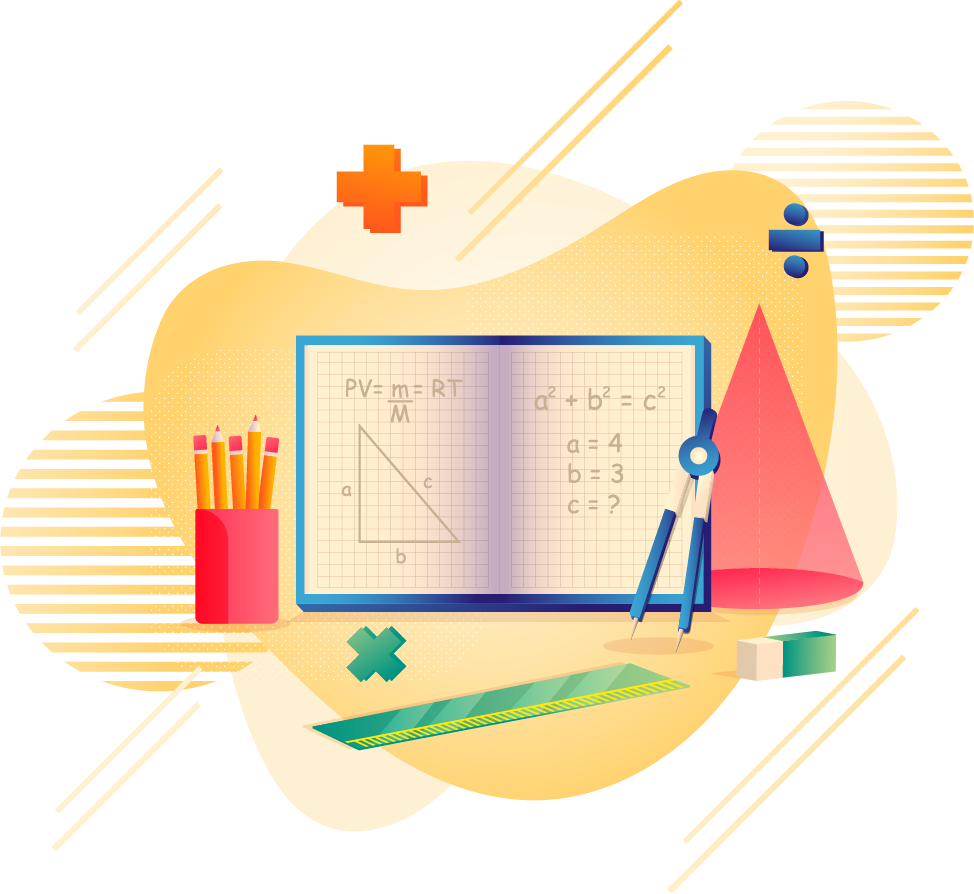 Лошак О.В., Ольховська В.В., Церковна Л.О., вчителі математики ХЗОШ № 153
Заняття № 3:
«sin, cos і tg гострого кута прямокутного трикутника»
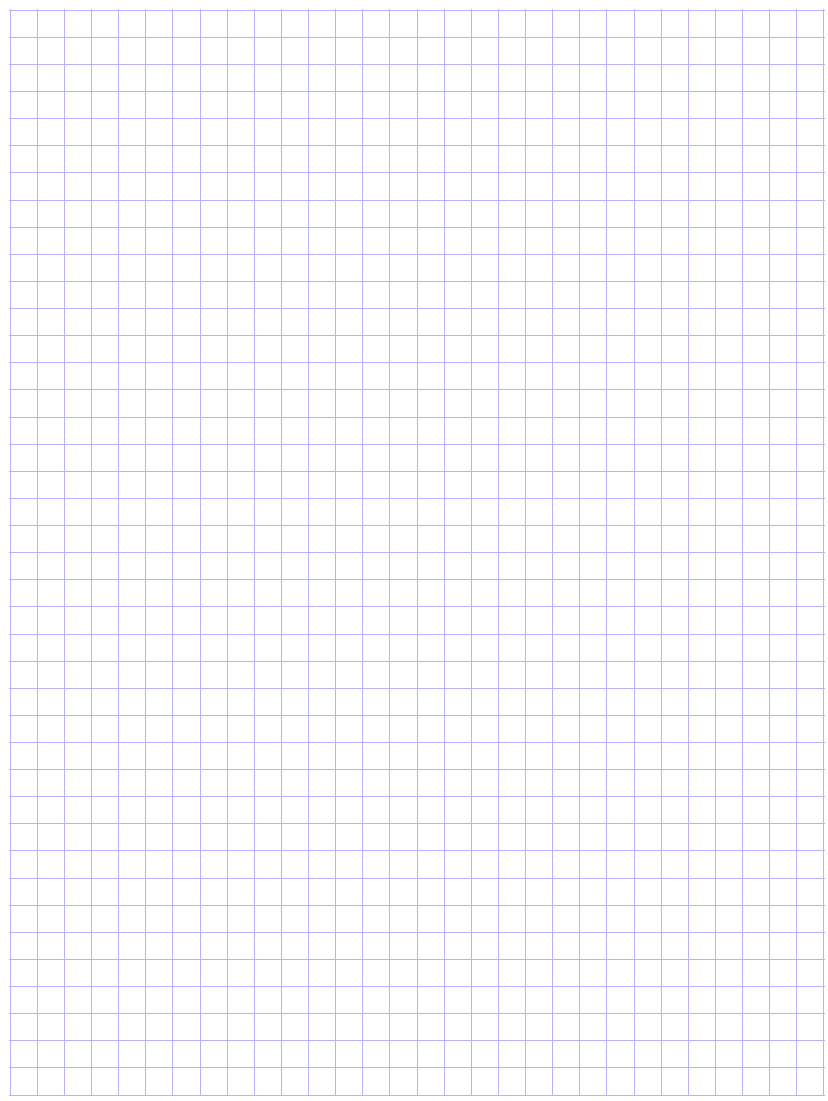 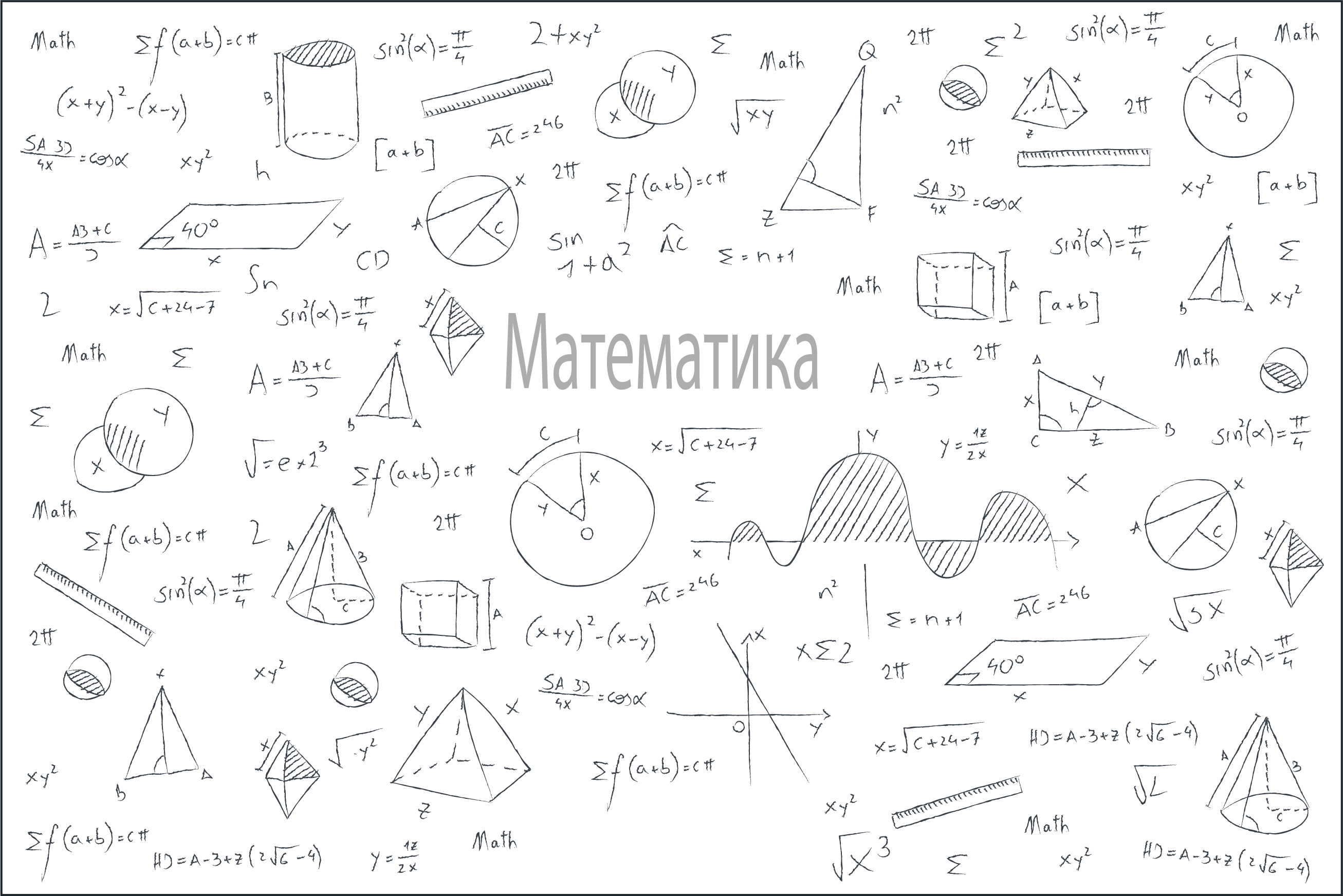 Цілі заняття
формування предметних компетентностей: сформувати поняття синуса, косинуса й тангенса гострого кута прямокутного трикутника; сформувати вміння застосовувати ці поняття до розв’язування задач;

формування ключових компетентностей: формувати вміння доречно та коректно вживати в мовленні математичну термінологію; сприяти усвідомленню важливості вивчення іноземних мов для розуміння математичних термінів та позначень; сприяти самовихованню творчої активності, зацікавленості в пізнанні нового.
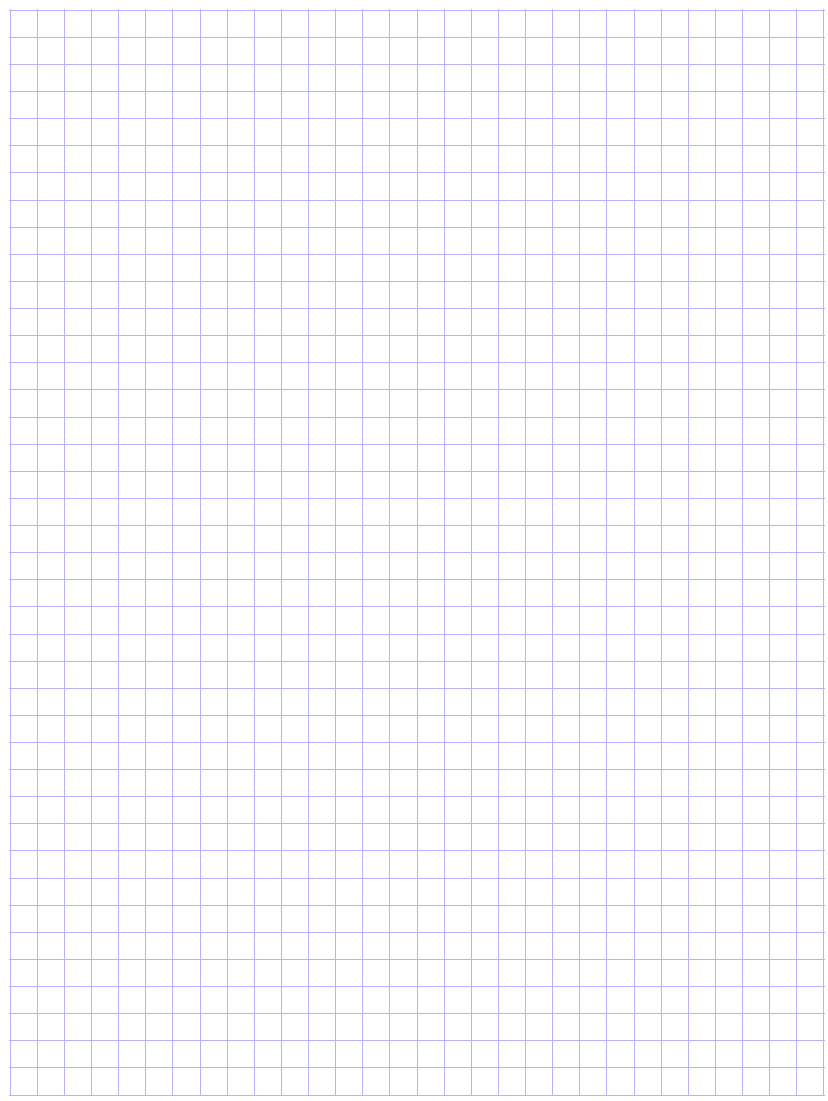 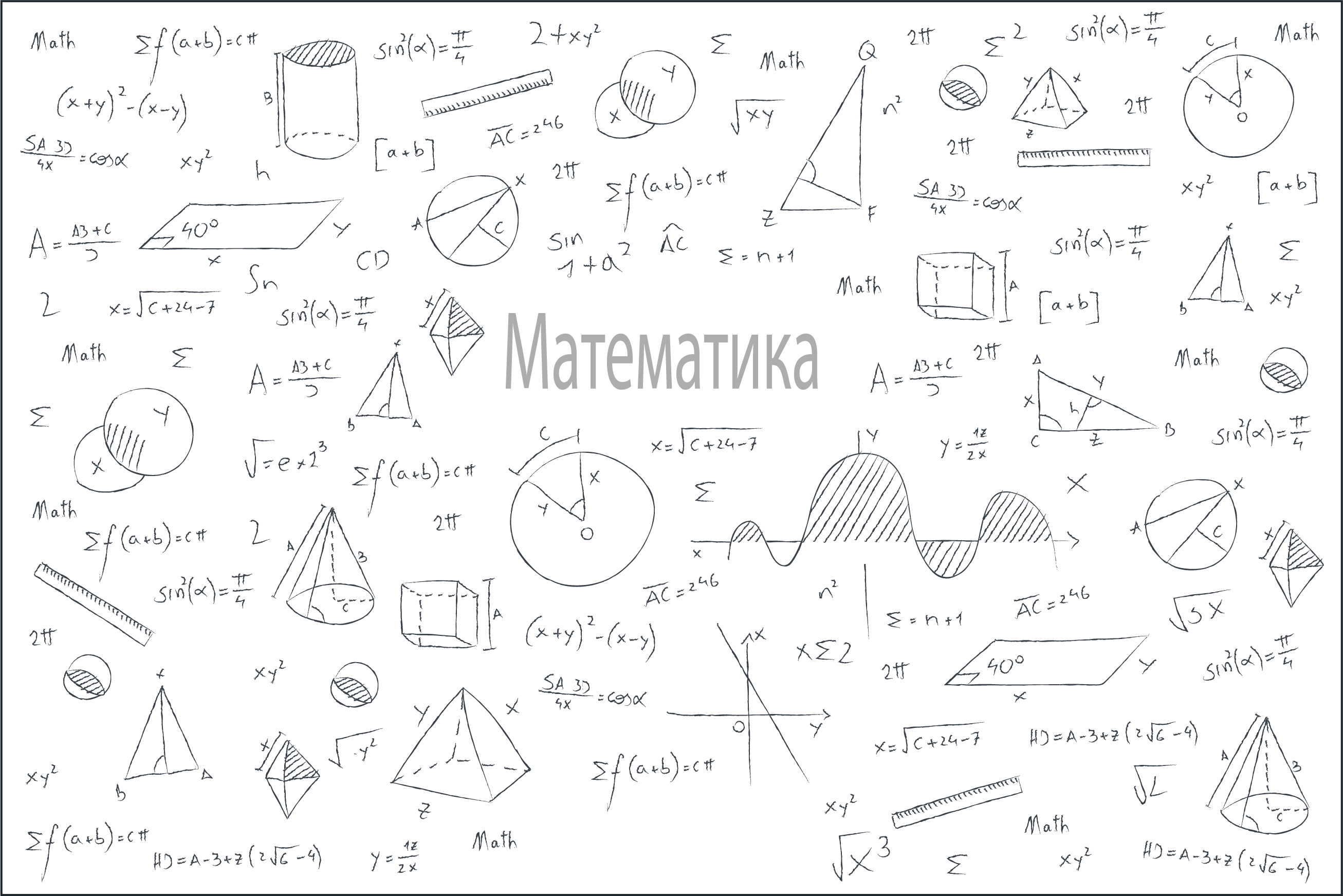 Актуалізація опорних знань
Зобразіть прямокутний трикутник ABC, у якому BC – гіпотенуза. 
Укажіть: 
	1) катет, прилеглий до кута A; 
	2) катет протилежний куту A.
Запишіть відношення: 
	1) гіпотенузи і катетів; 
	2) двох катетів.
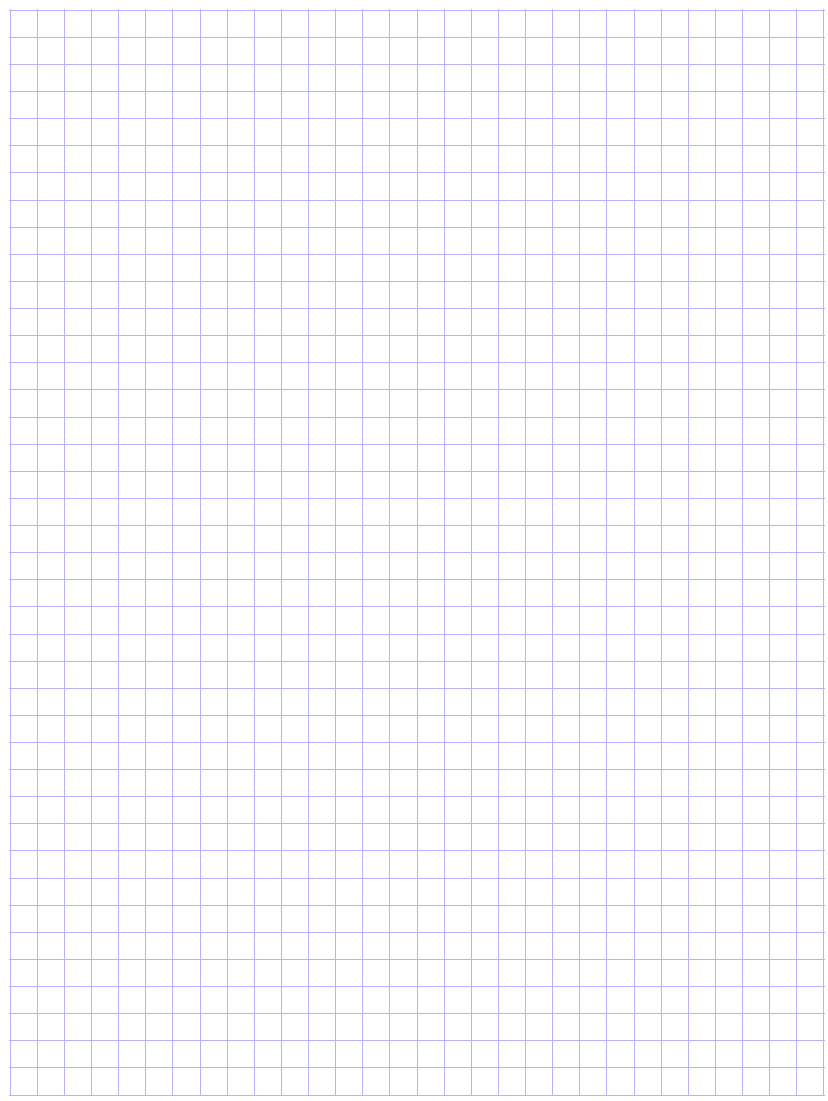 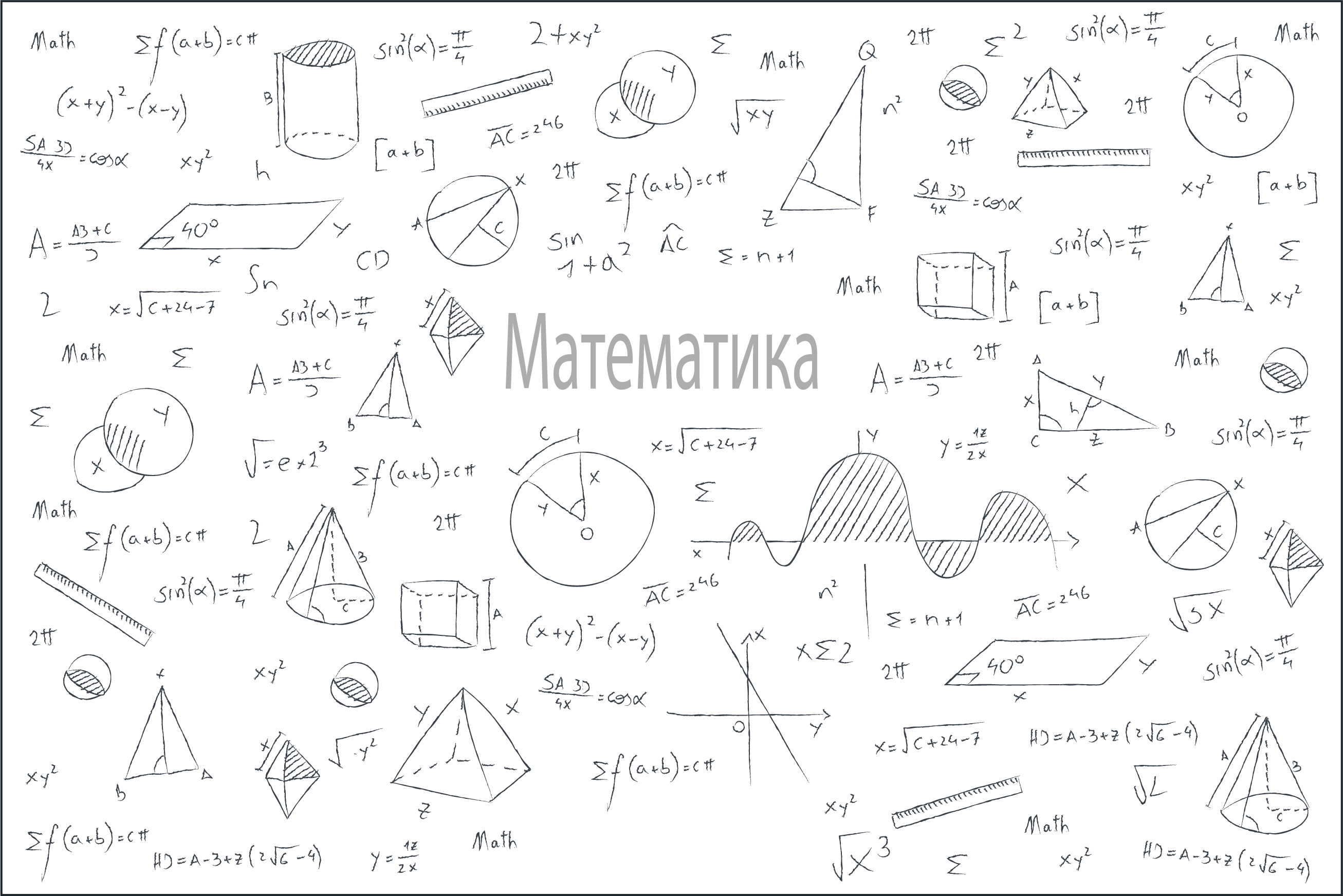 Актуалізація опорних знань
Перевір себе
Зобразіть прямокутний трикутник ABC, у якому BC – гіпотенуза.
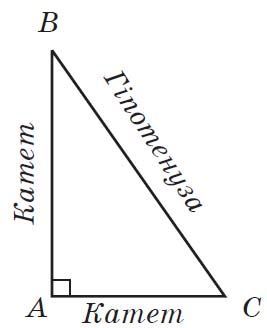 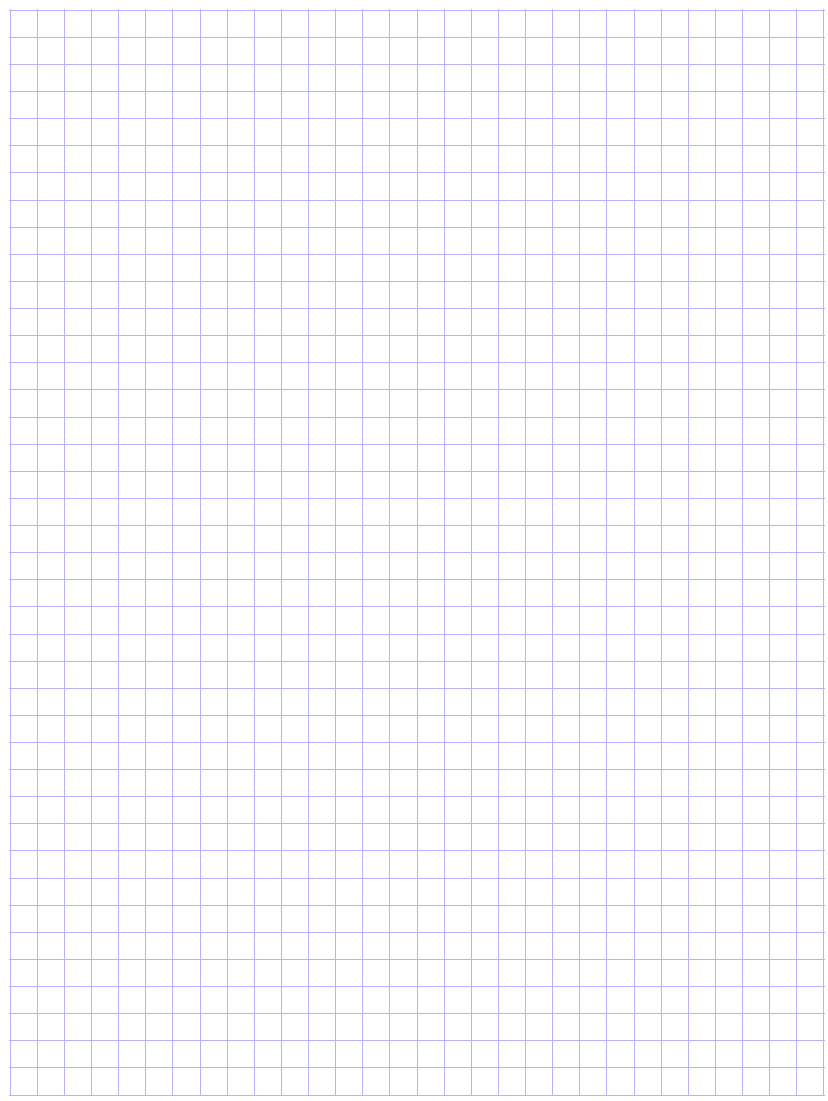 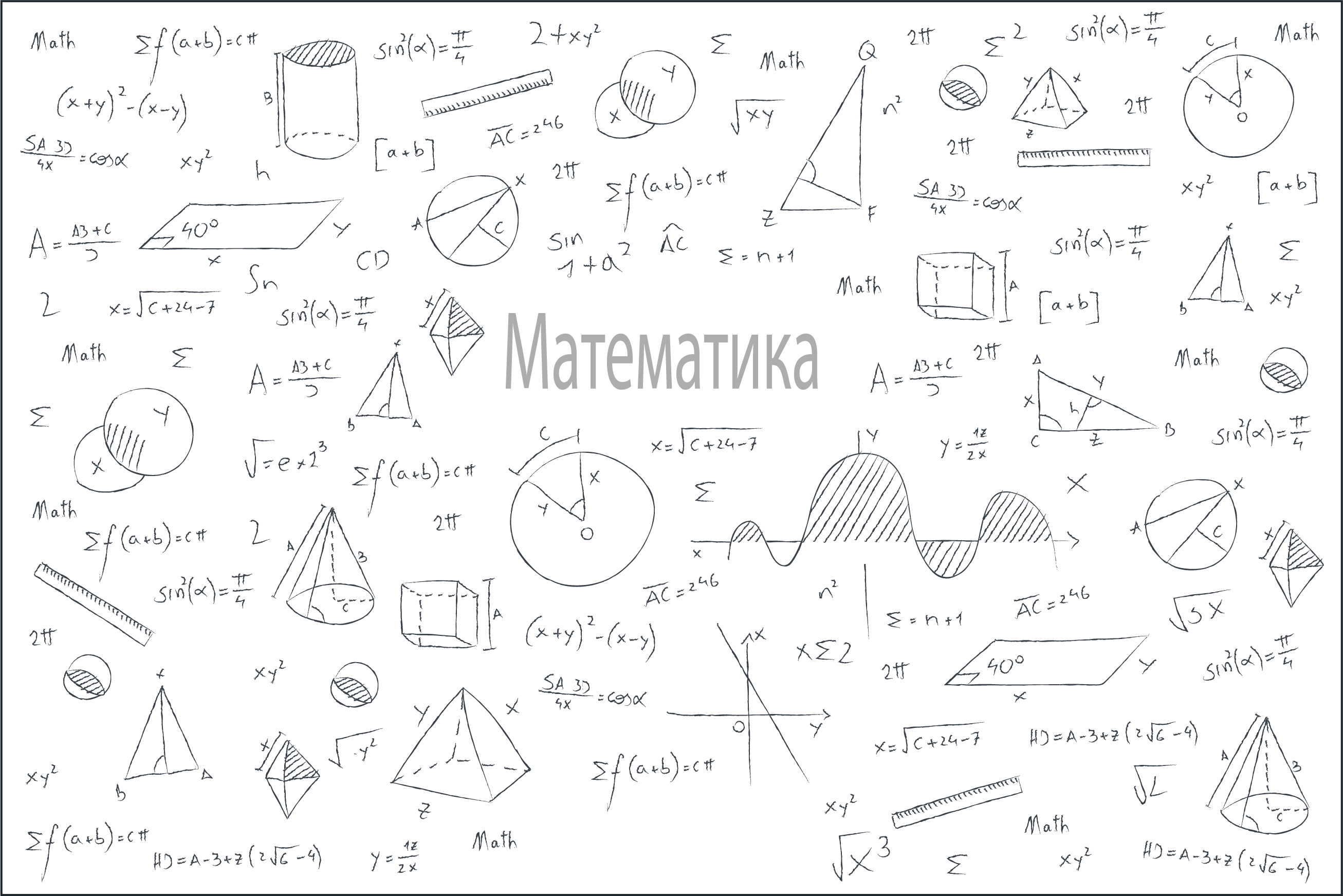 Актуалізація опорних знань
Перевір себе
Укажіть: 
	1) катет, прилеглий до кута B; 
	2) катет протилежний куту B.
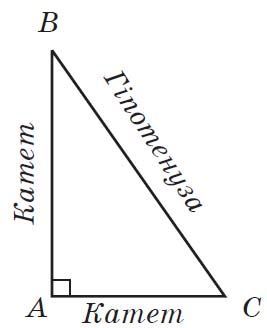 1) AB – катет, прилеглий до кута B,

2) AC – катет, протилежний куту B.
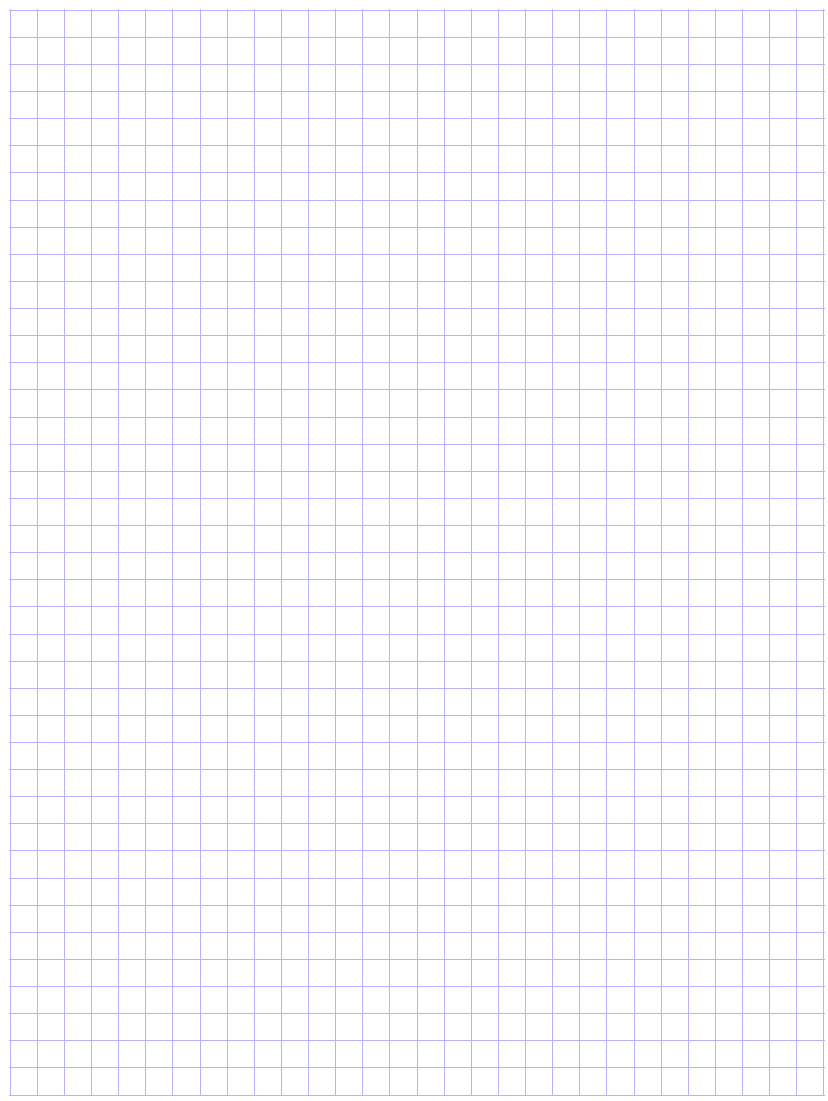 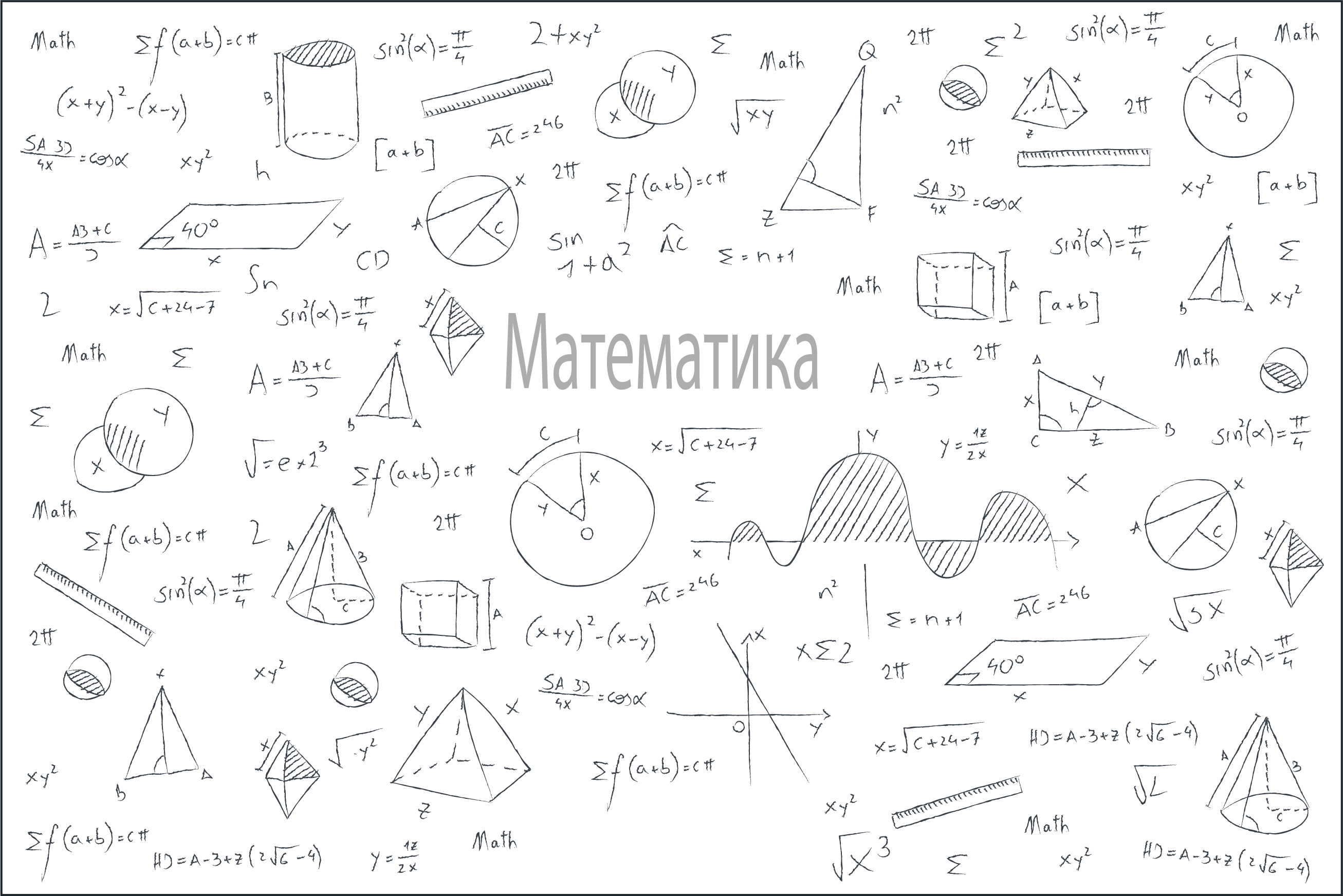 Актуалізація опорних знань
Перевір себе
Укажіть: 
	1) катет, прилеглий до кута B; 
	2) катет протилежний куту B.
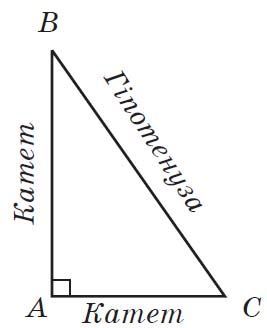 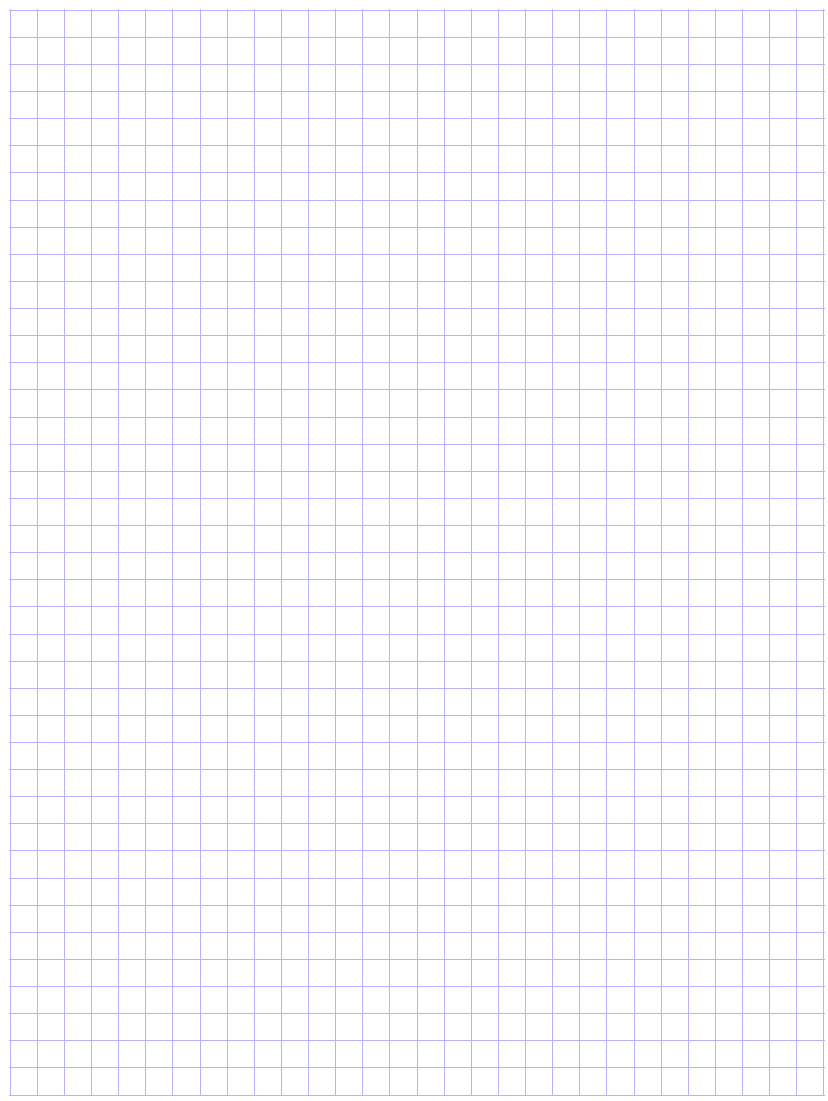 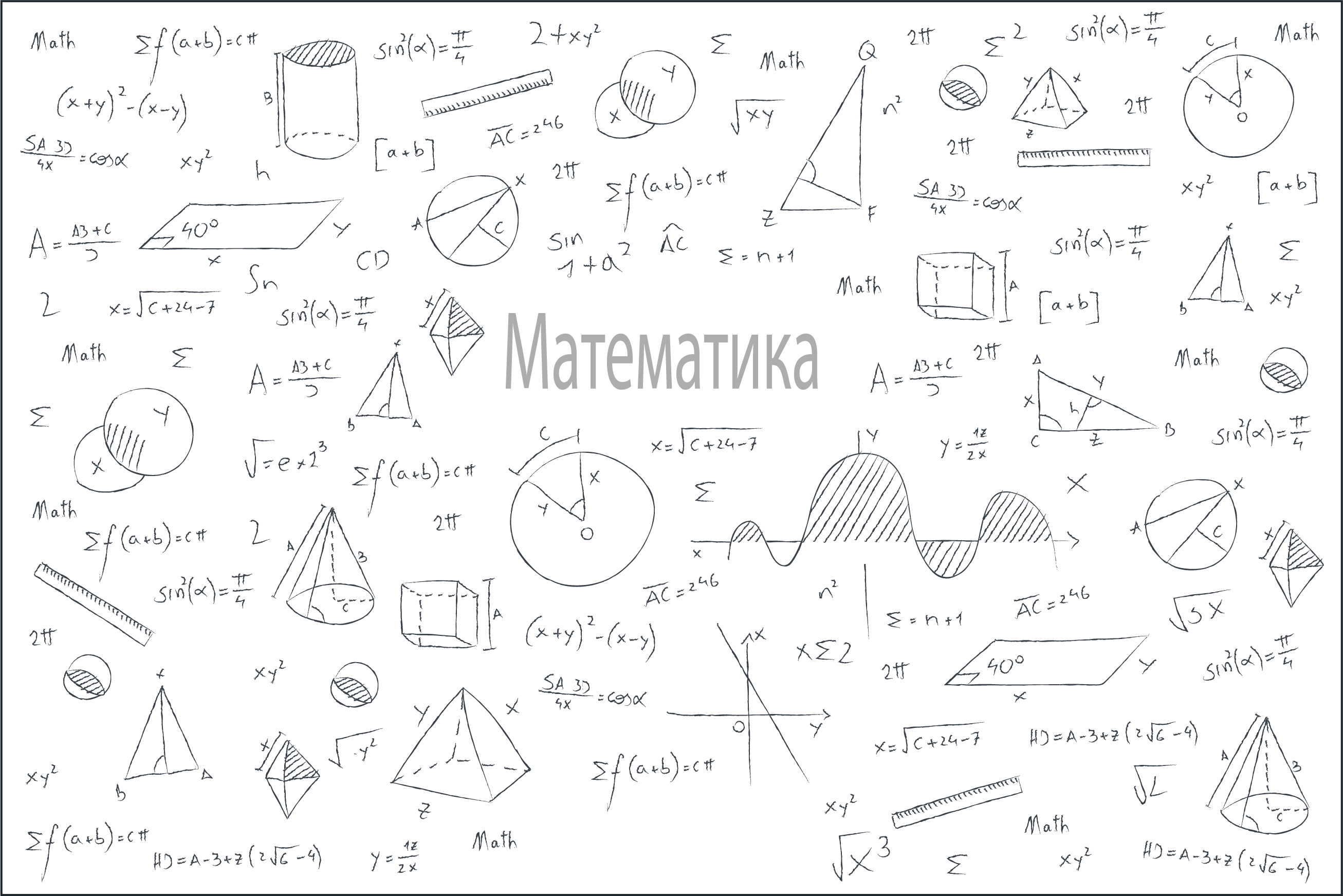 Означення  синуса  гострого  кута  прямокутного  трикутника
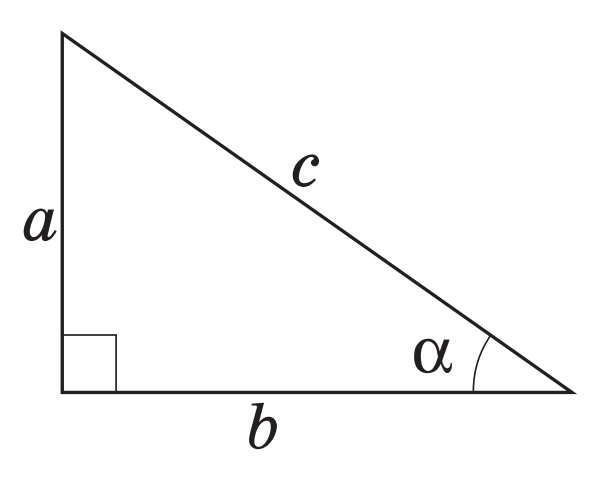 Оскільки катет прямокутного трикутника менший за гіпотенузу, синус гострого кута менший за одиницю.
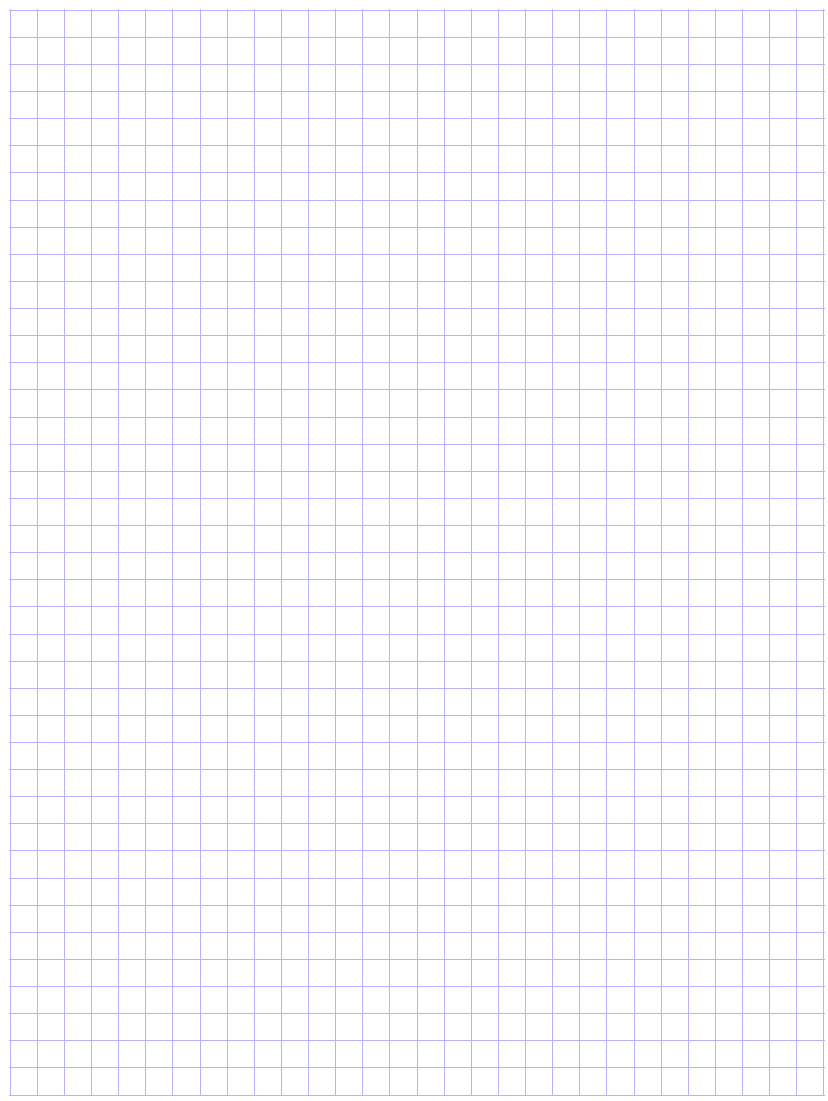 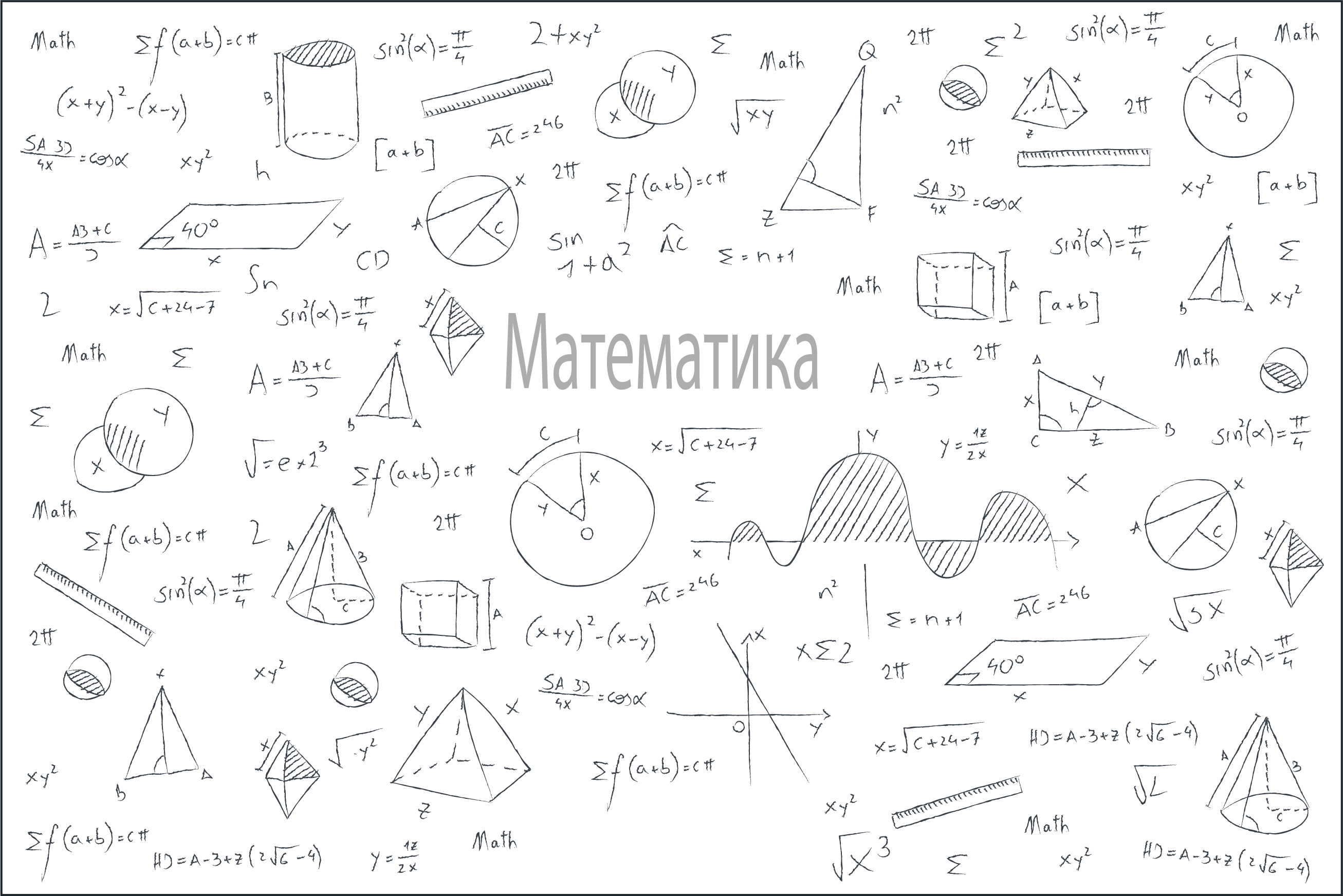 Означення  косинуса  гострого  кута  прямокутного  трикутника
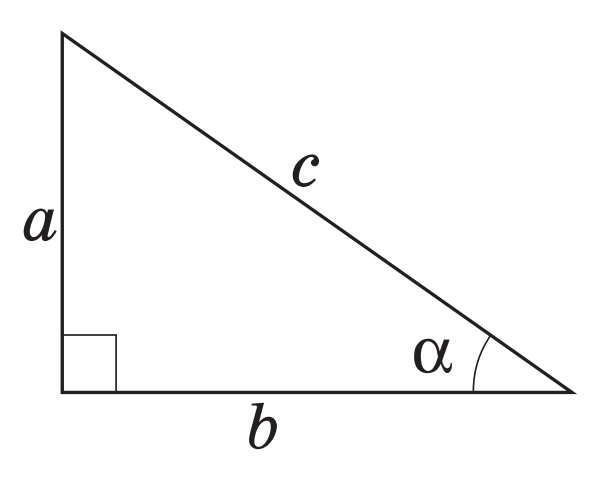 Оскільки катет прямокутного трикутника менший за гіпотенузу, косинус гострого кута менший за одиницю.
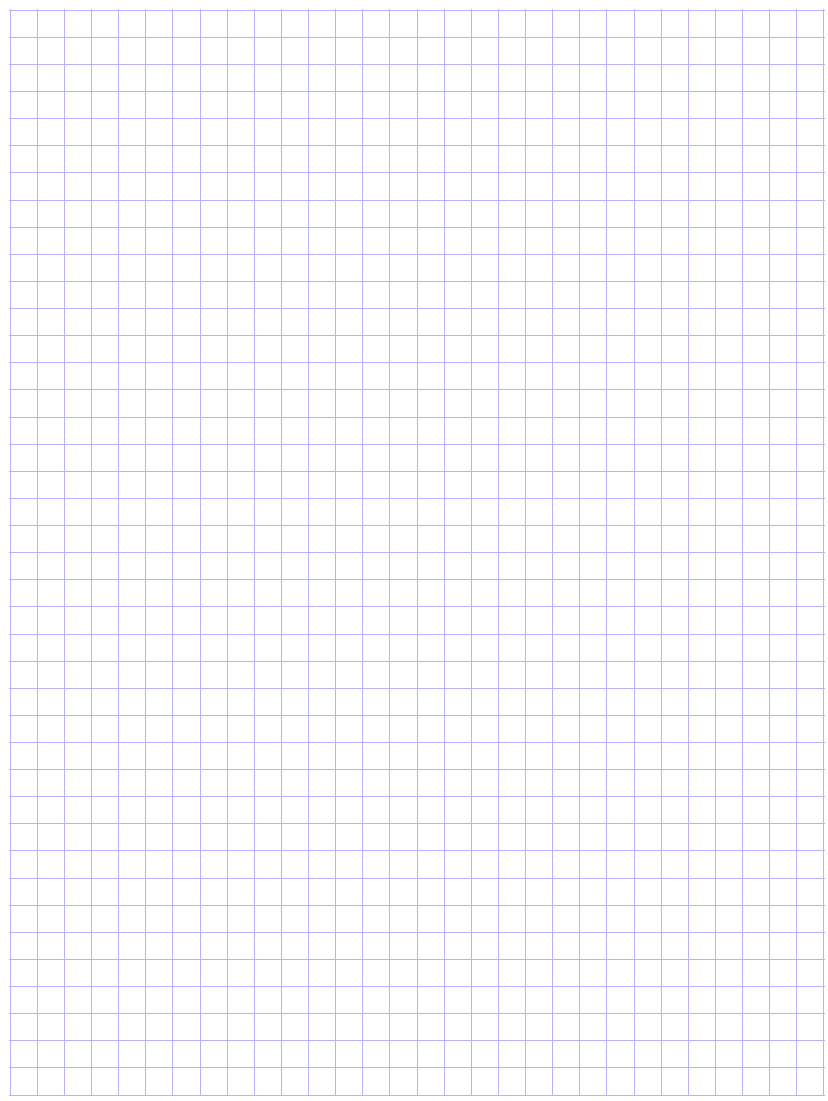 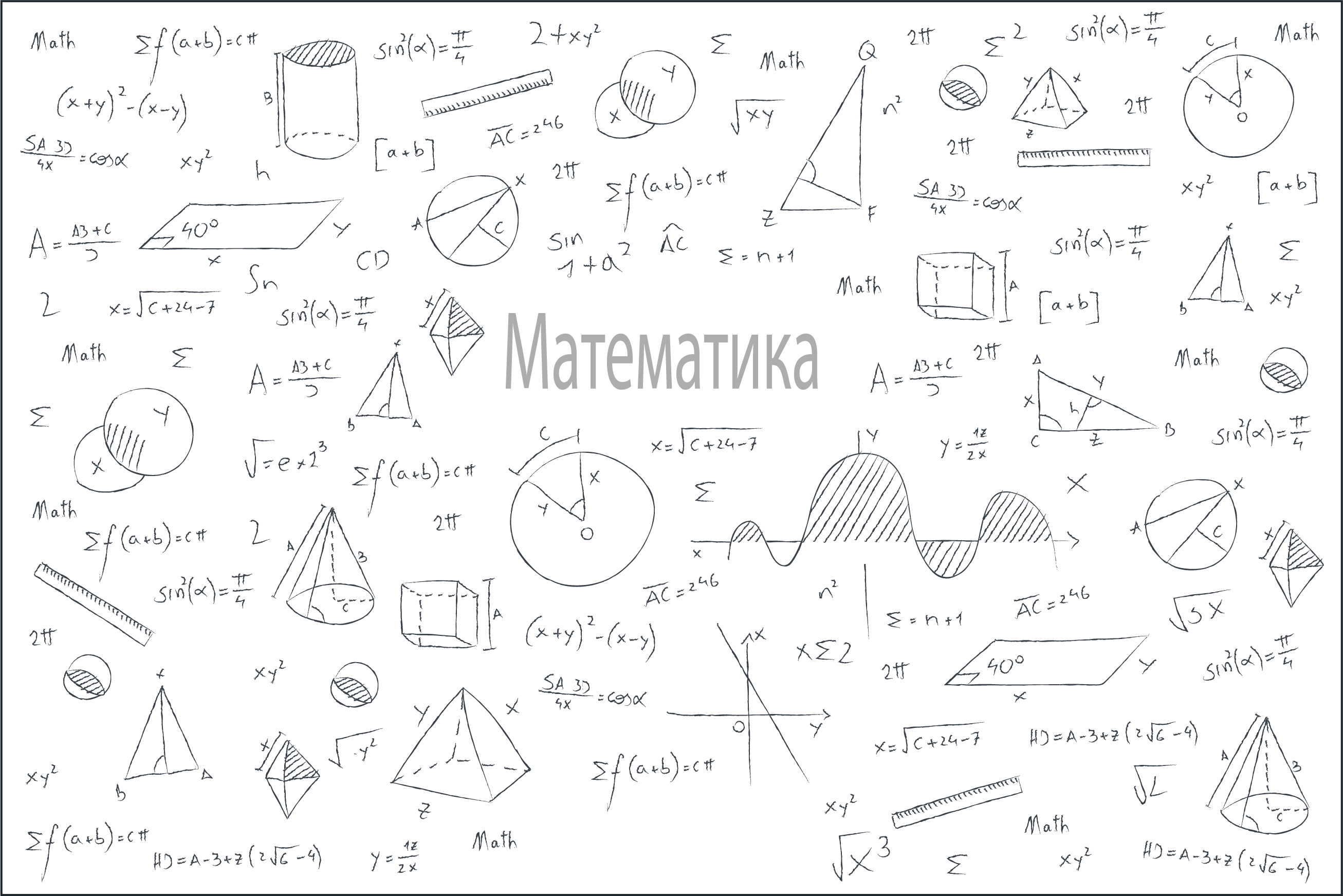 Означення  тангенса  гострого  кута  прямокутного  трикутника
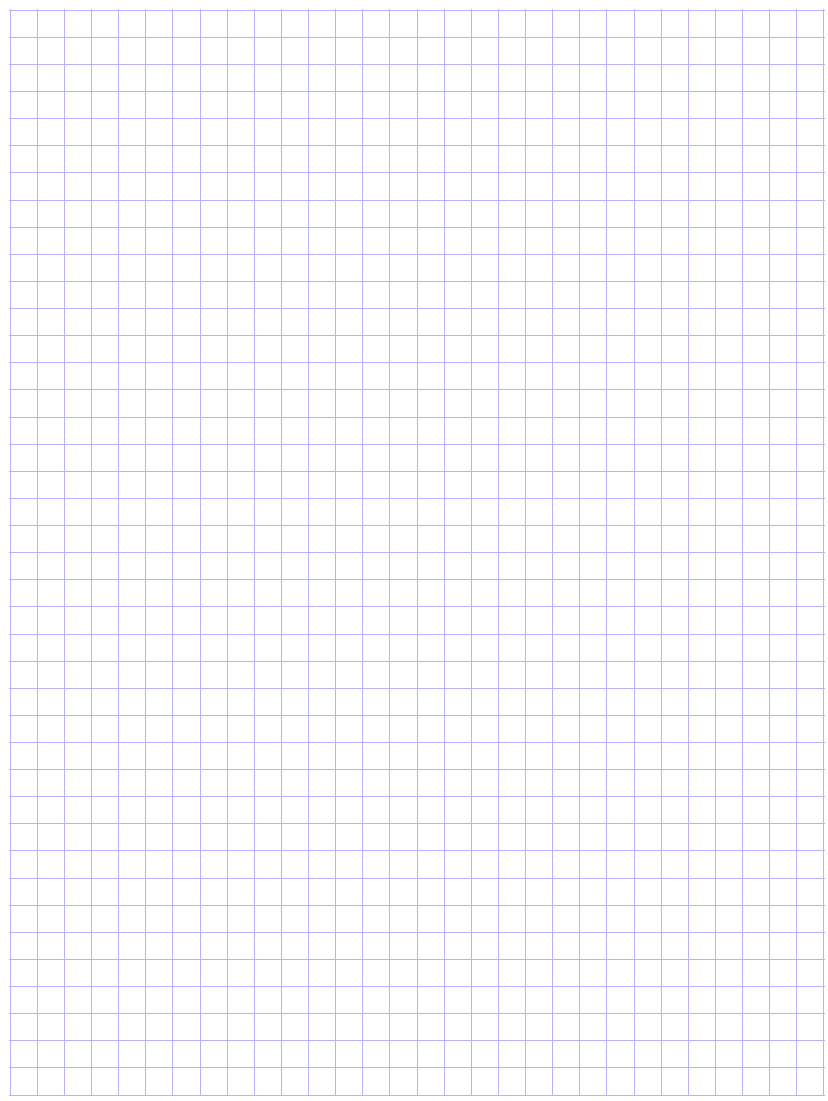 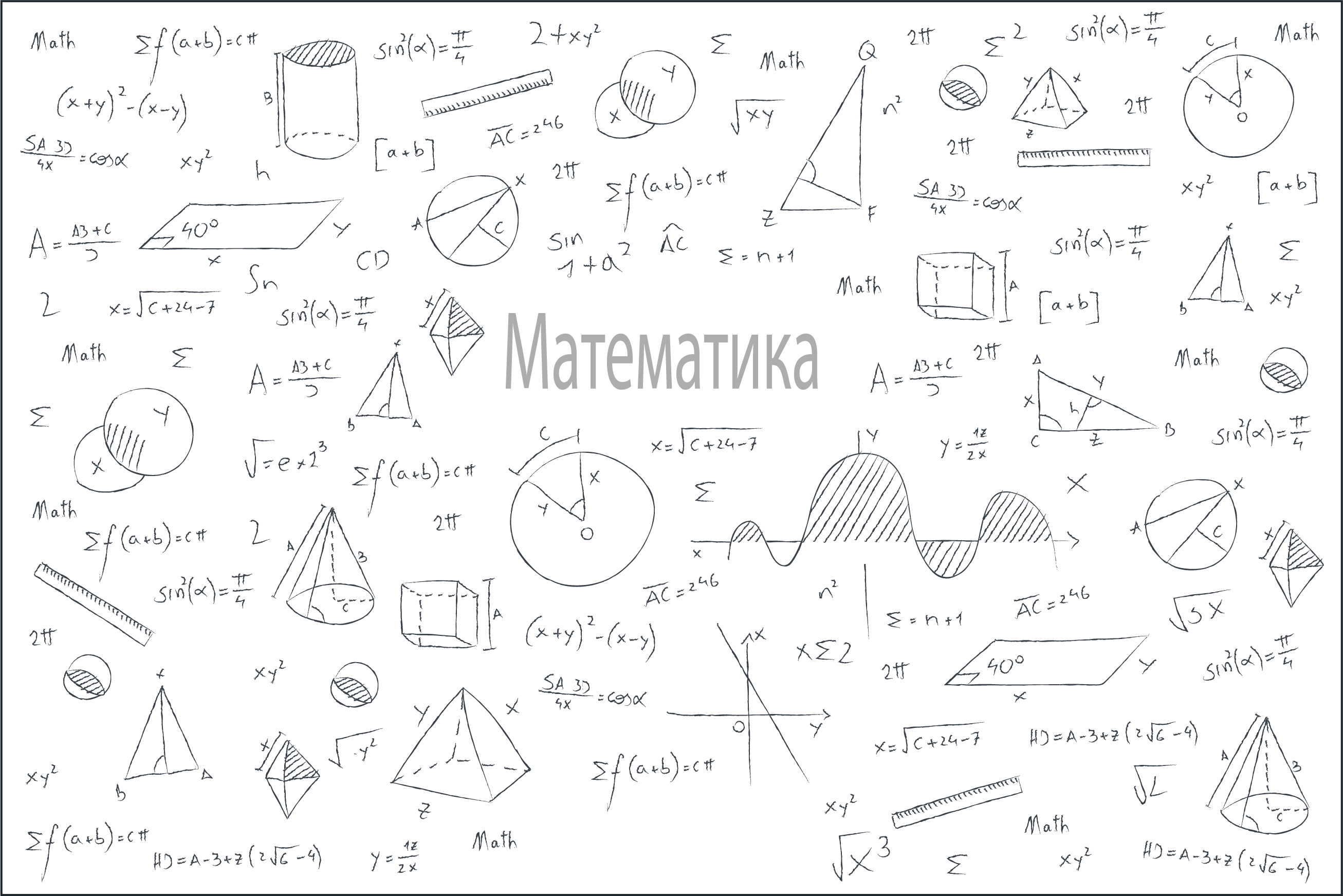 Залежність sin, cos, tg  кута тільки від величини кута
Якщо гострий кут одного прямокутного трикутника дорівнює гострому куту другого прямокутного трикутника, то синуси цих кутів рівні.
     Тобто, синус кута залежить тільки від величини цього кута.
     Аналогічно, косинус і тангенс кута залежить тільки від величини цього кута.
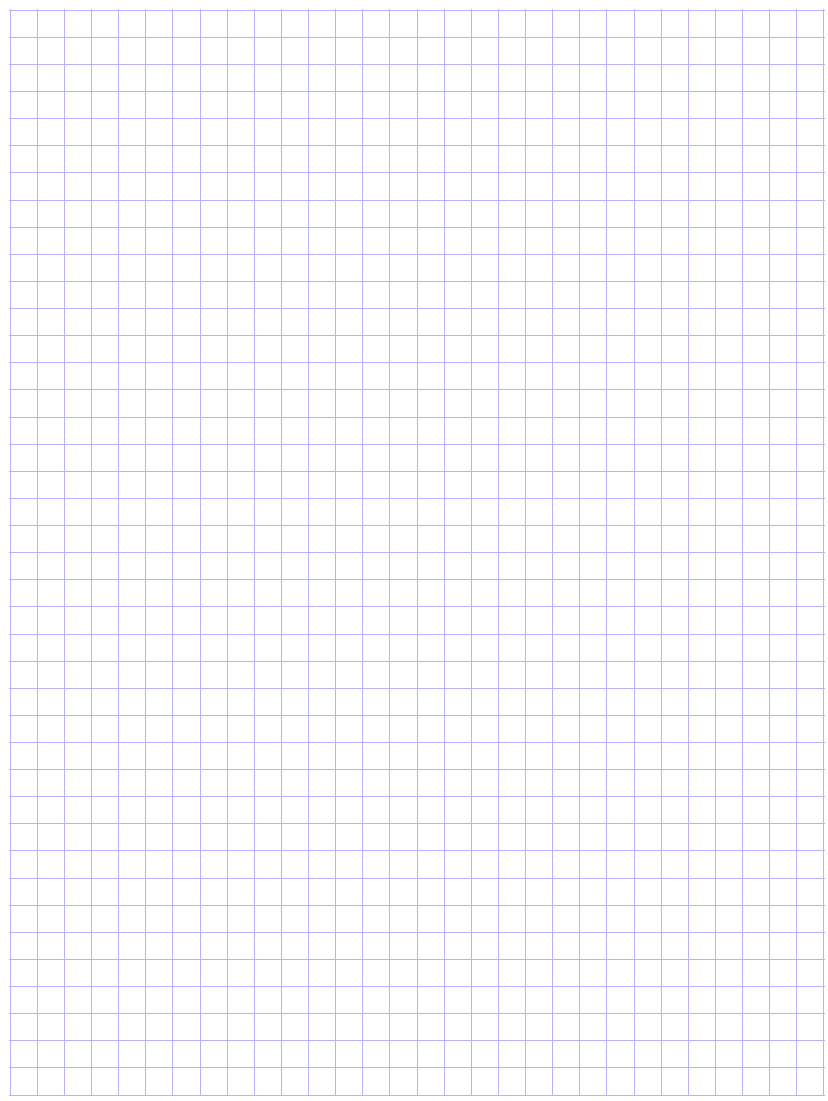 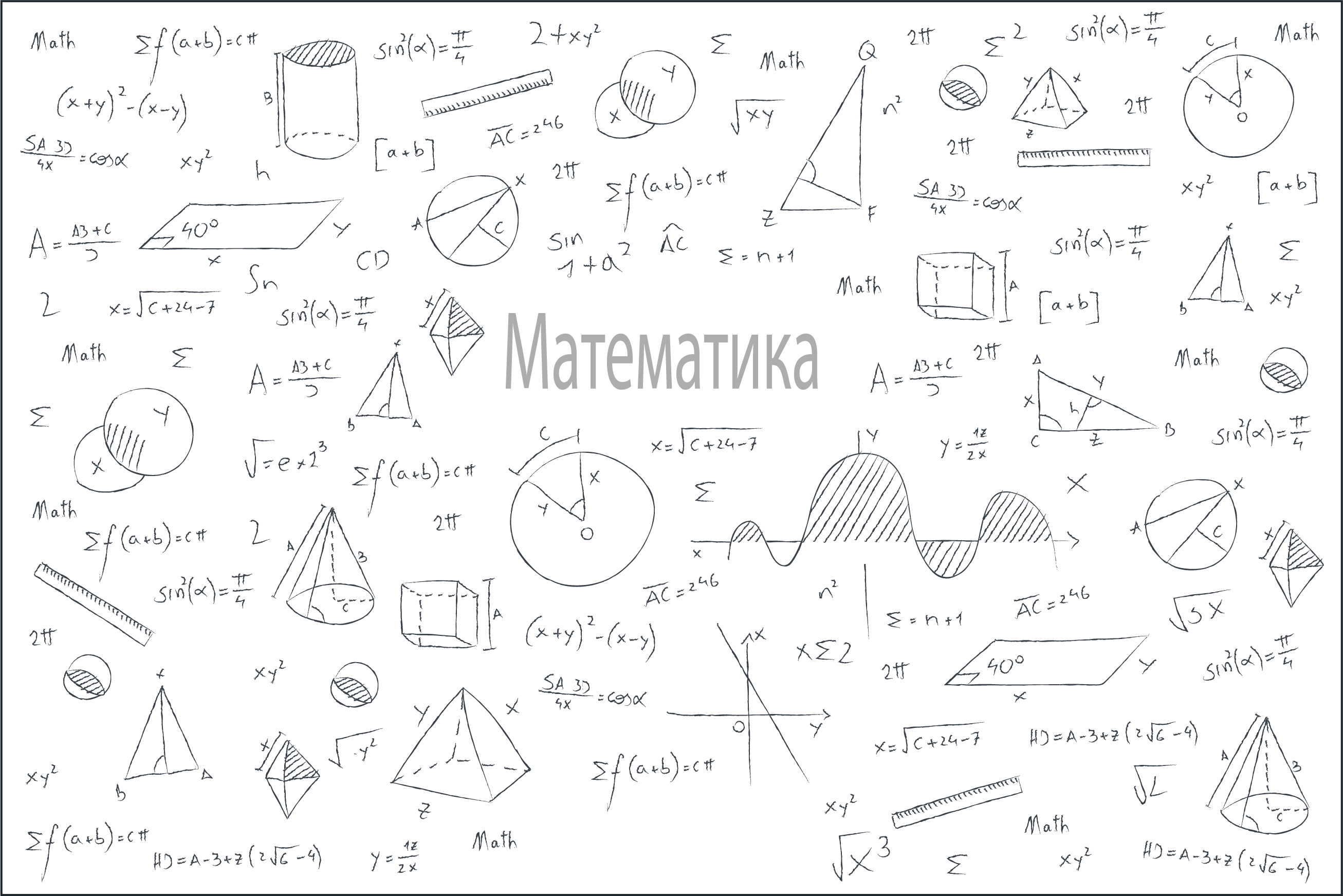 Означення тригонометричних функцій
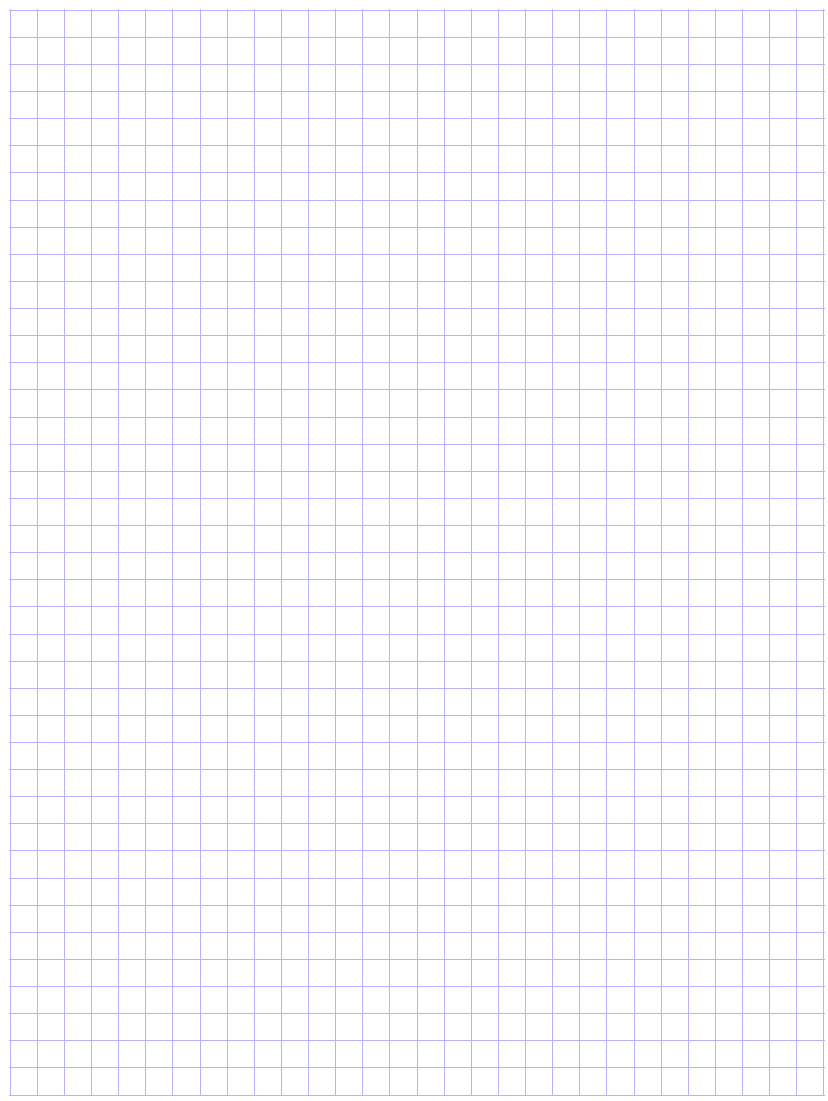 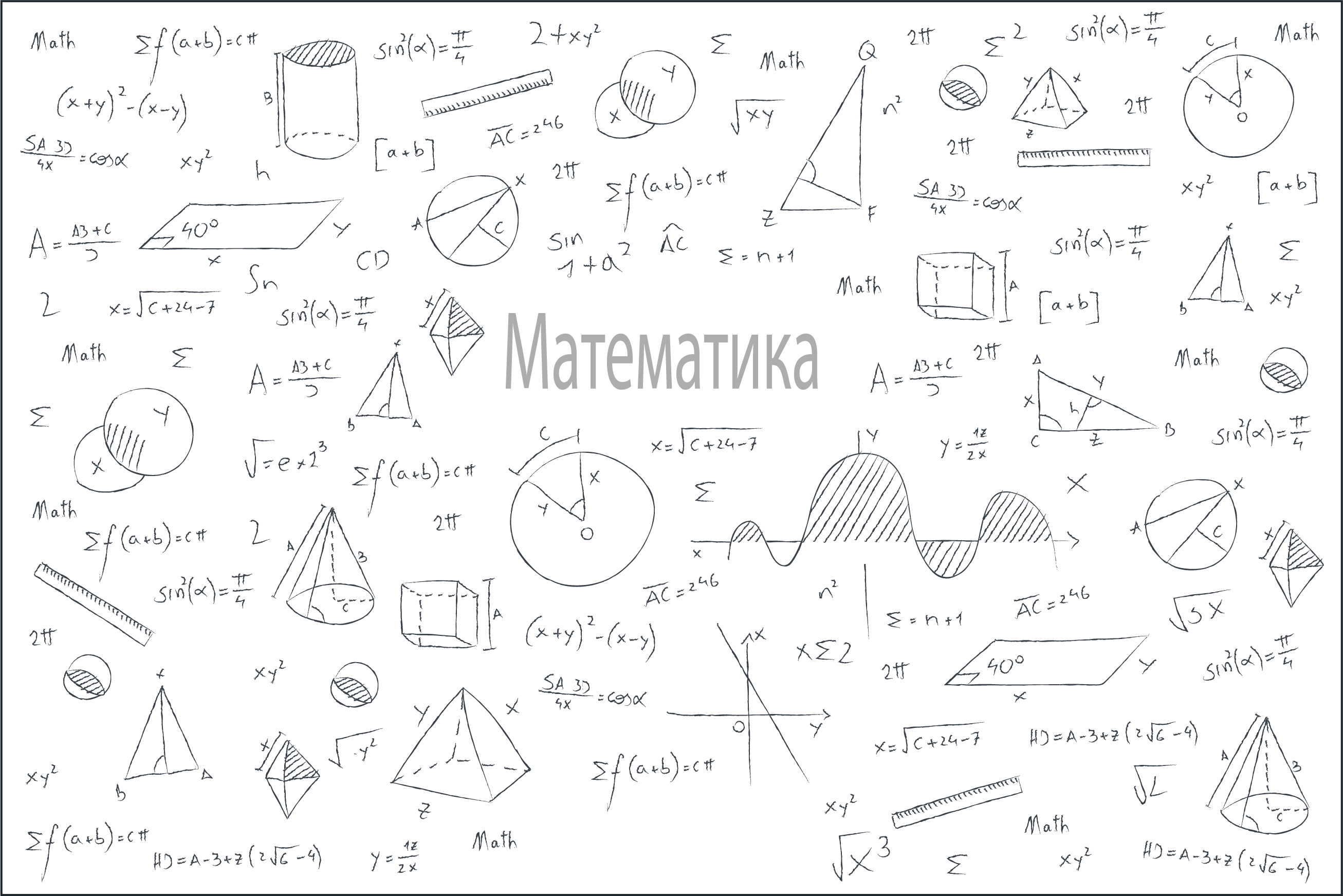 Таблиця значень тригонометричних функцій
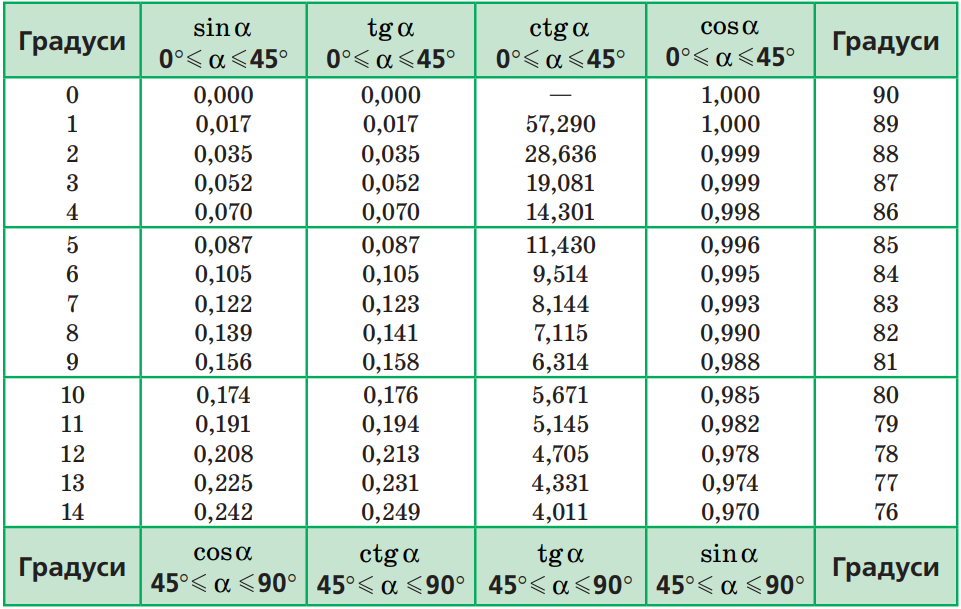 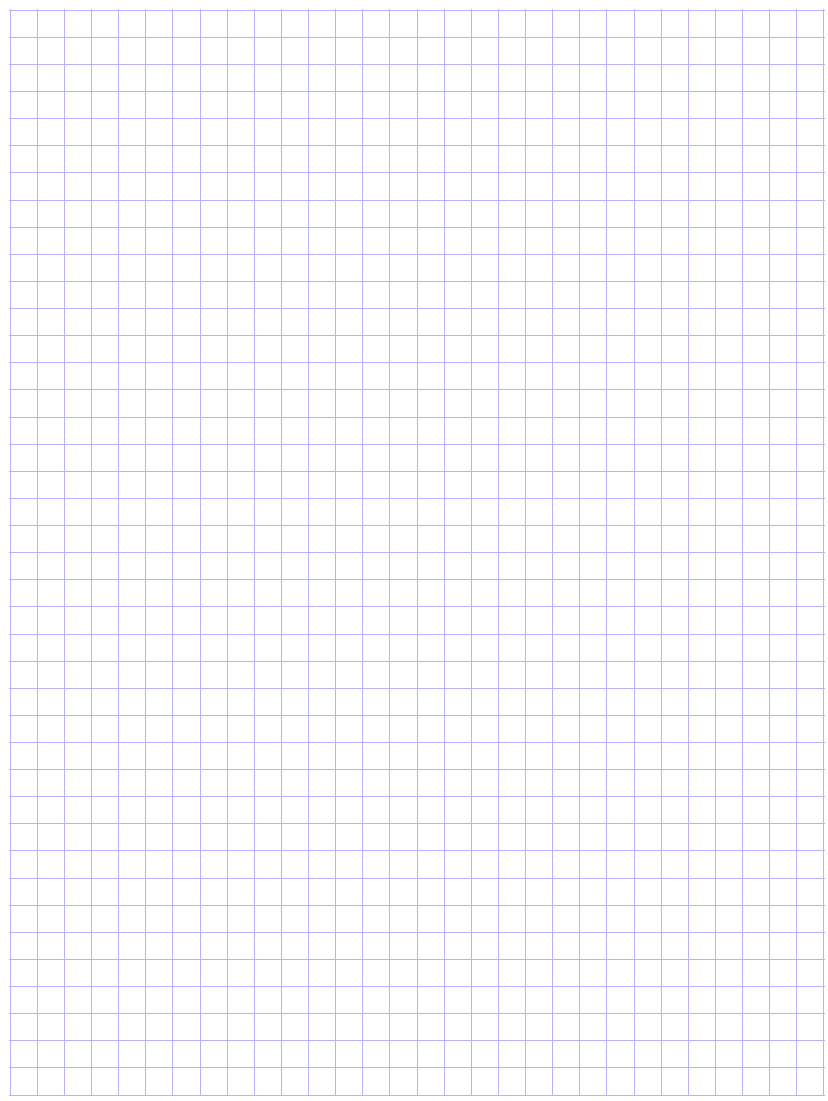 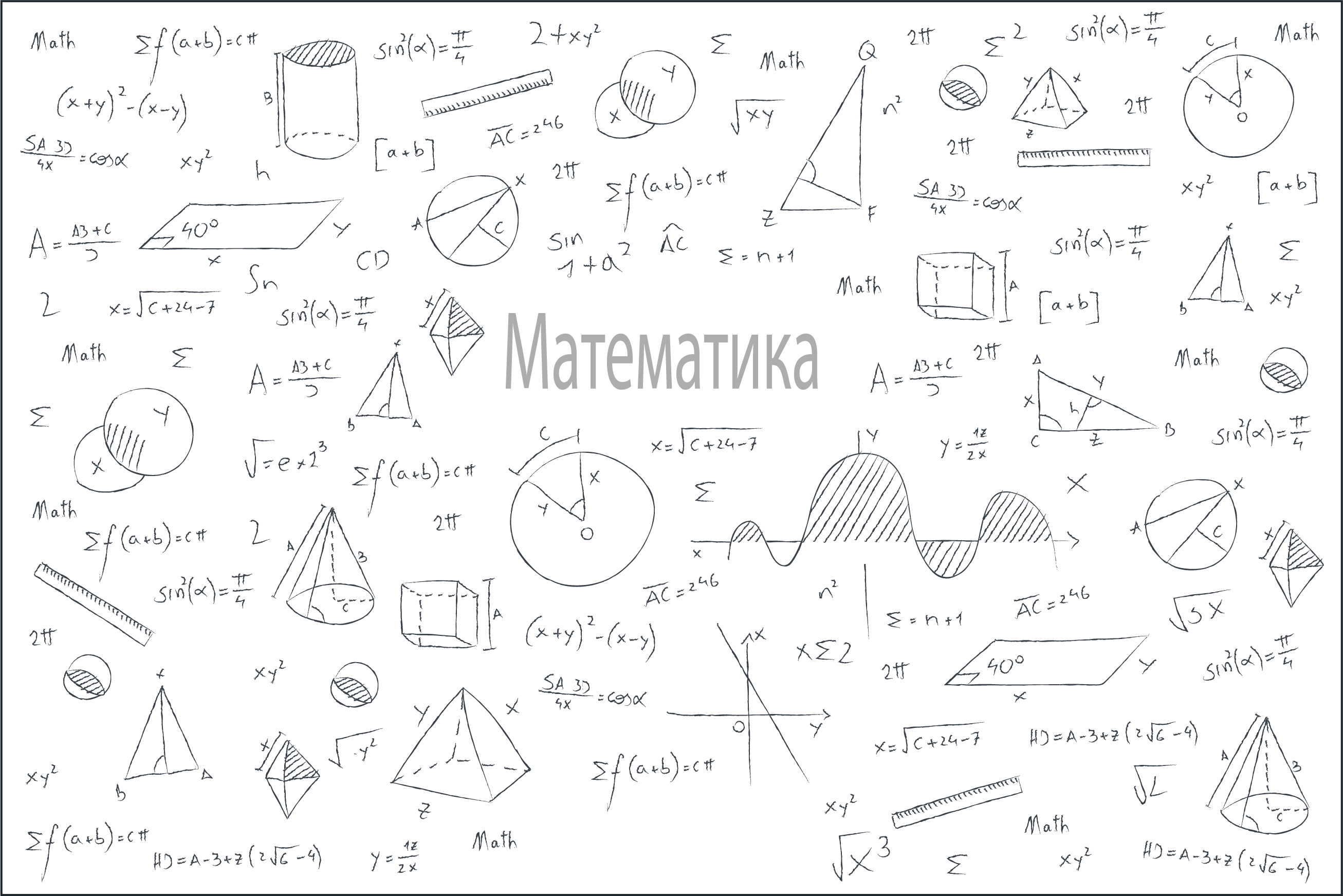 Таблиця значень тригонометричних функцій
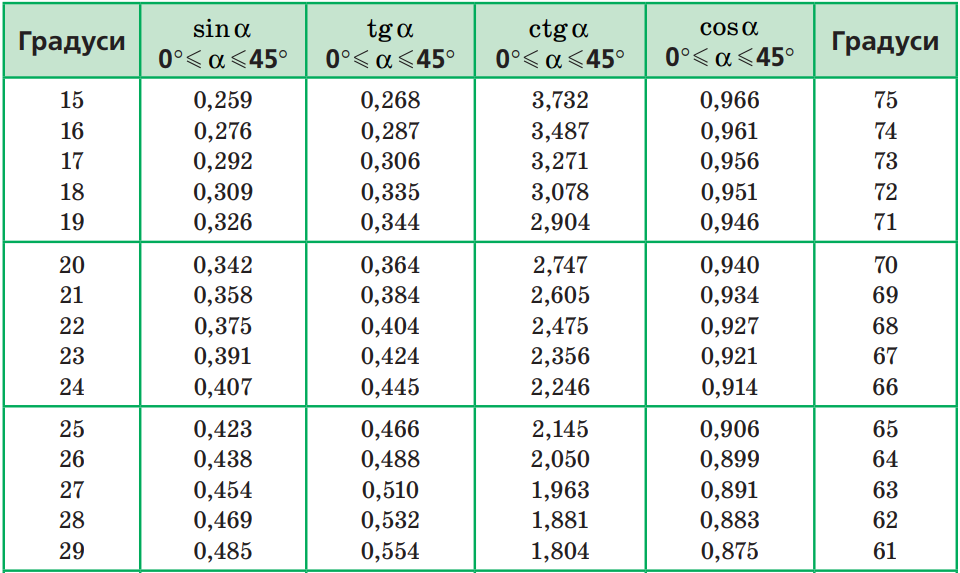 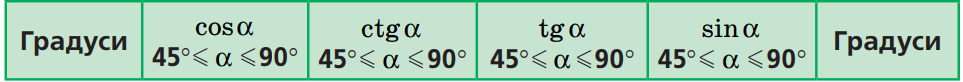 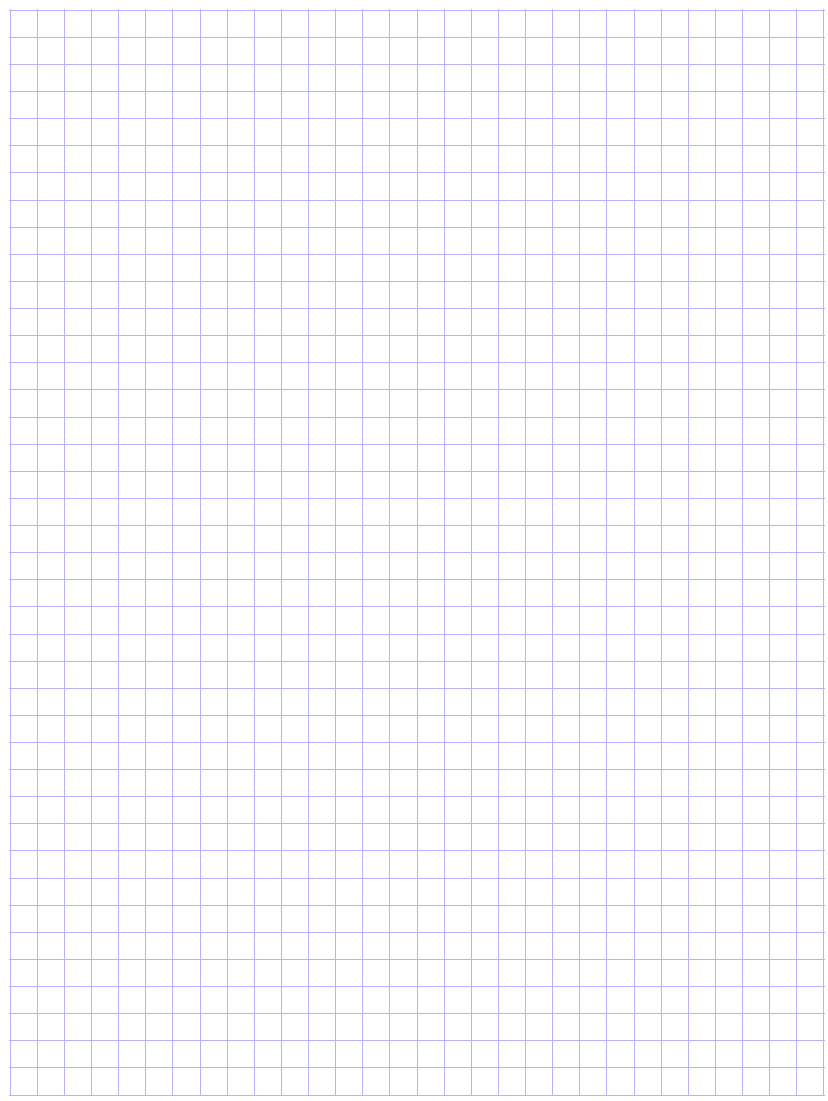 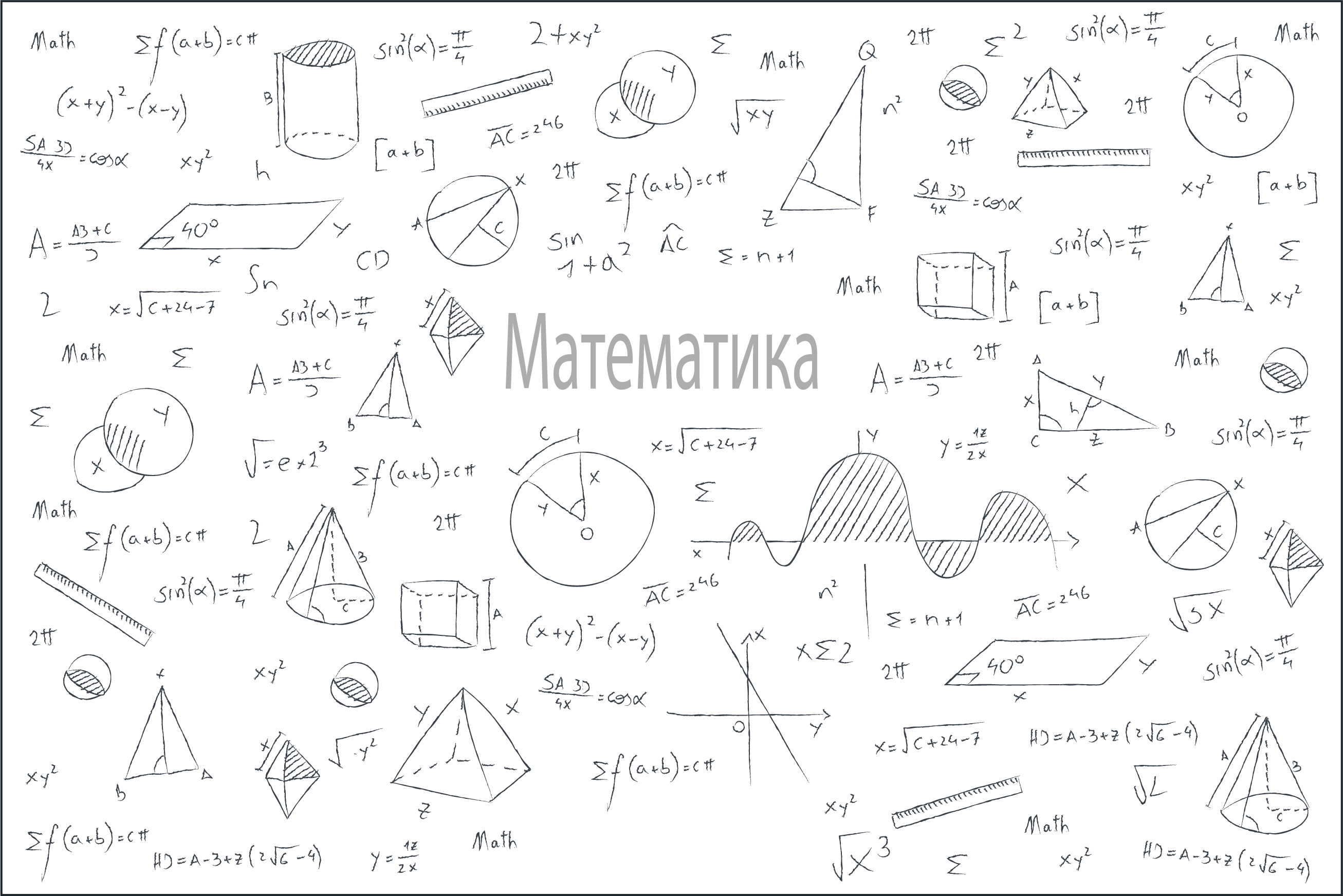 Таблиця значень тригонометричних функцій
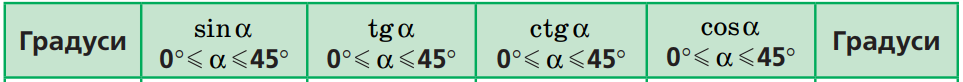 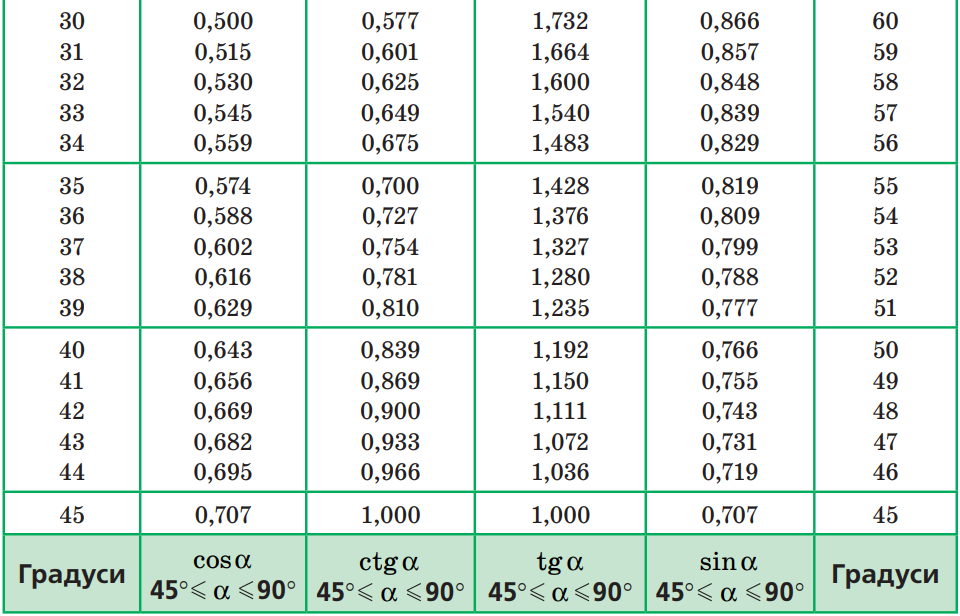 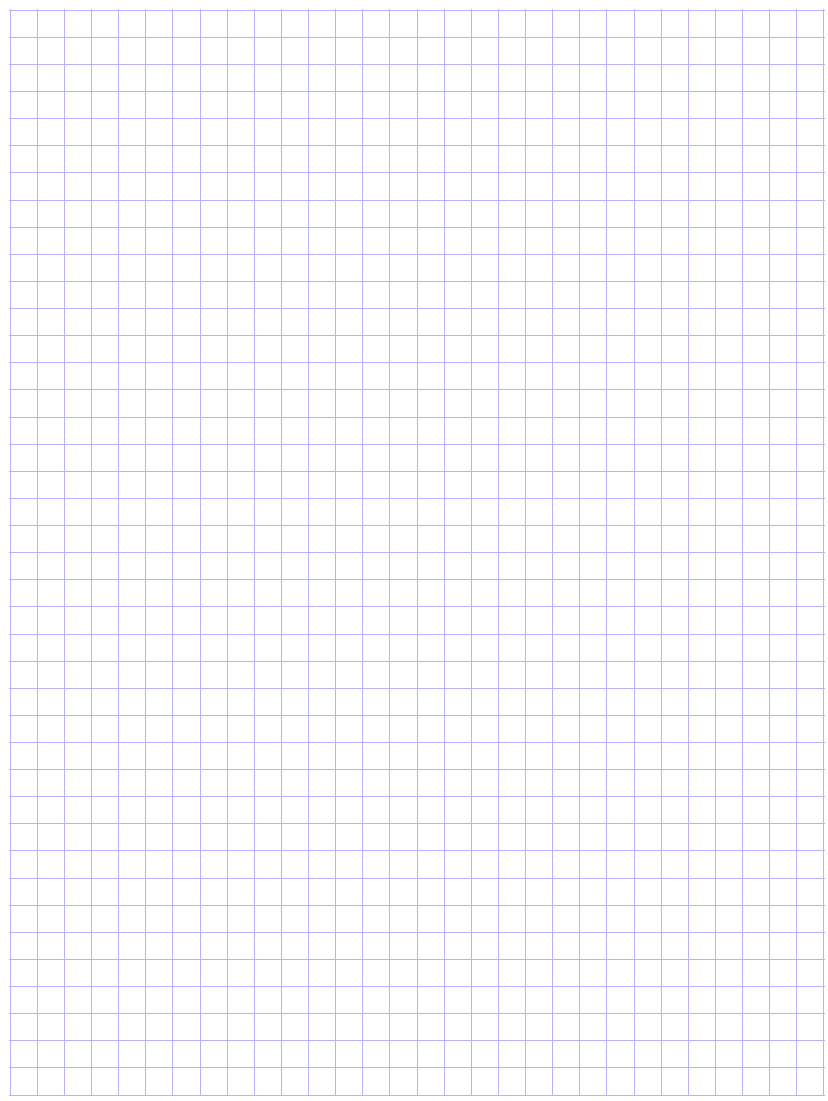 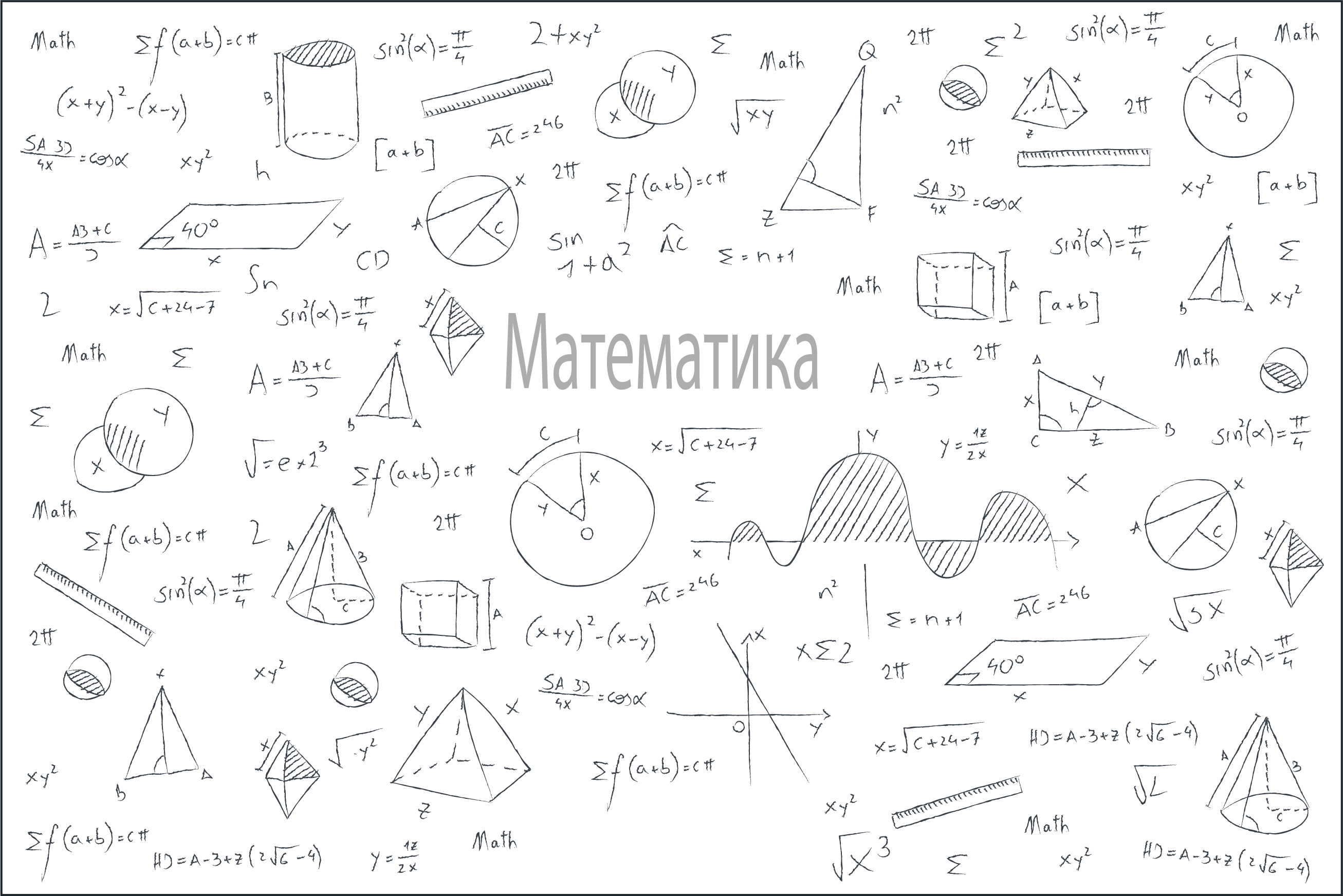 Приклади розв’язання та оформлення завдань
Завдання 1. Знайдіть синус, косинус і тангенс найменшого кута єгипетського трикутника.
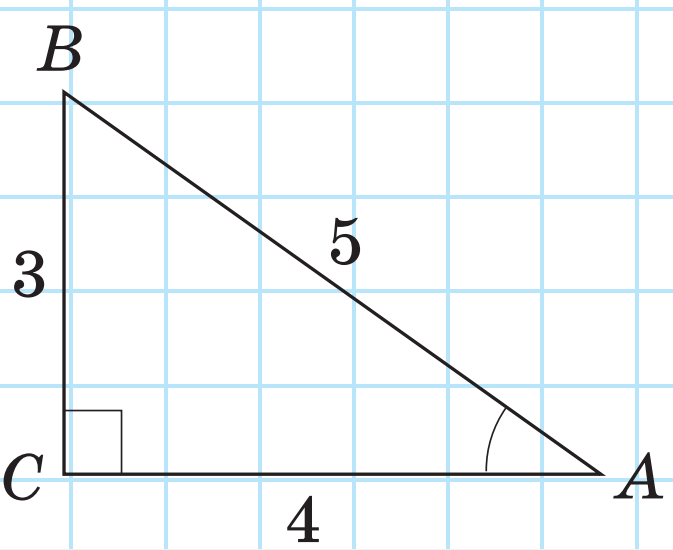 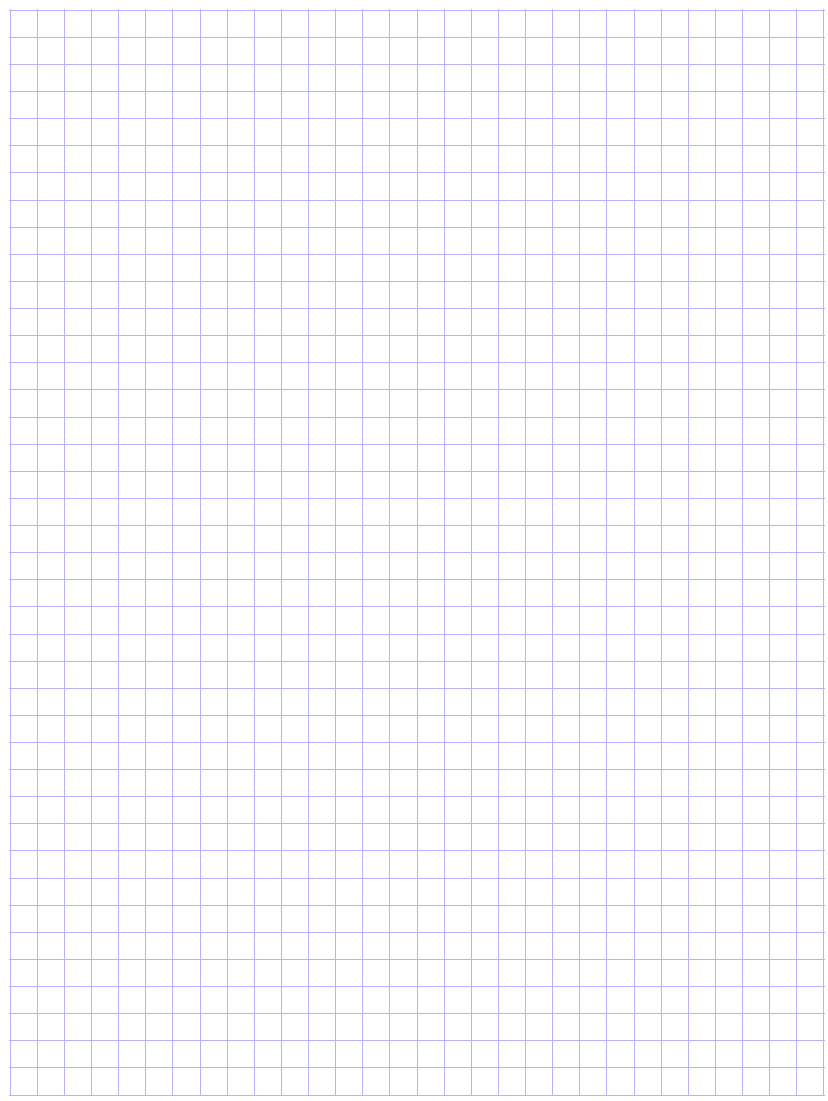 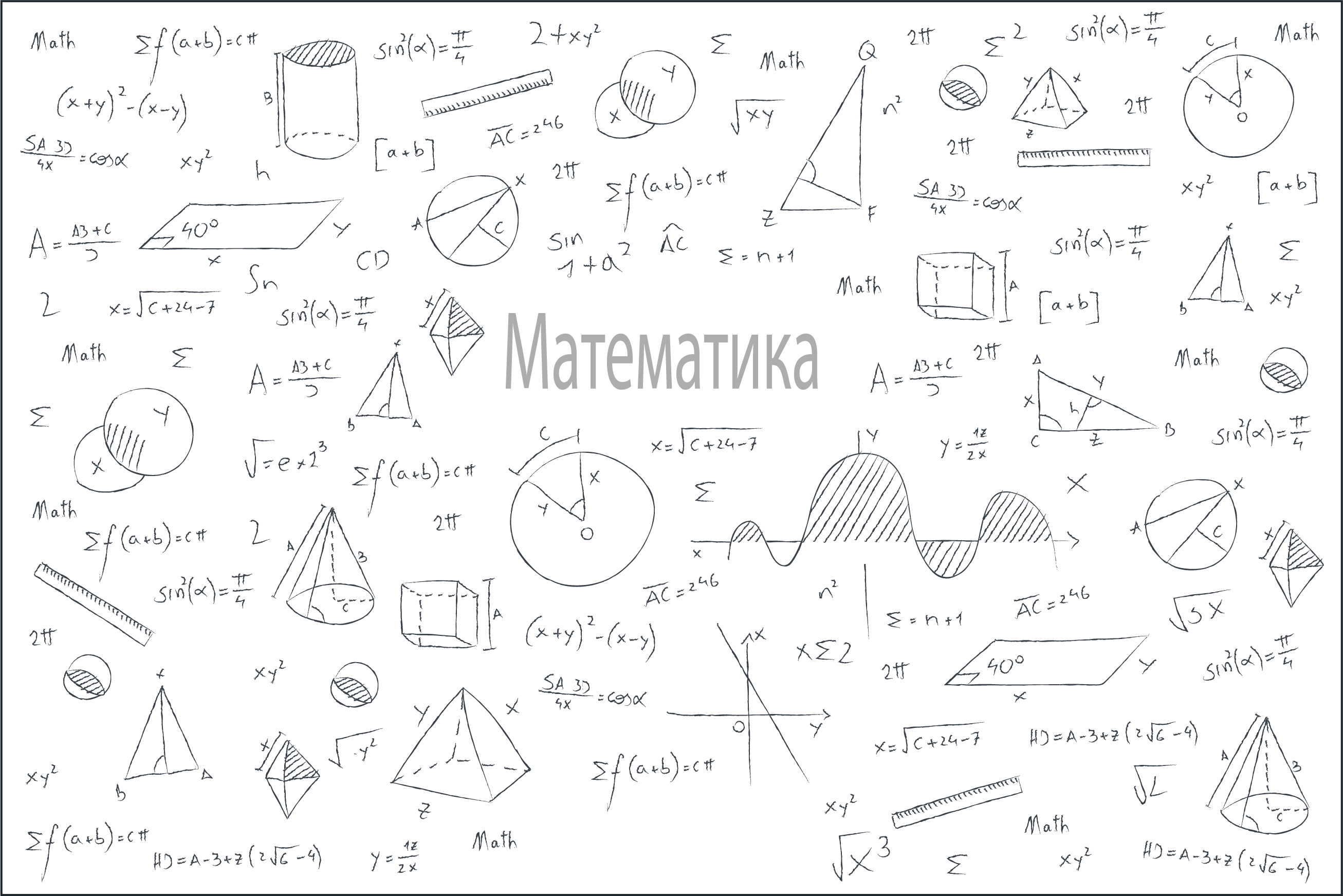 Приклади розв’язання та оформлення завдань
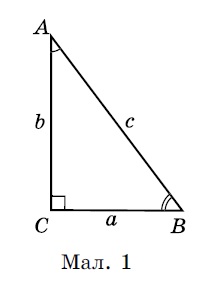 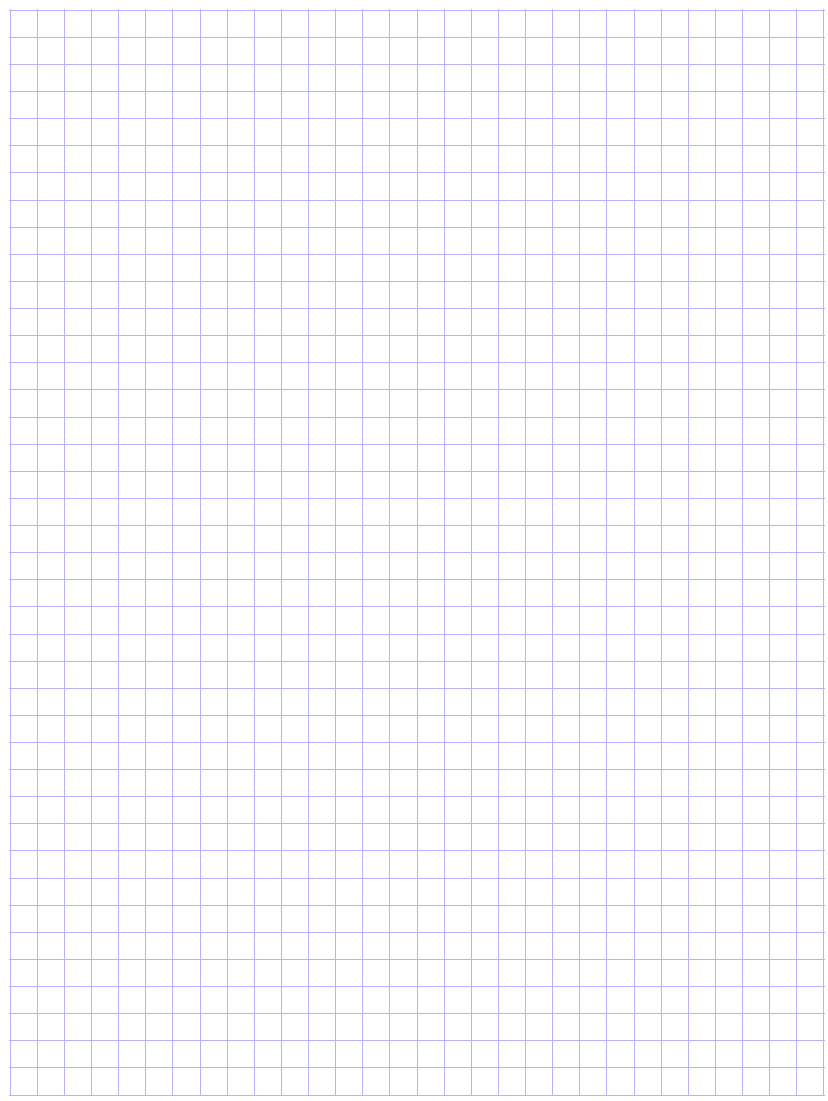 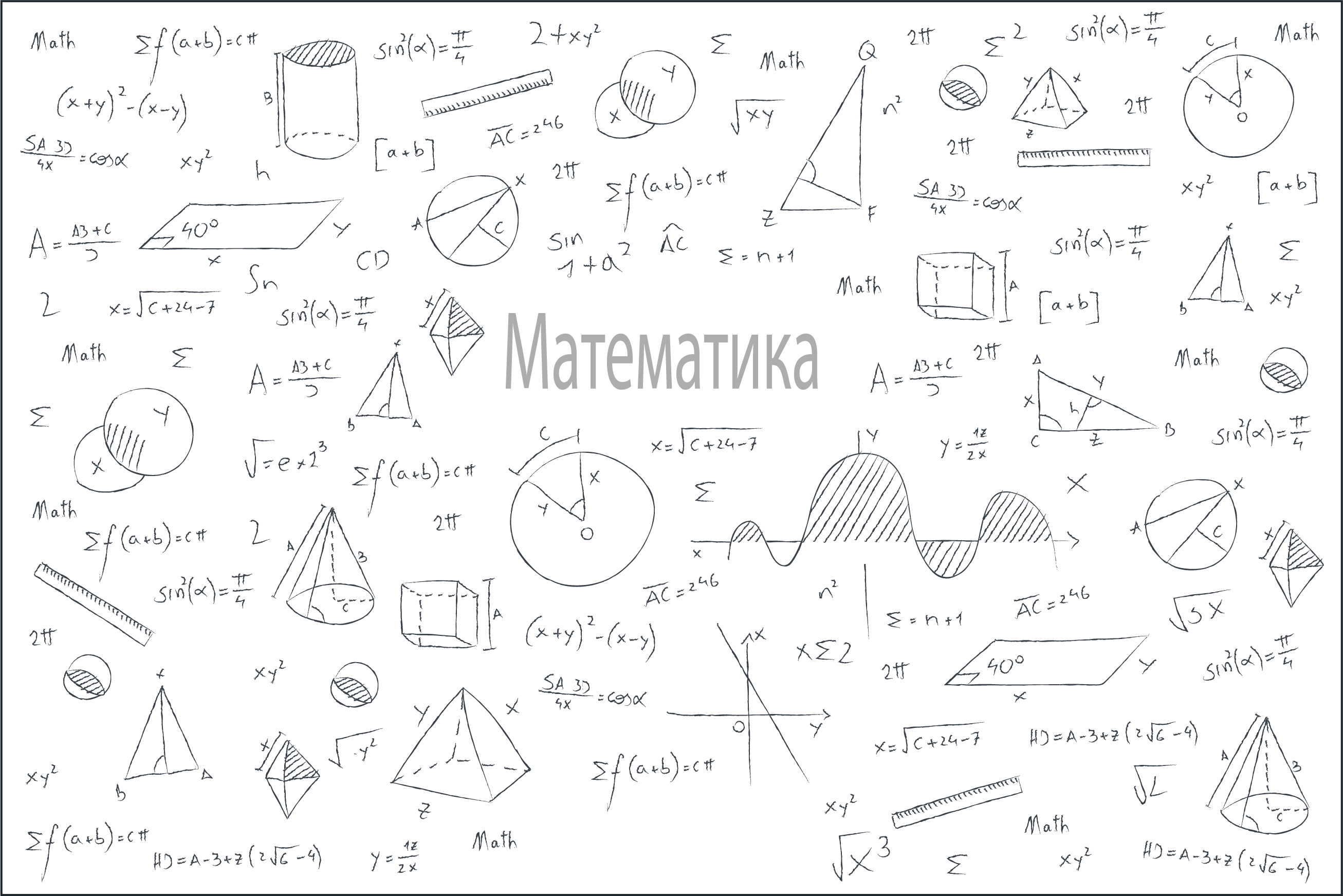 Приклади розв’язання та оформлення завдань
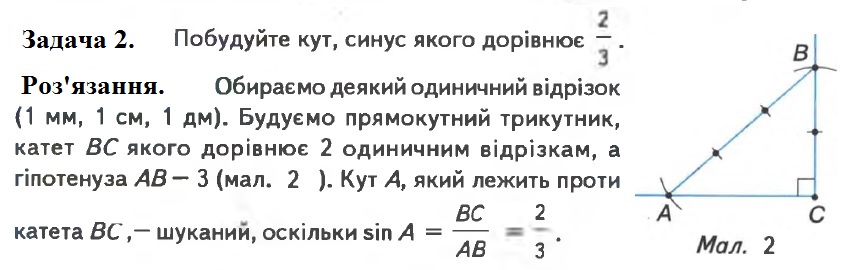 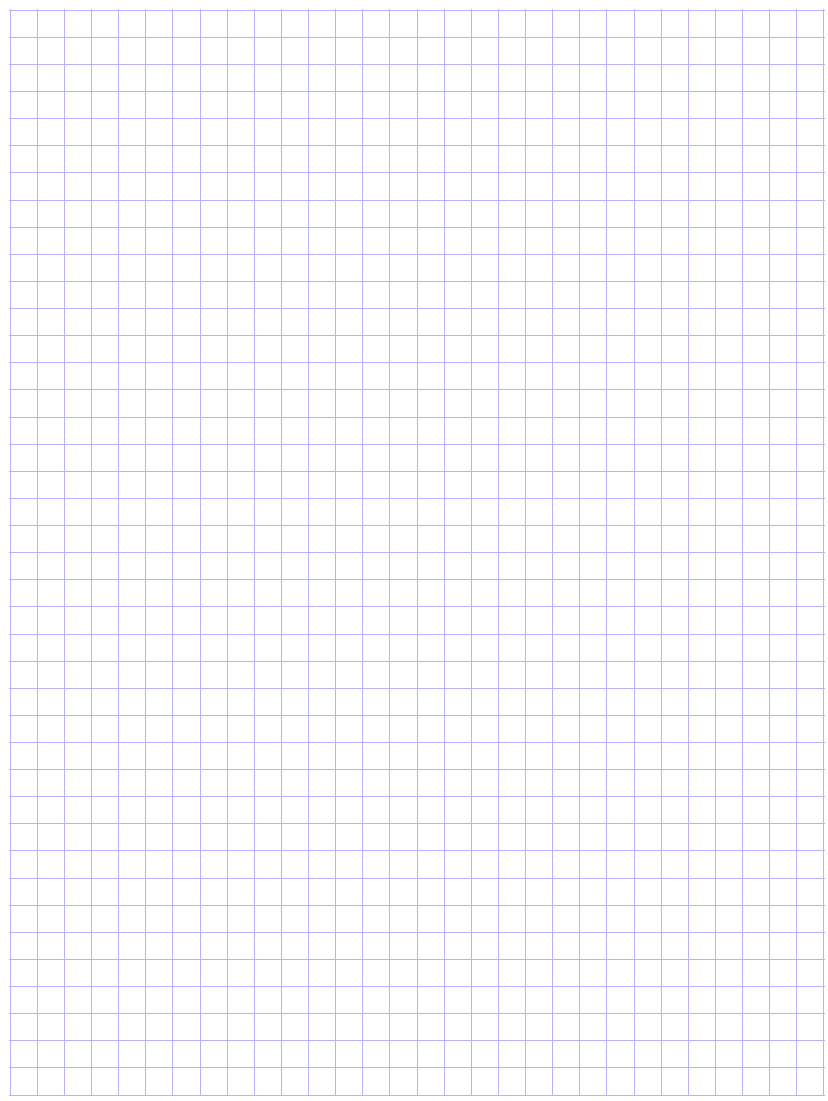 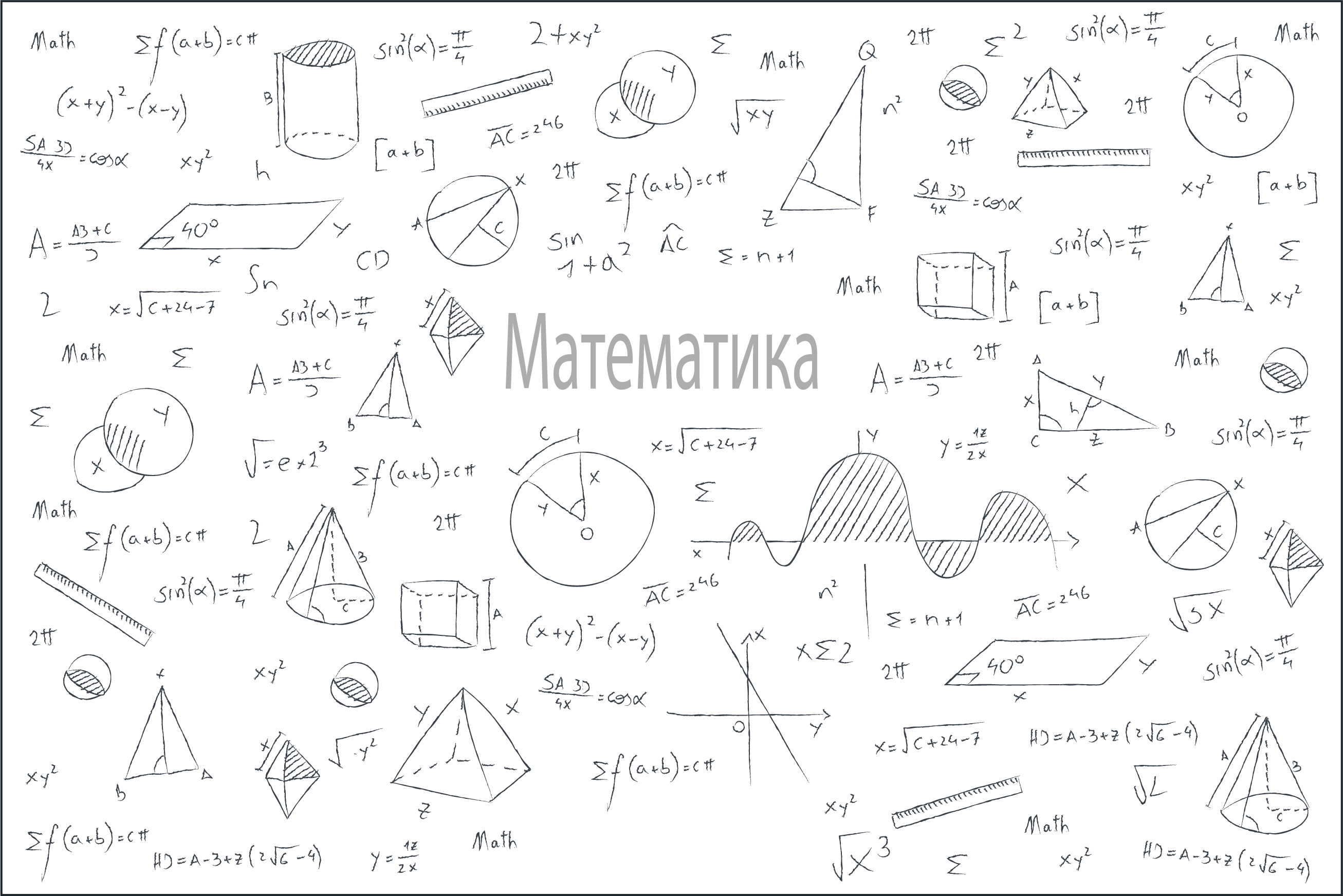 Завдання для самостійного опрацювання
Завдання 4. Знайдіть, користуючись 
рисунком tgα, sinα, cosα, tgβ, sinβ, 
cos β.
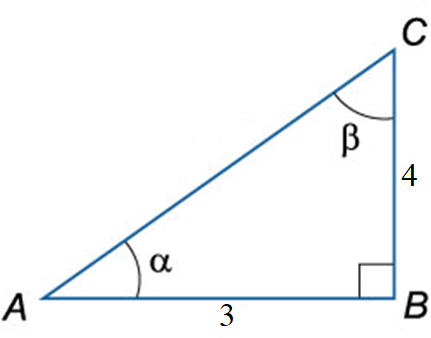 Завдання 5. Знайти синус, косинус і тангенс гострих кутів A і C прямокутного трикутника ABC, якщо AC=25 см і AB=7 см.
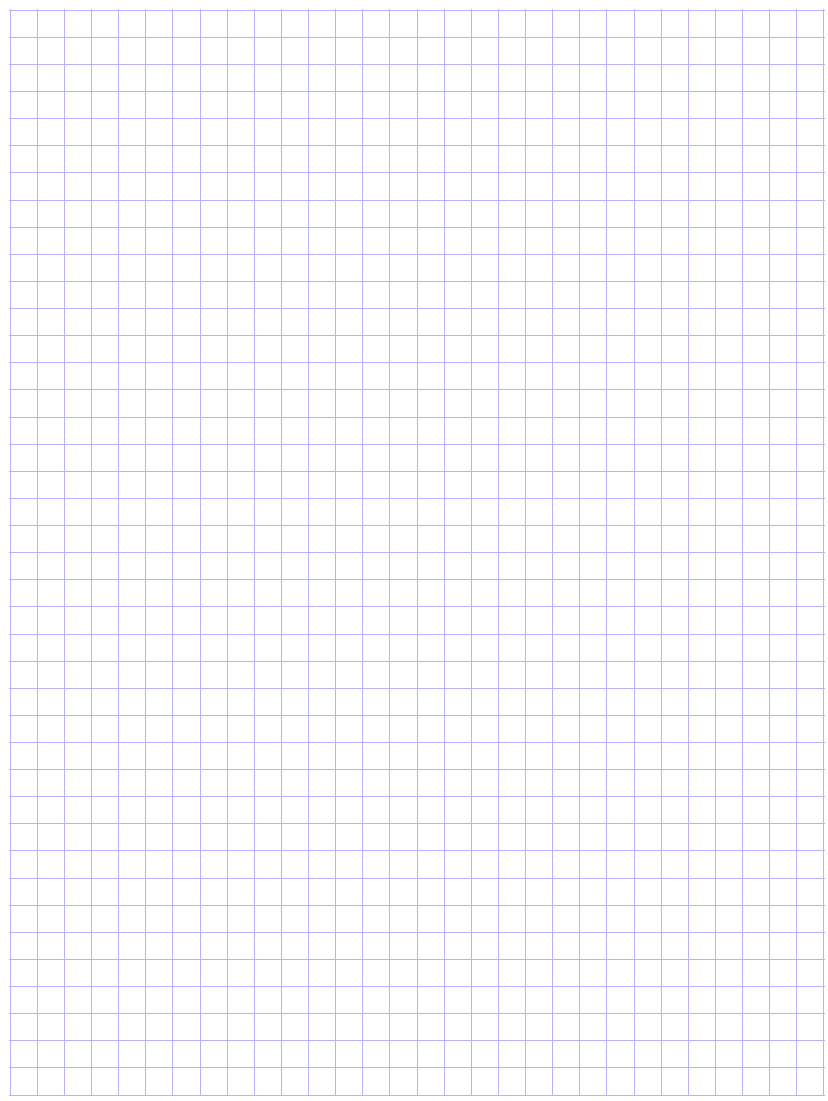 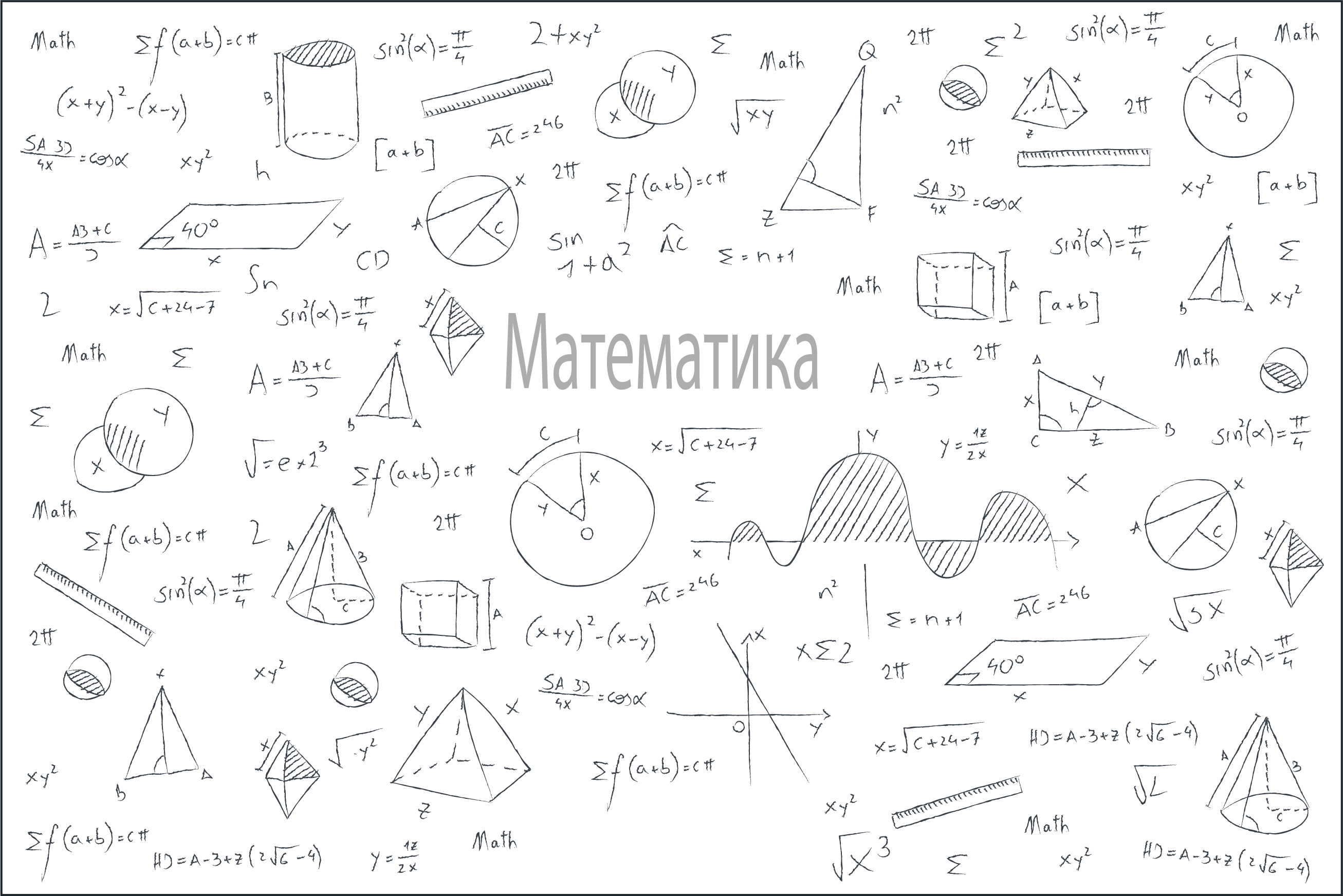 Завдання для самостійного опрацювання
Завдання 7. Катет і гіпотенуза прямокутного трикутника дорівнюють 15 см і 17 см. Знайдіть:
1) синус гострого кута, що лежить проти більшого катета;
2) косинус гострого кута, що лежить проти більшого катета;
3) тангенс гострого кута, що лежить проти меншого катета.
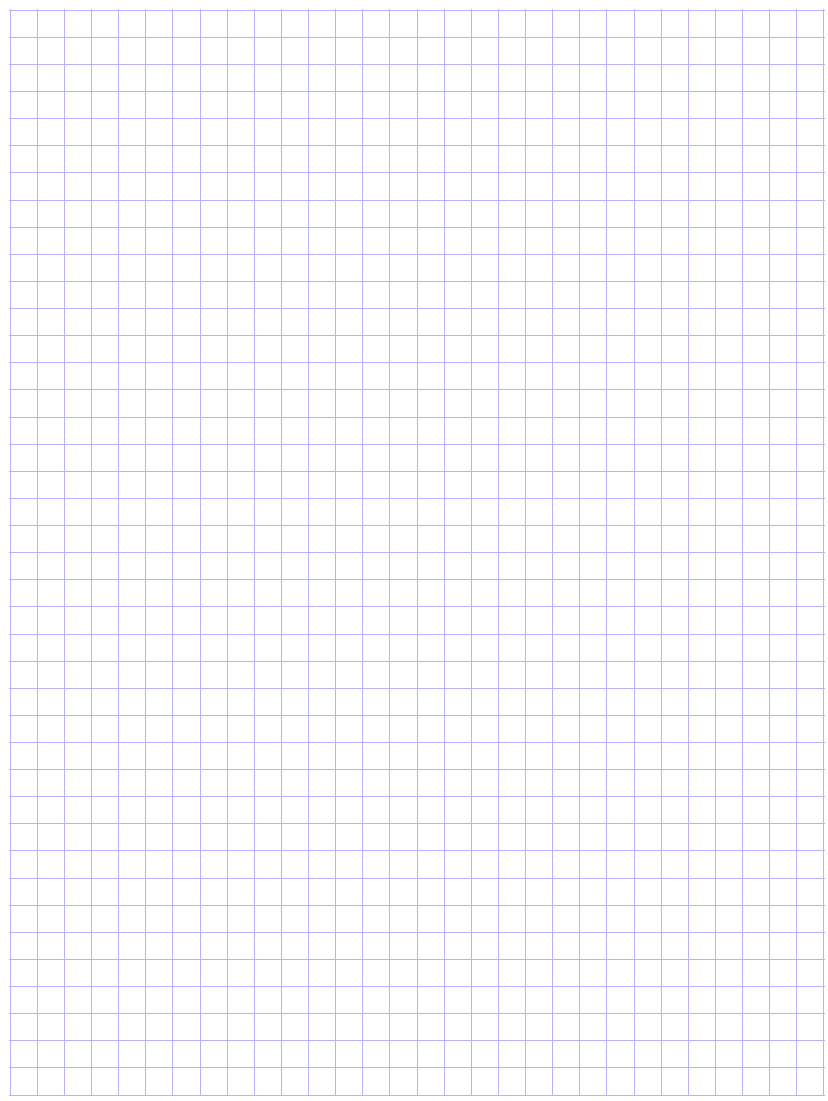 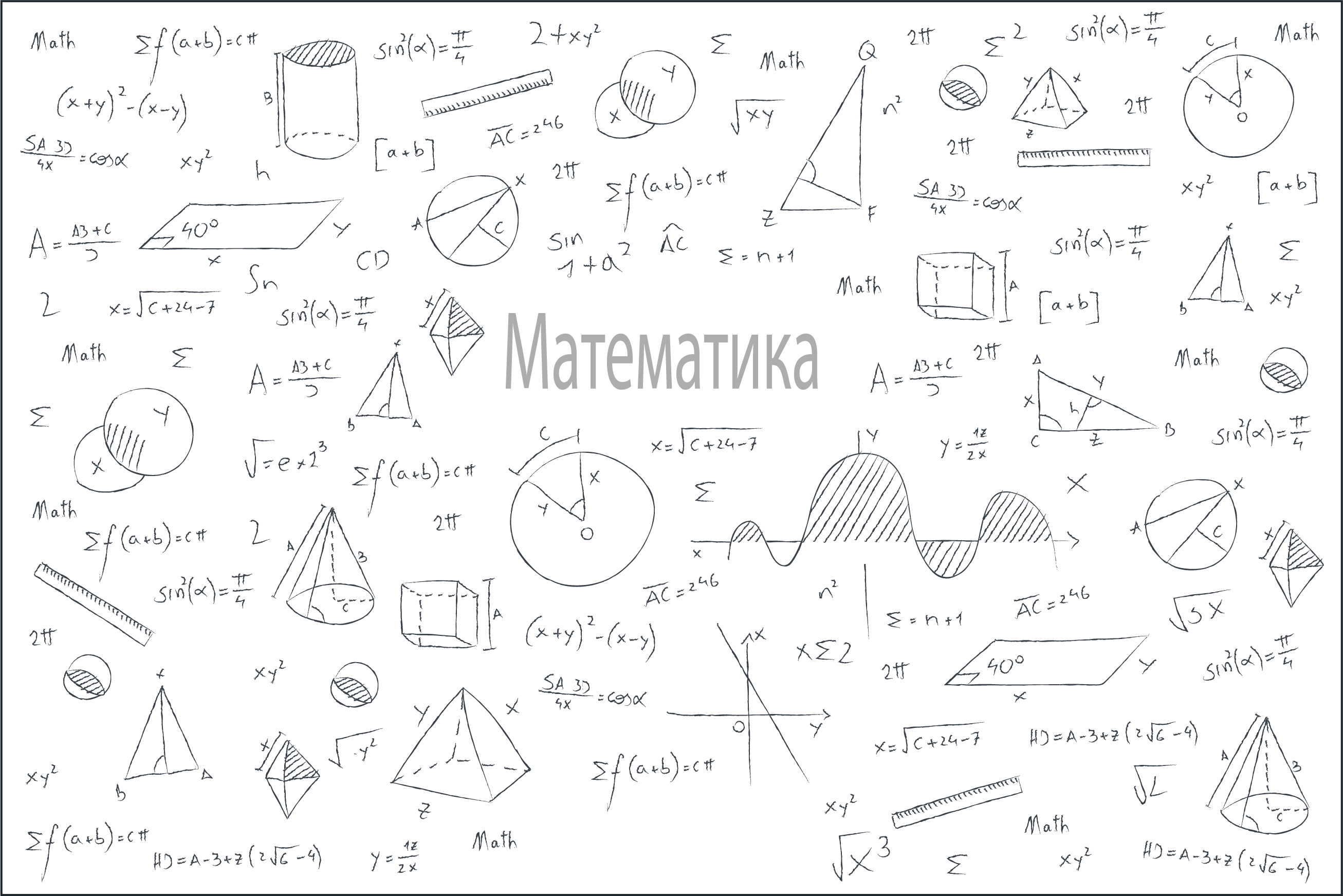 Завдання для самостійного опрацювання
Перевір себе
Завдання 6. 1) AC=3, AB=5; 2) BC=5, AB=6; 3) CB=1, AC =2.
Завдання 10.
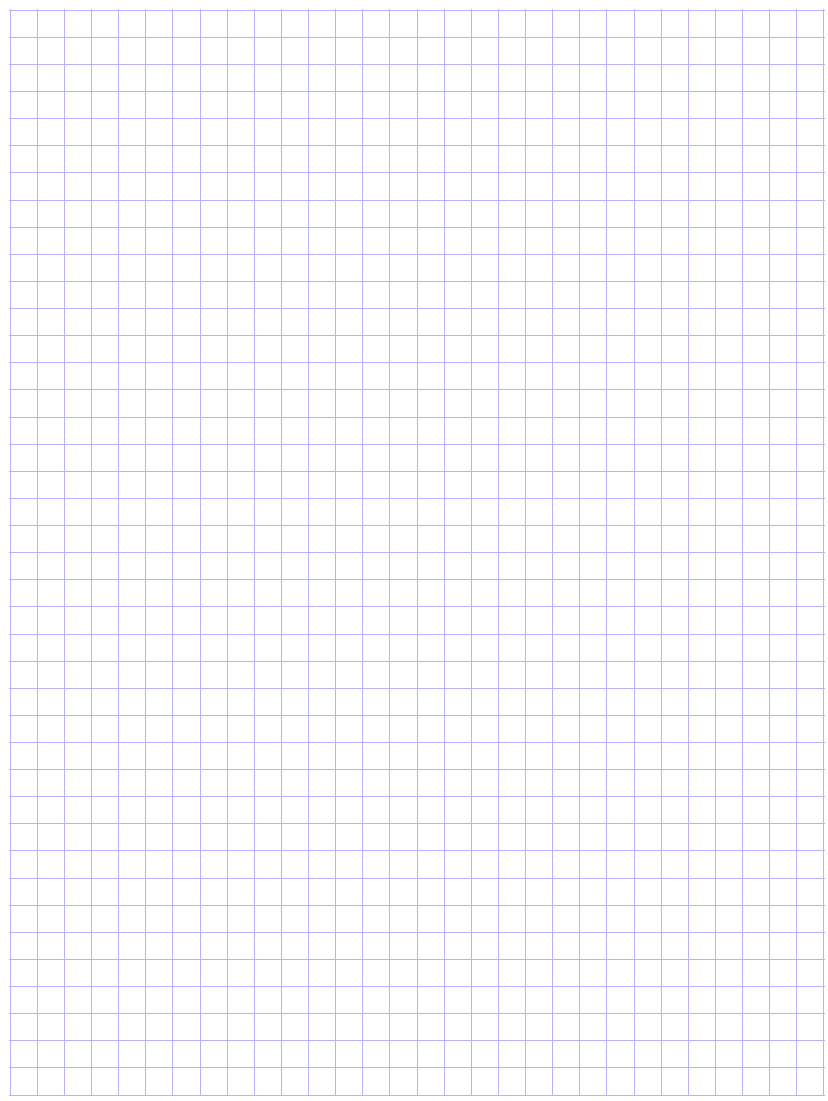 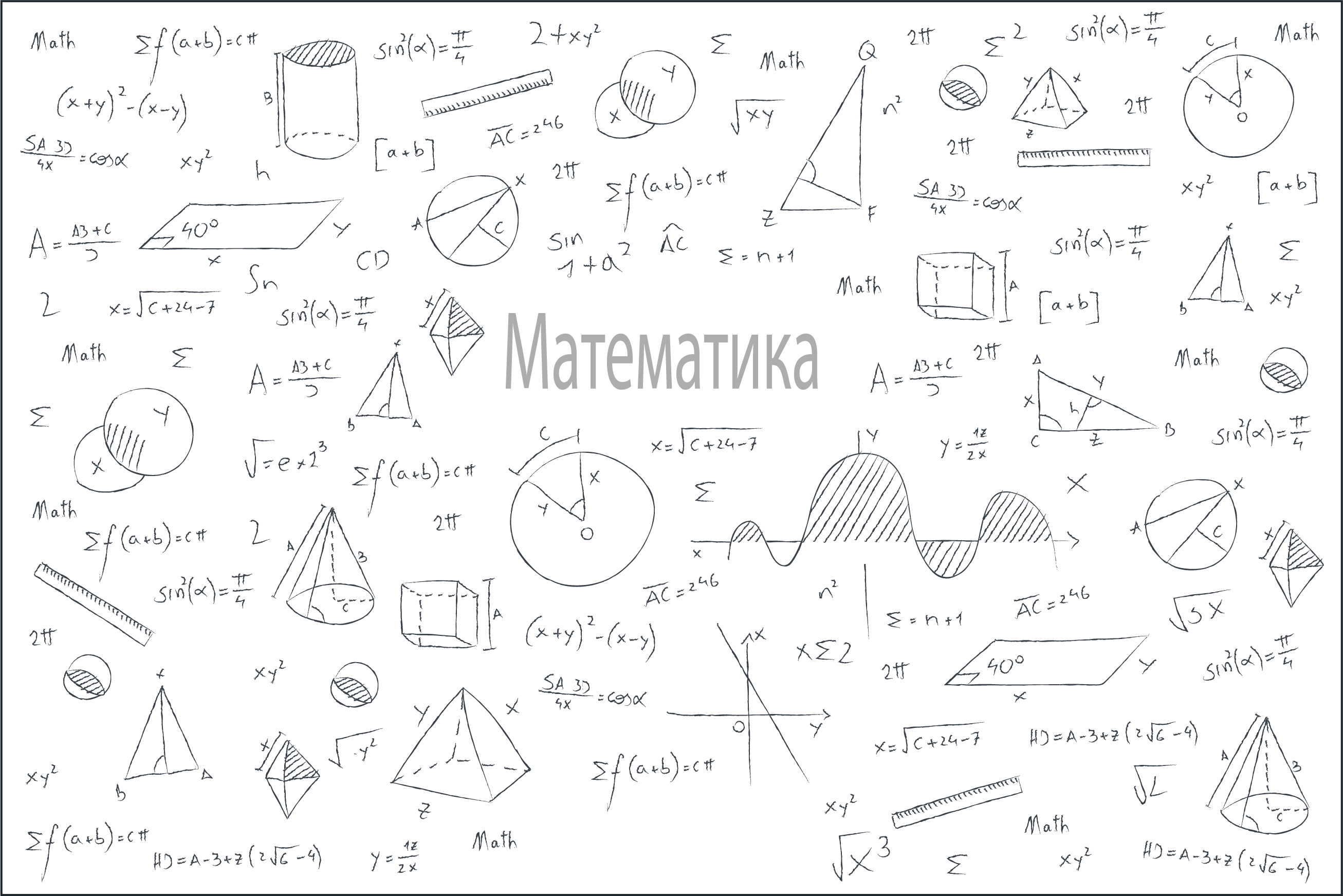 Питання для самоперевірки
Дайте означення синуса, косинуса і тангенса гострого кута прямокутного трикутника.
Поясніть, чому синус, косинус і тангенс гострого кута залежить від градусної міри і не залежить від розмірів трикутника.
Поясніть, як побудувати кут за даним значенням його синуса. 
Чи завжди косинус одного гострого кута прямокутного трикутника дорівнює синусу другого гострого кута?
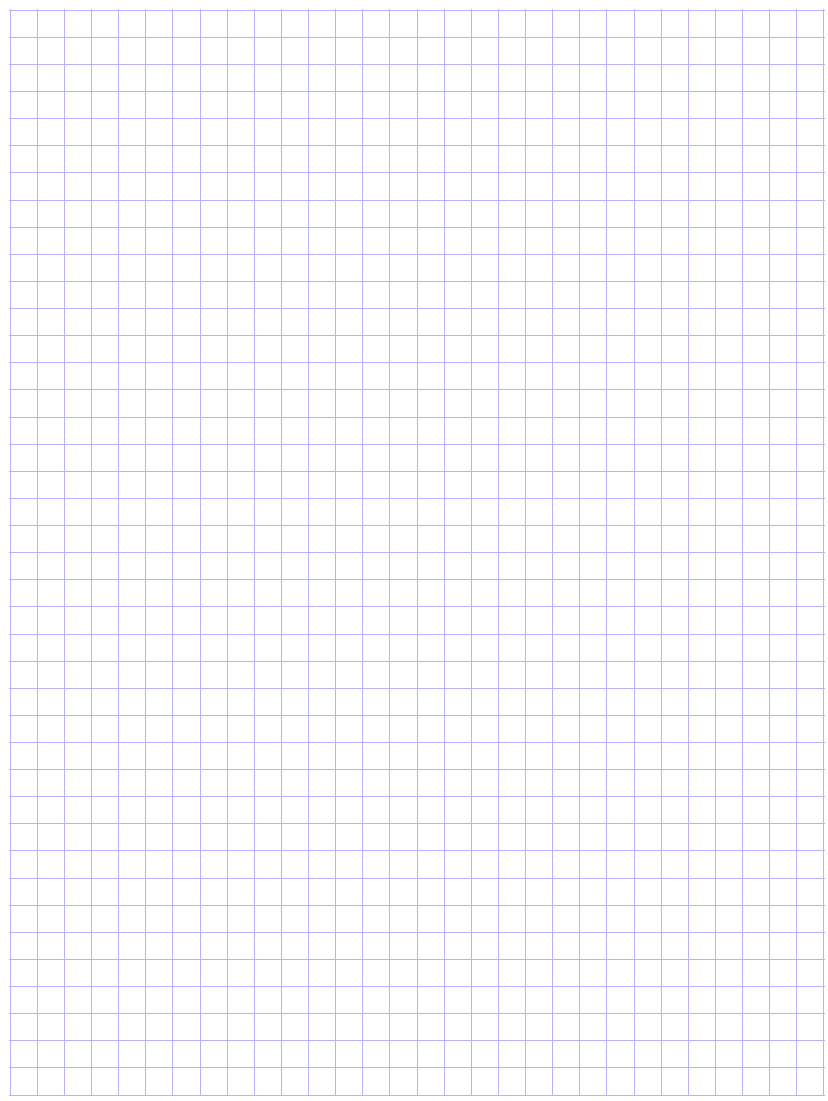 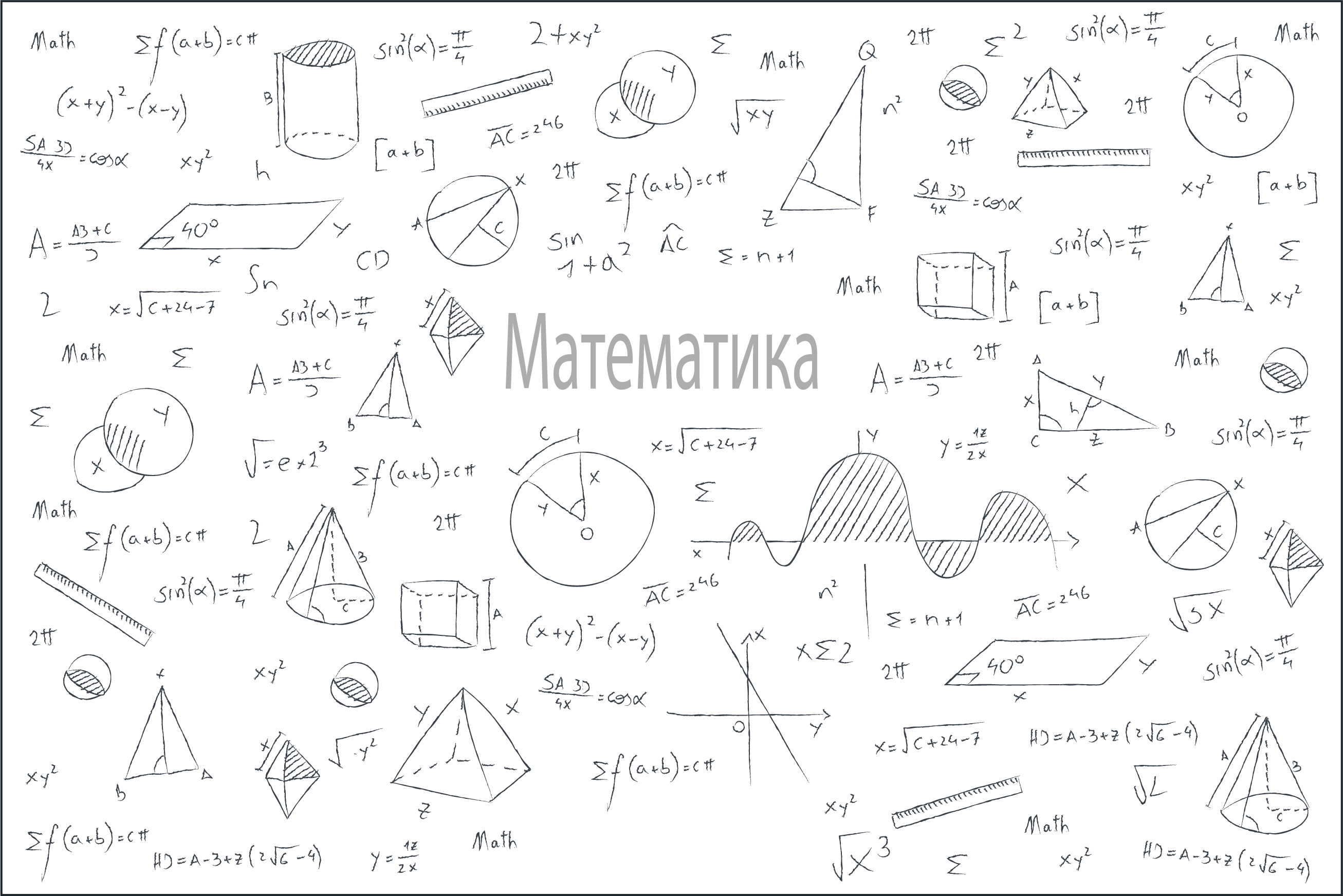 Питання для самоперевірки
Перевір себе
Дайте означення синуса, косинуса і тангенса гострого кута прямокутного трикутника.
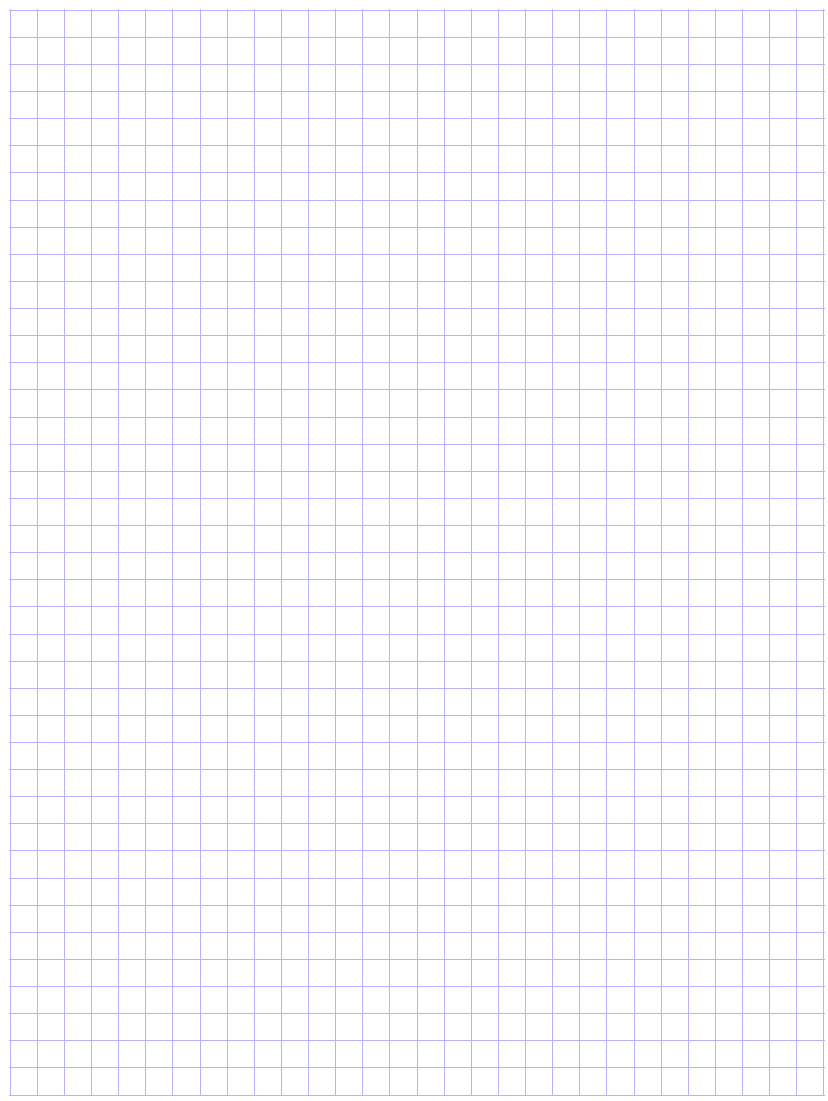 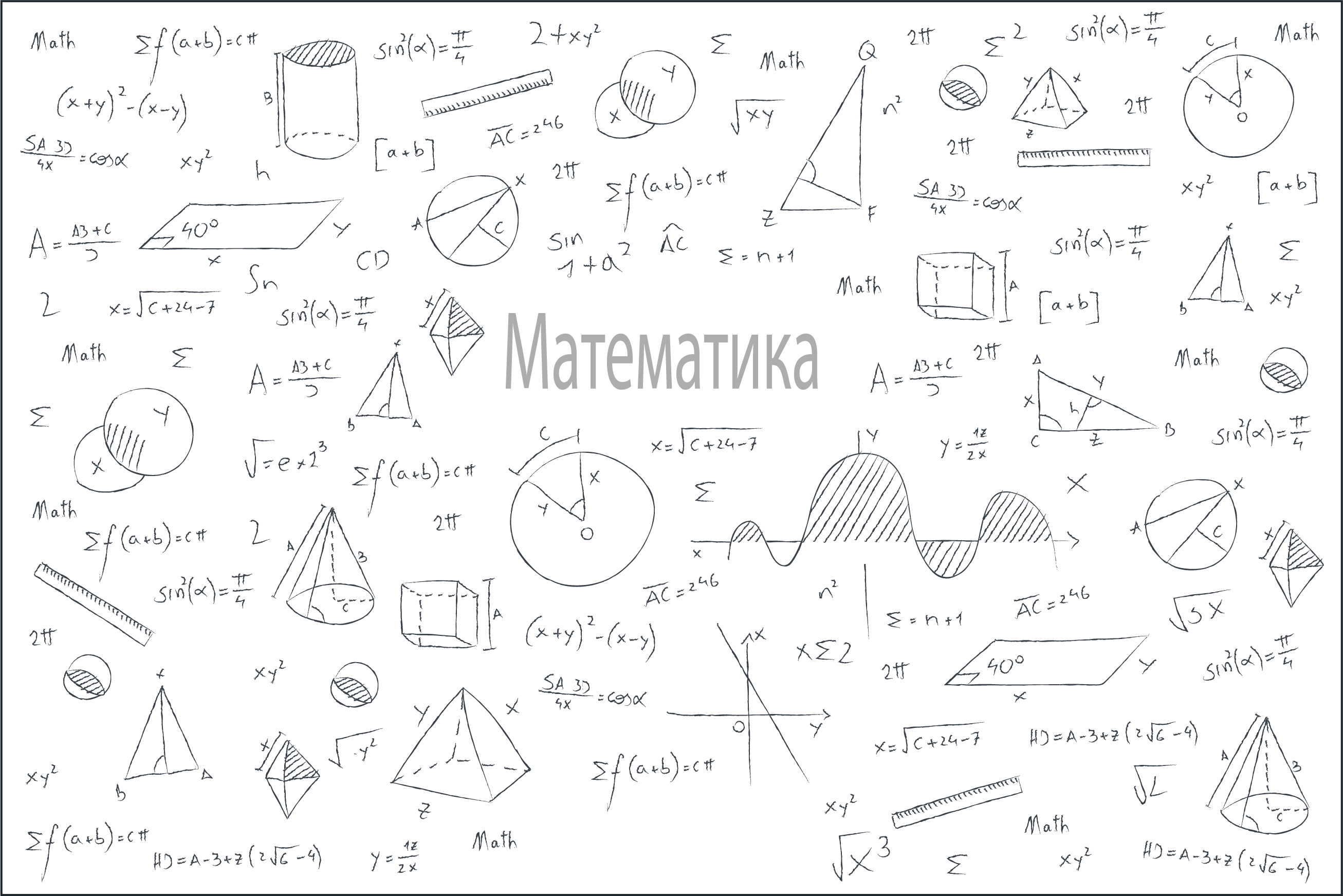 Питання для самоперевірки
Перевір себе
Поясніть, чому синус, косинус і тангенс гострого кута залежить від градусної міри і не залежить від розмірів трикутника.
Якщо гострий кут одного прямокутного трикутника дорівнює гострому куту другого прямокутного трикутника, то усі тригонометричні функції цих кутів рівні. Тобто, залежать тільки від величини цього кута.
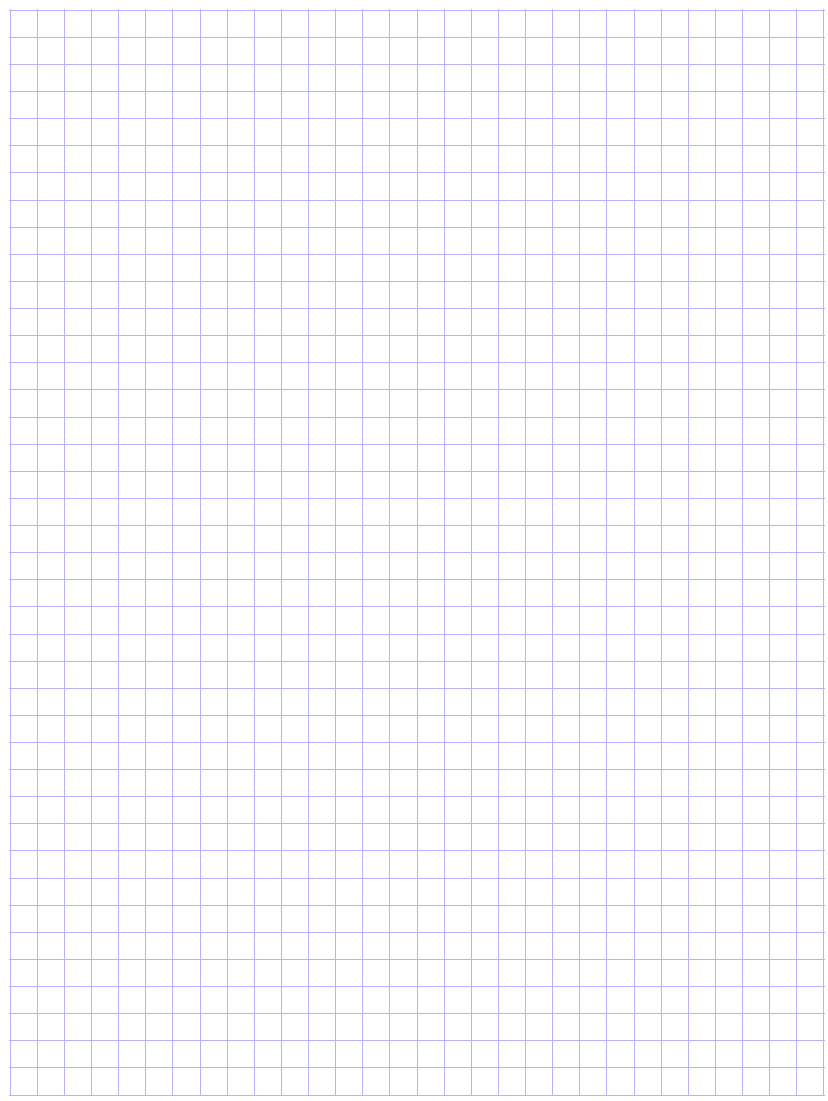 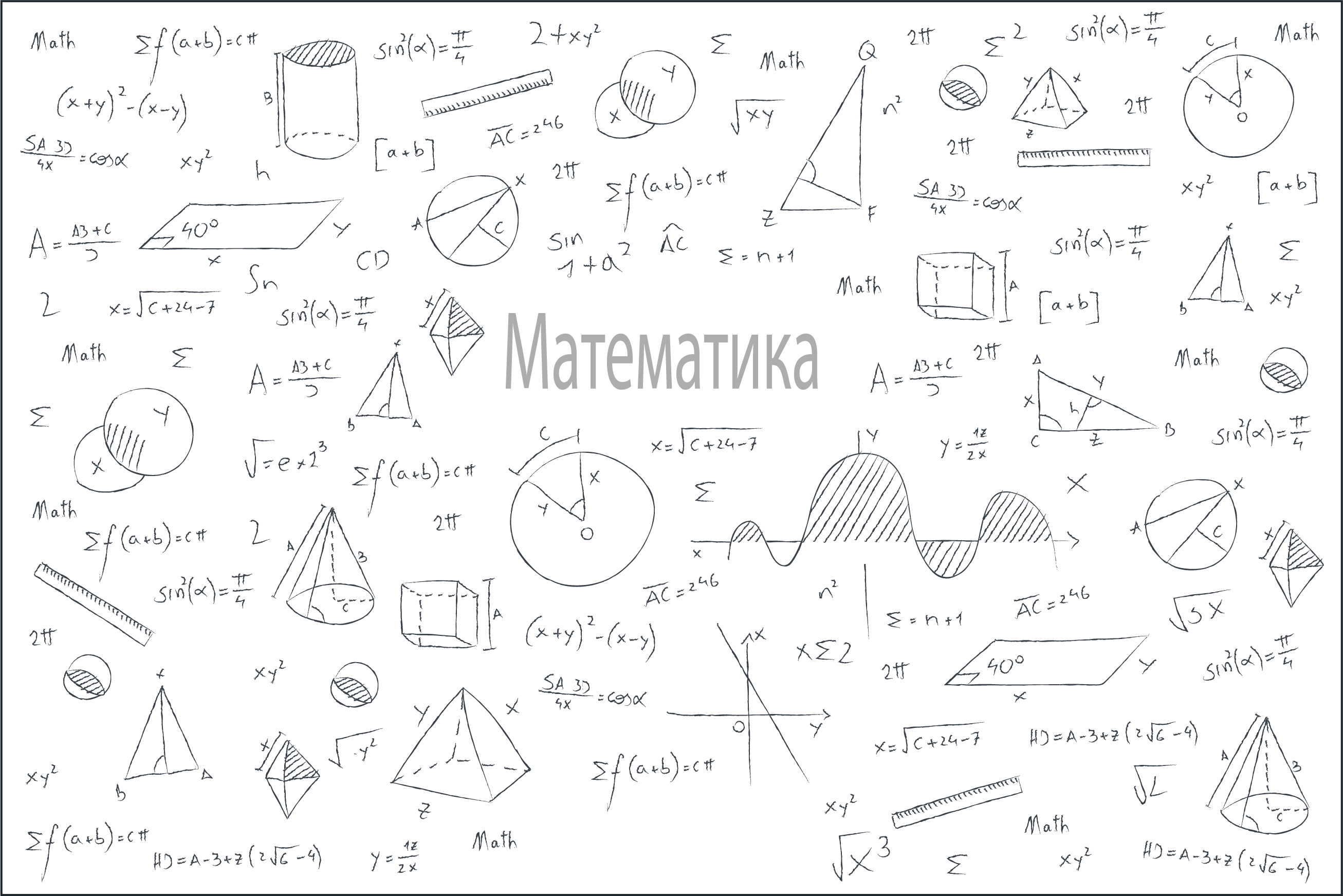 Питання для самоперевірки
Перевір себе
Поясніть, як побудувати кут за даним значенням його синуса.
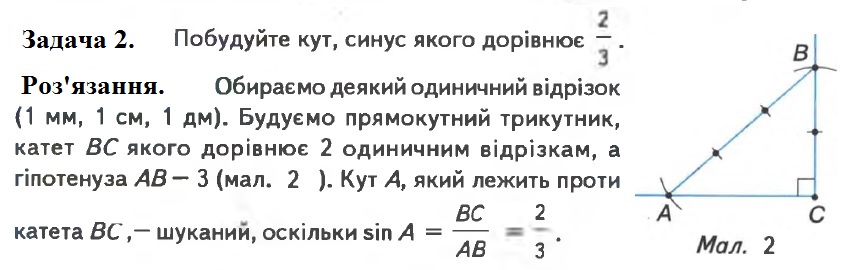 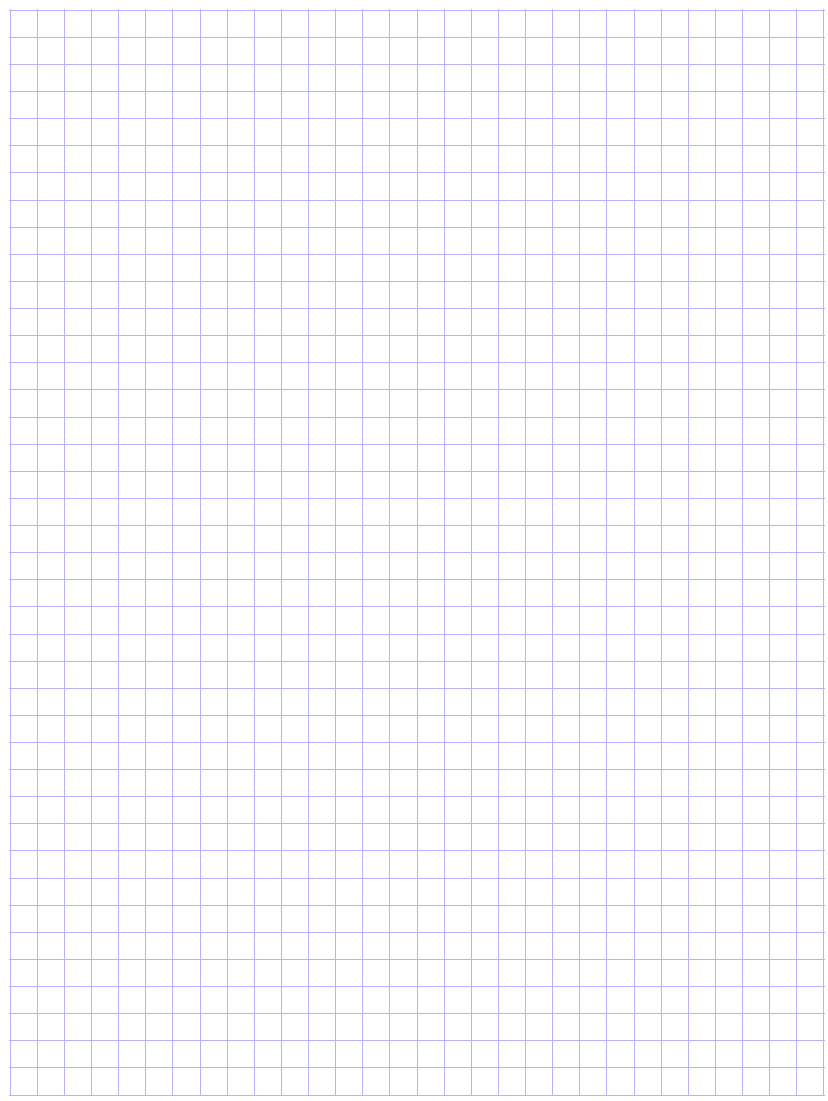 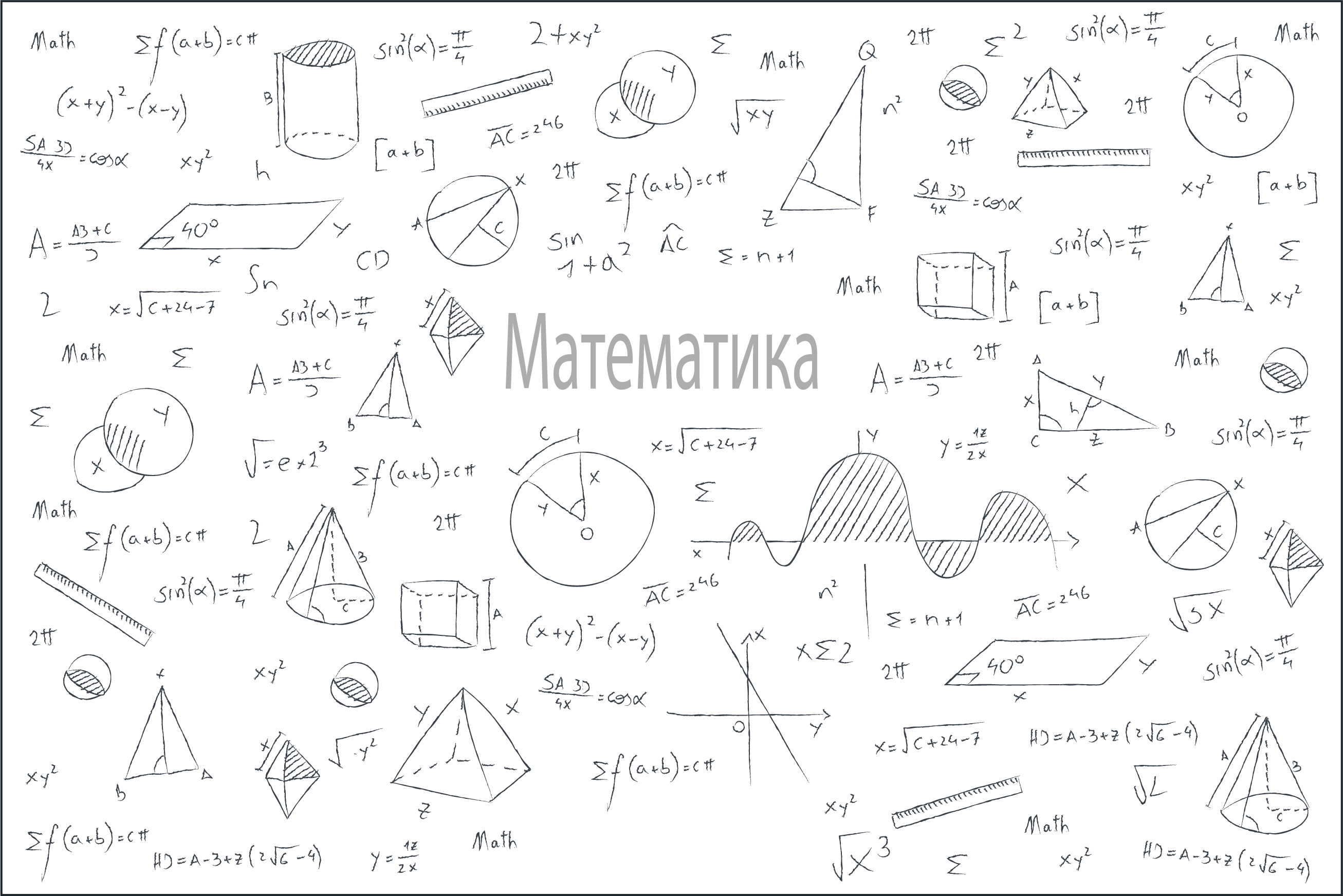 Питання для самоперевірки
Перевір себе
Чи завжди косинус одного гострого кута прямокутного трикутника дорівнює синусу другого гострого кута?
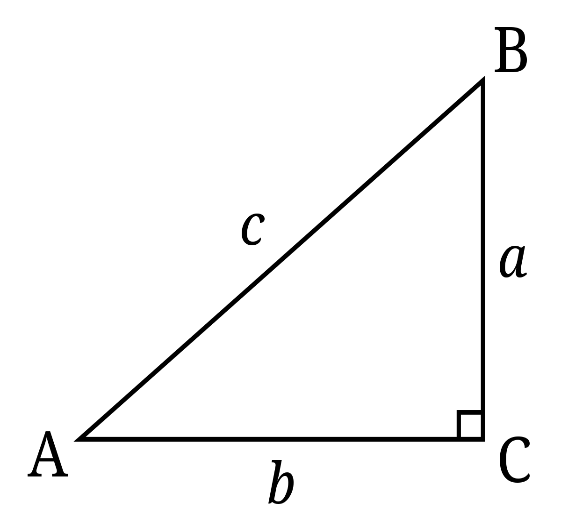 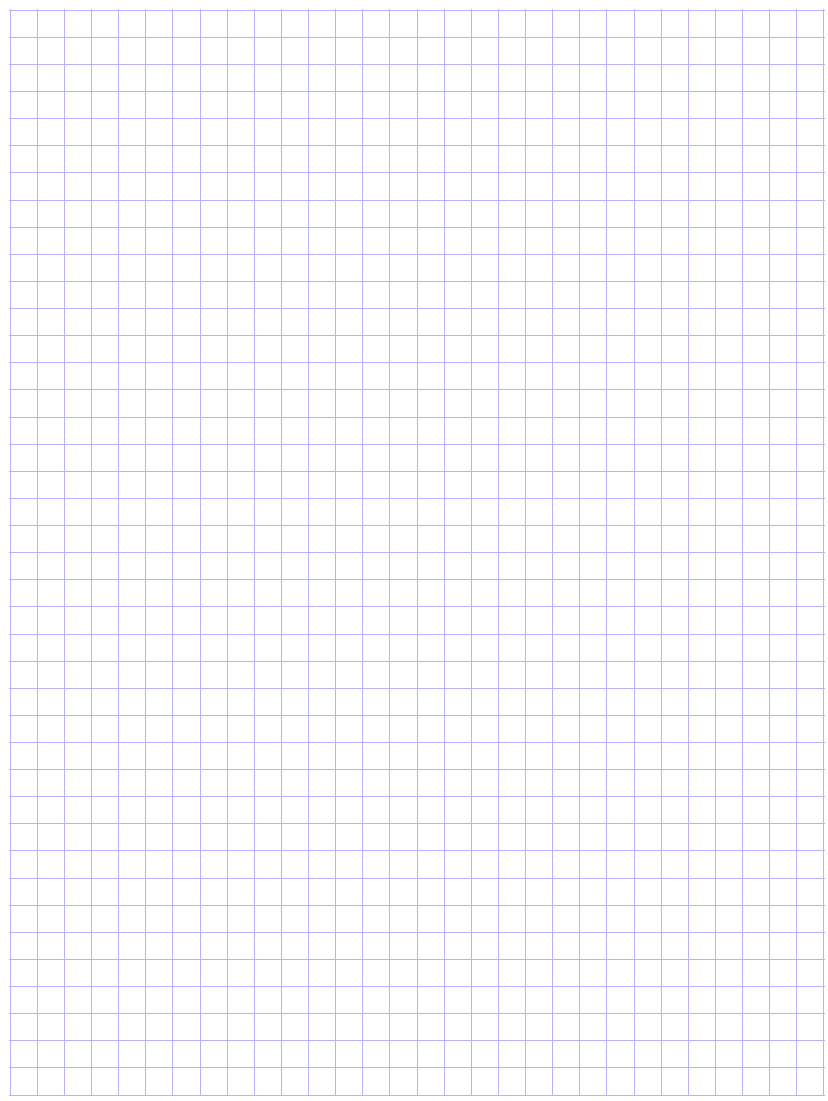 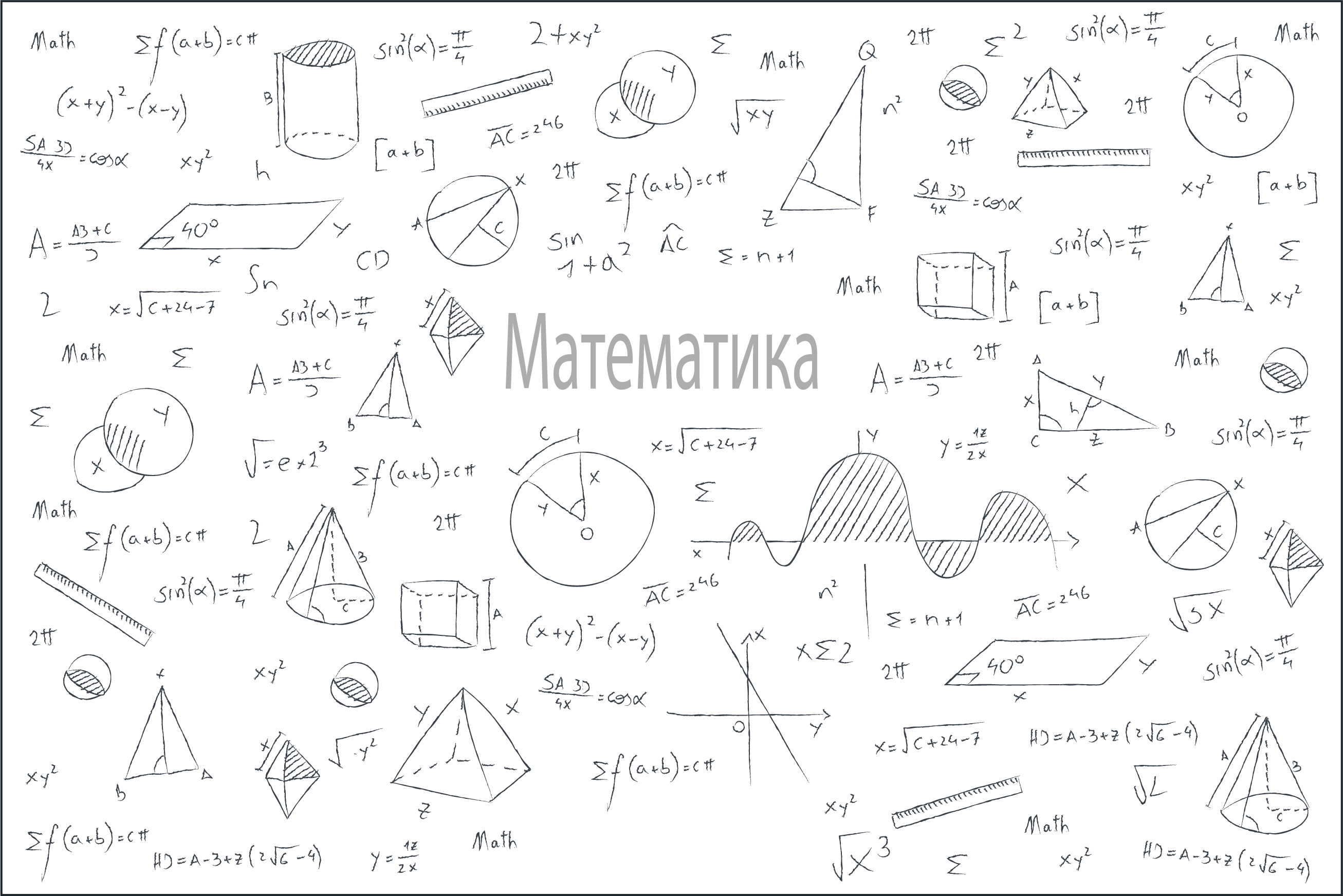 Експрес-контроль
Для проходження експрес-контролю виконайте завдання за посиланням на Google Forms:
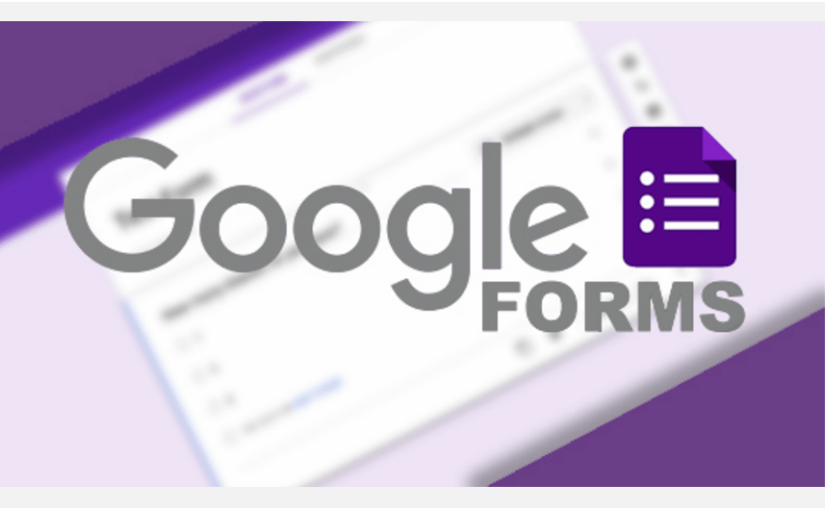 https://docs.google.com/forms/d/e/1FAIpQLSf8-c8_OVhF2MI4ySNDgUVNPDRuxjy0OJw8_8t9fEMoe83KVQ/viewform
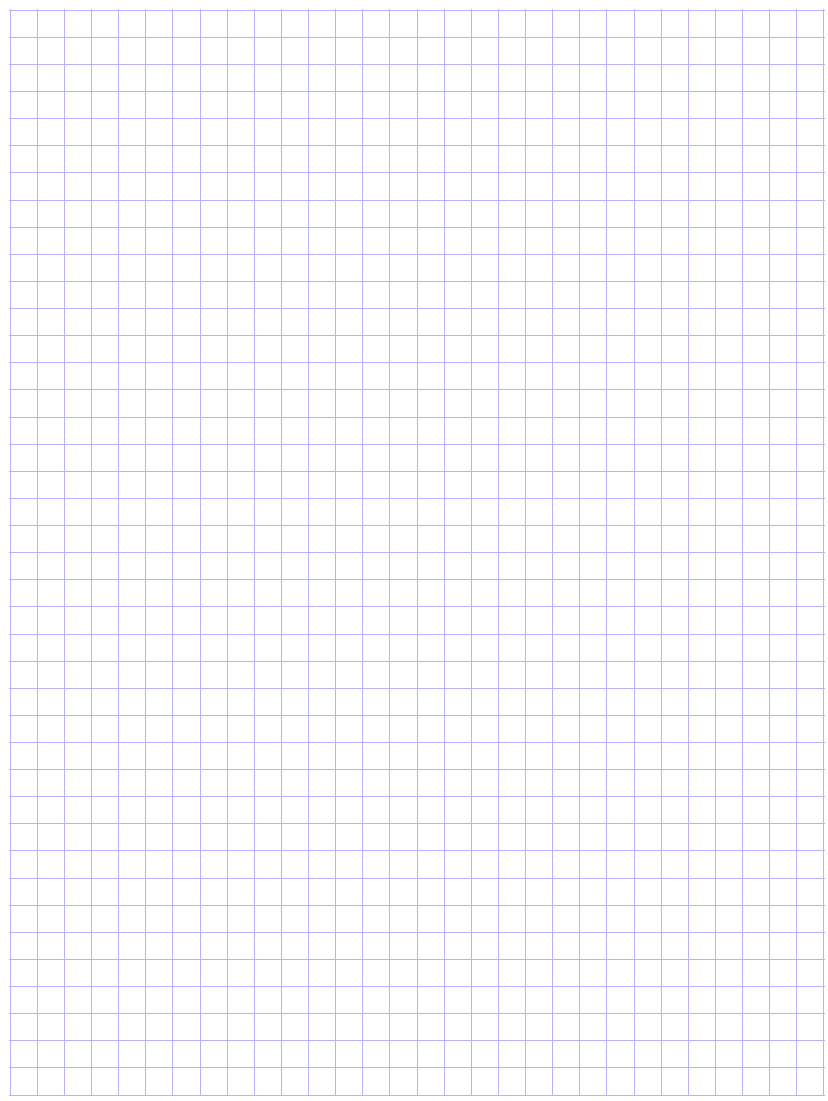 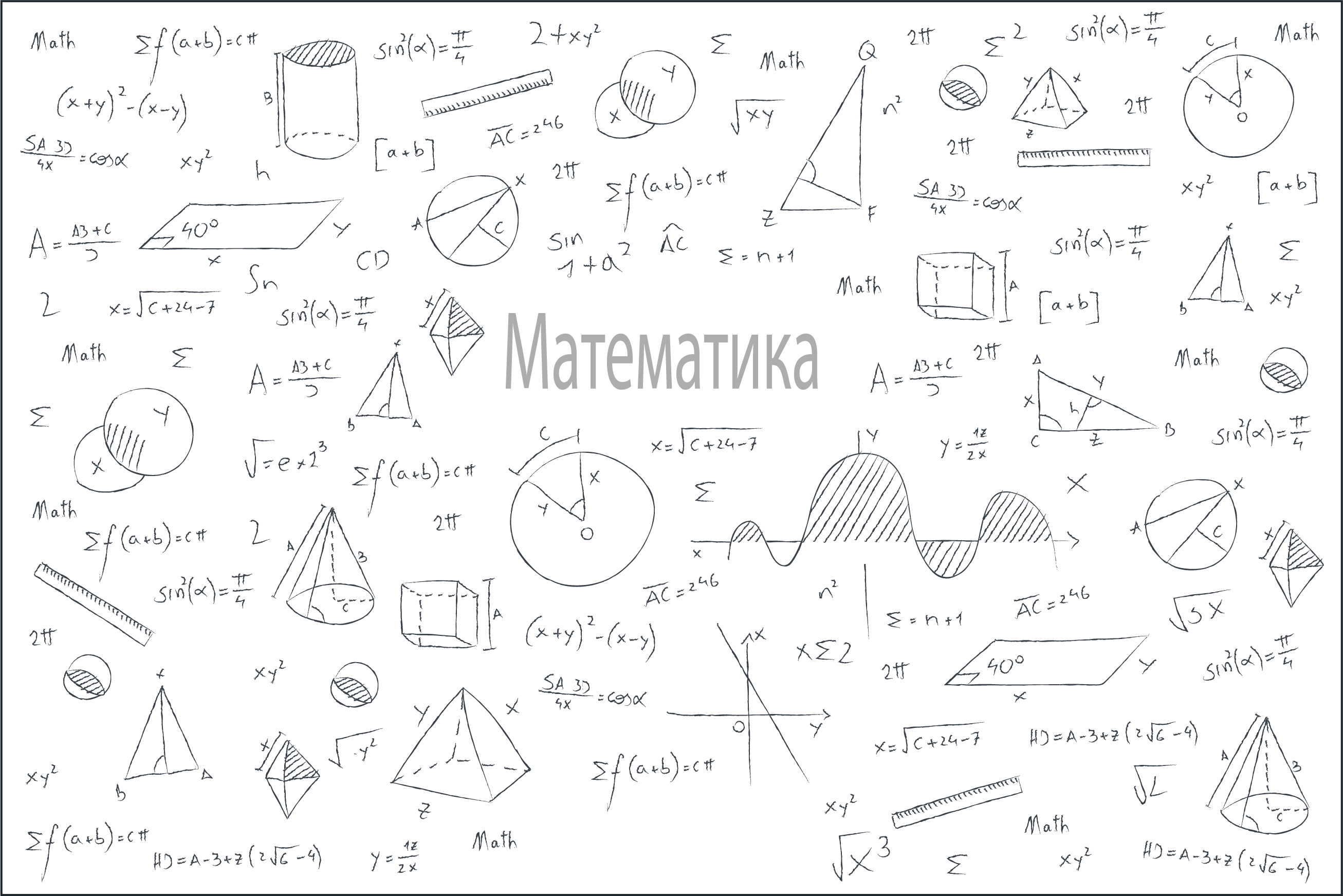 Самостійна робота
Для більш якісного засвоєння матеріалу пройдіть тест за посиланням
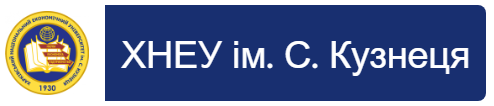 https://online.hneu.edu.ua/mod/quiz/view.php?id=11049
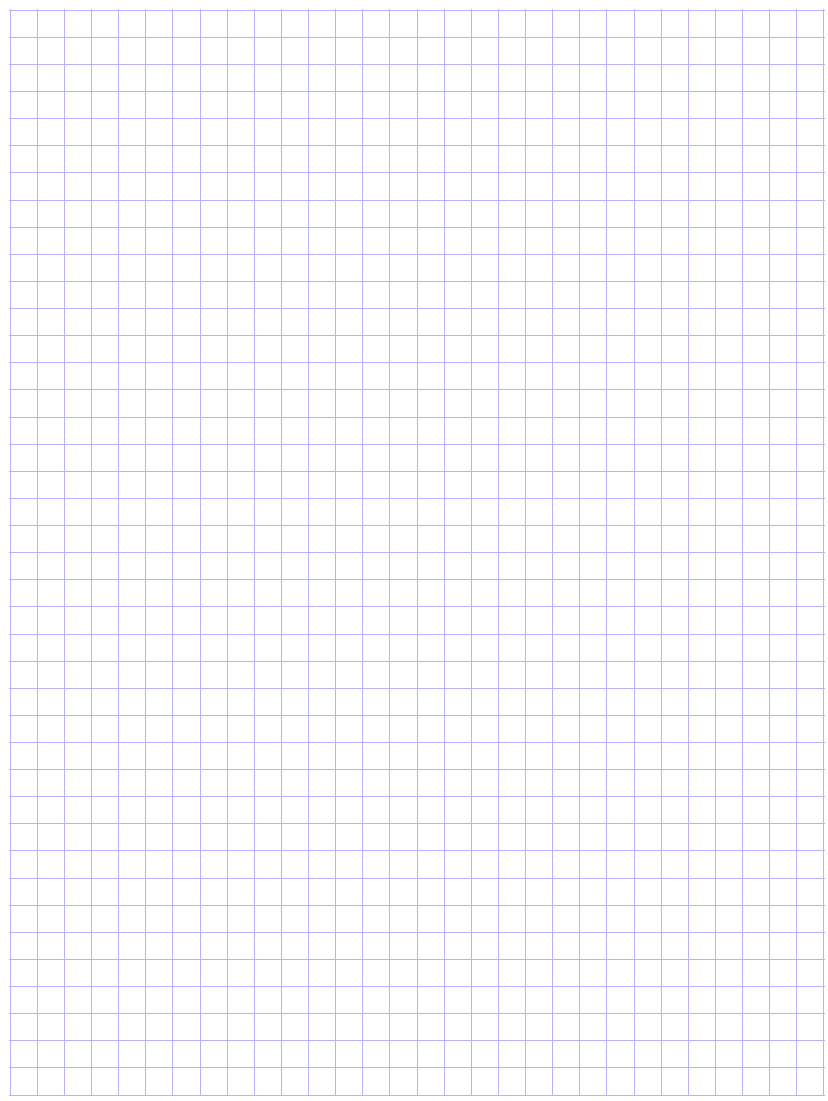 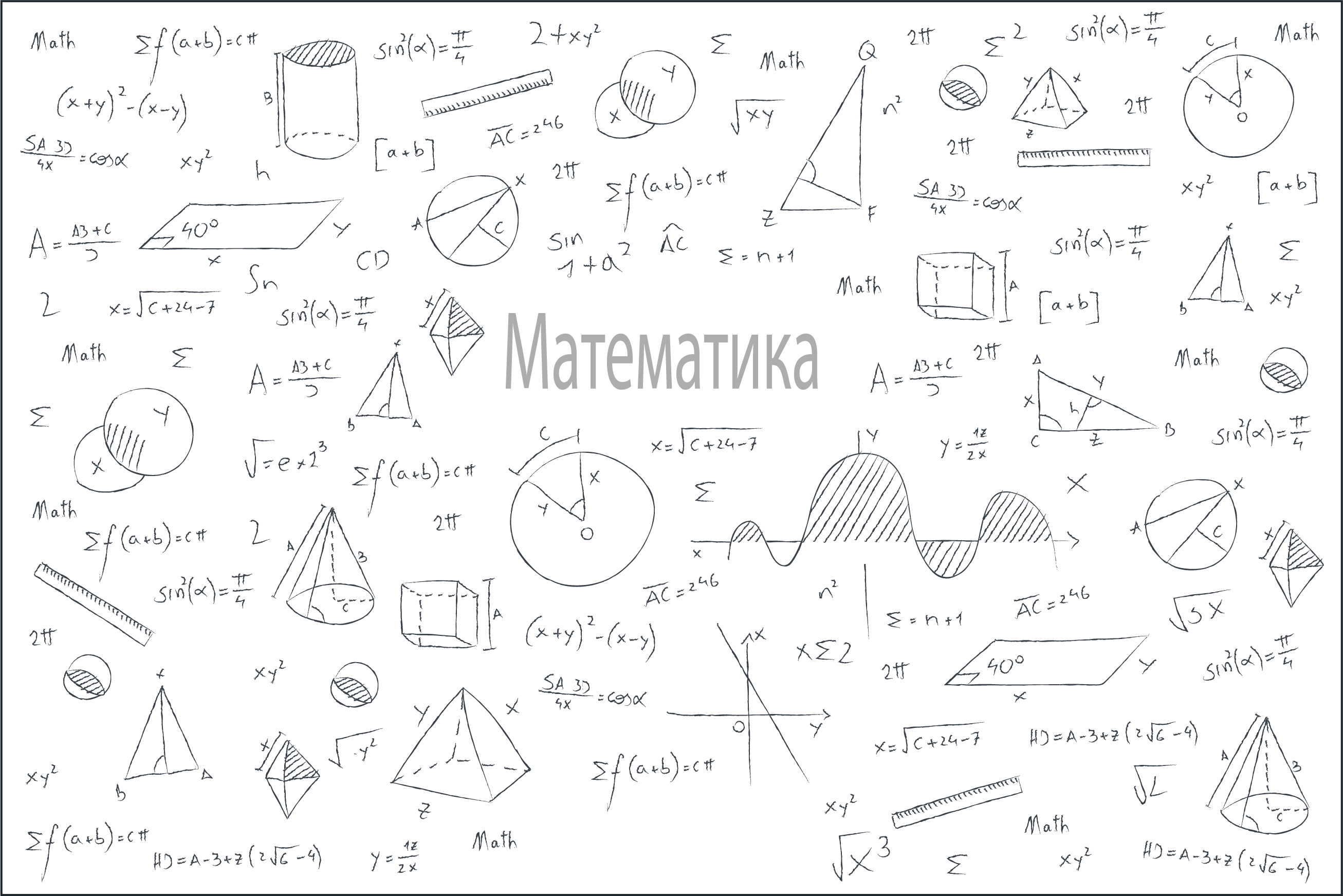 Інтерактивна вправа
Дізнайтесь правильне твердження чи ні.
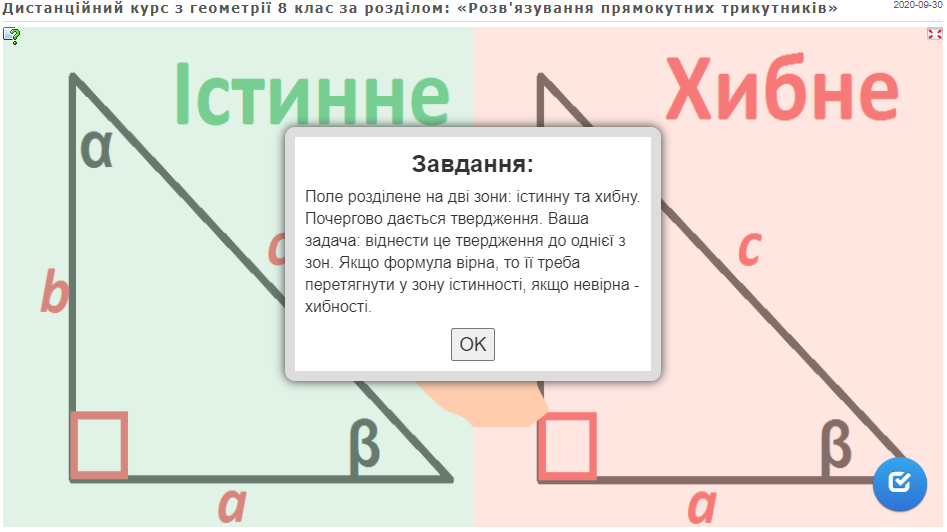 https://learningapps.org/display?v=p1wzigwpk20
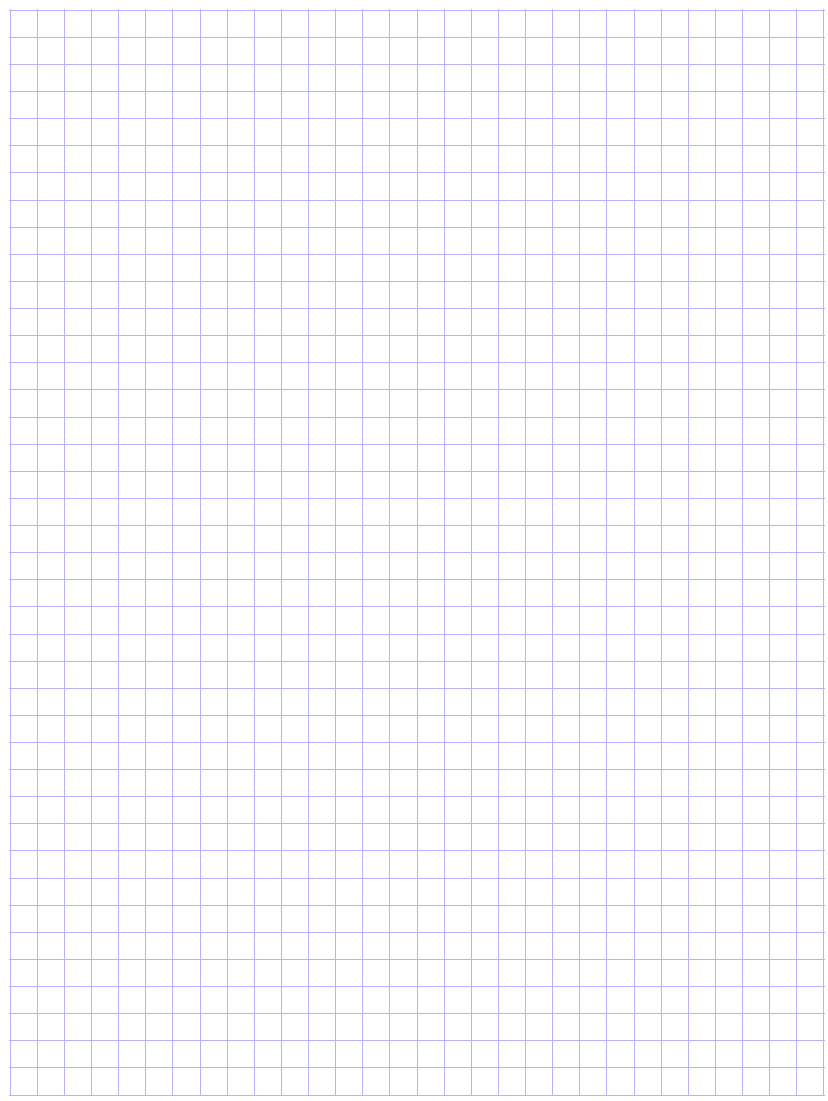 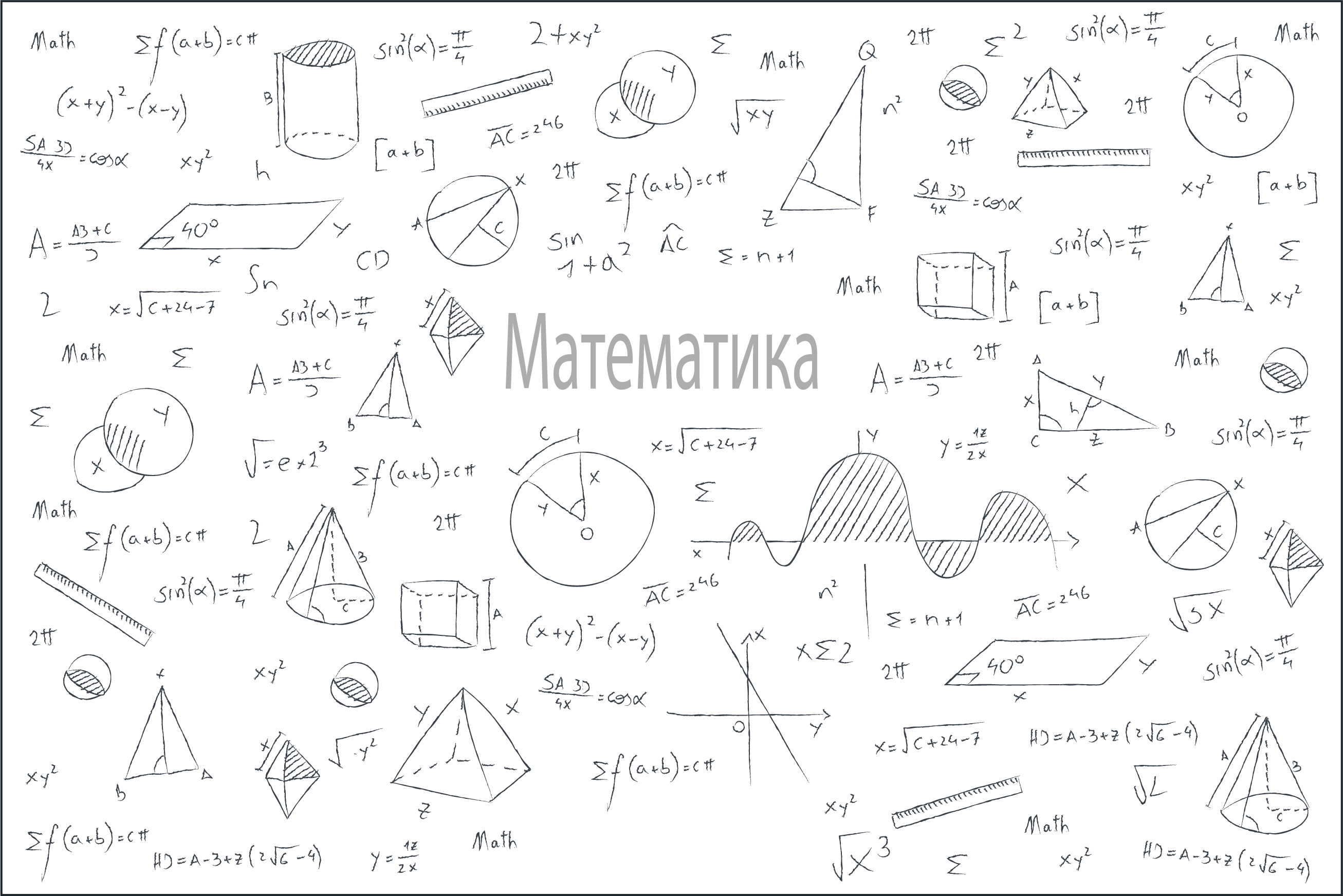 Інтерактивна вправа
Пригадайте, що таке синус, косинус, тангенс та котангенс.
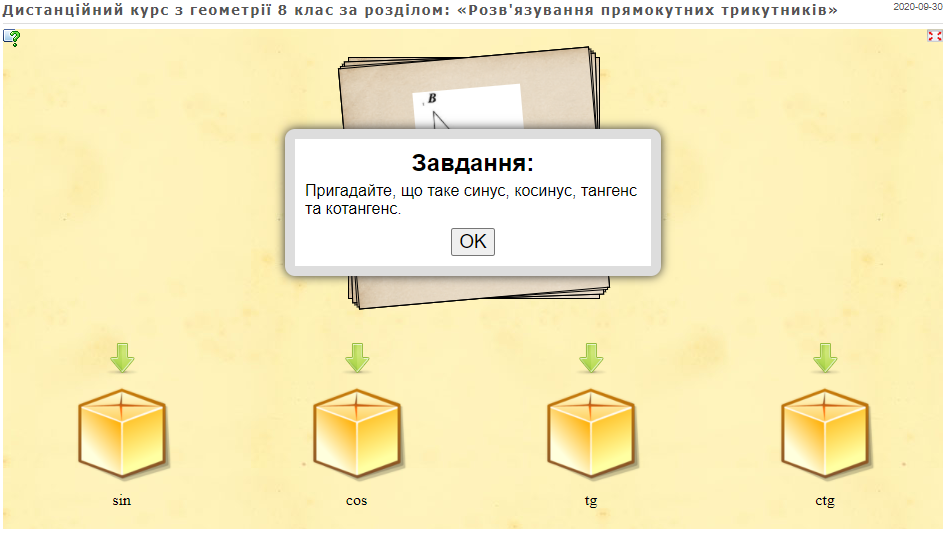 https://learningapps.org/display?v=pidv1rs0j20
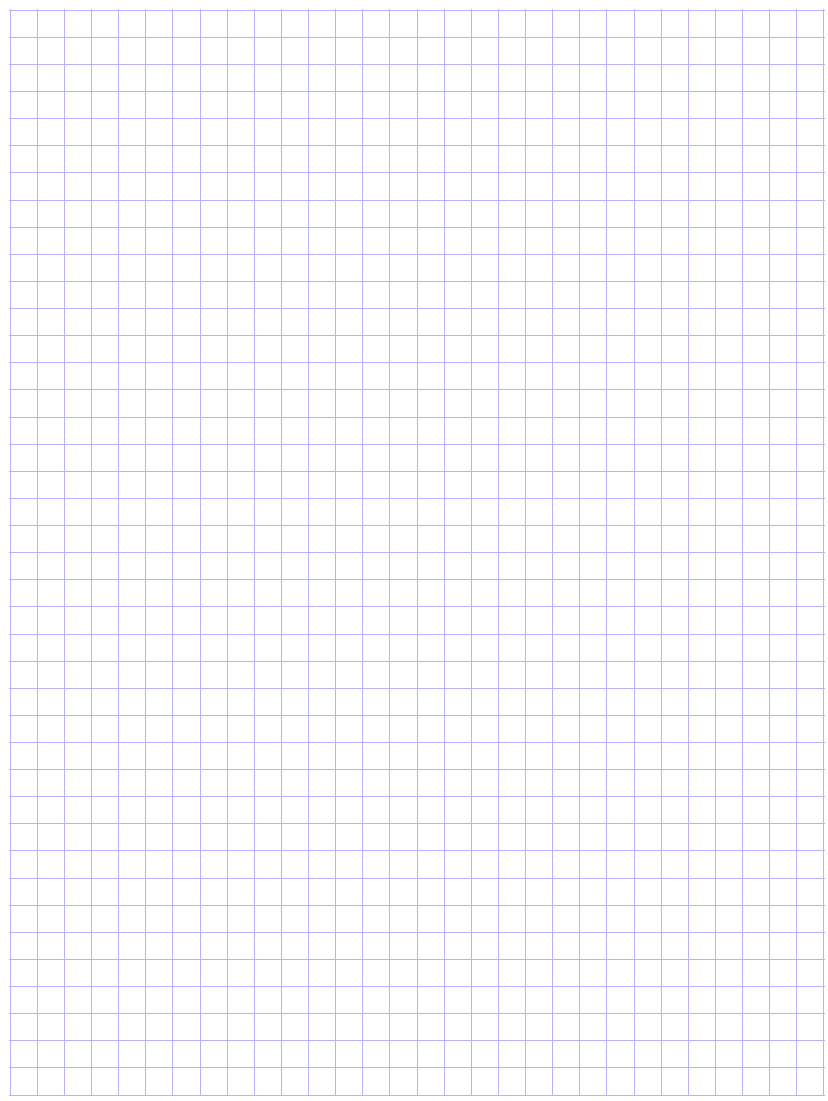 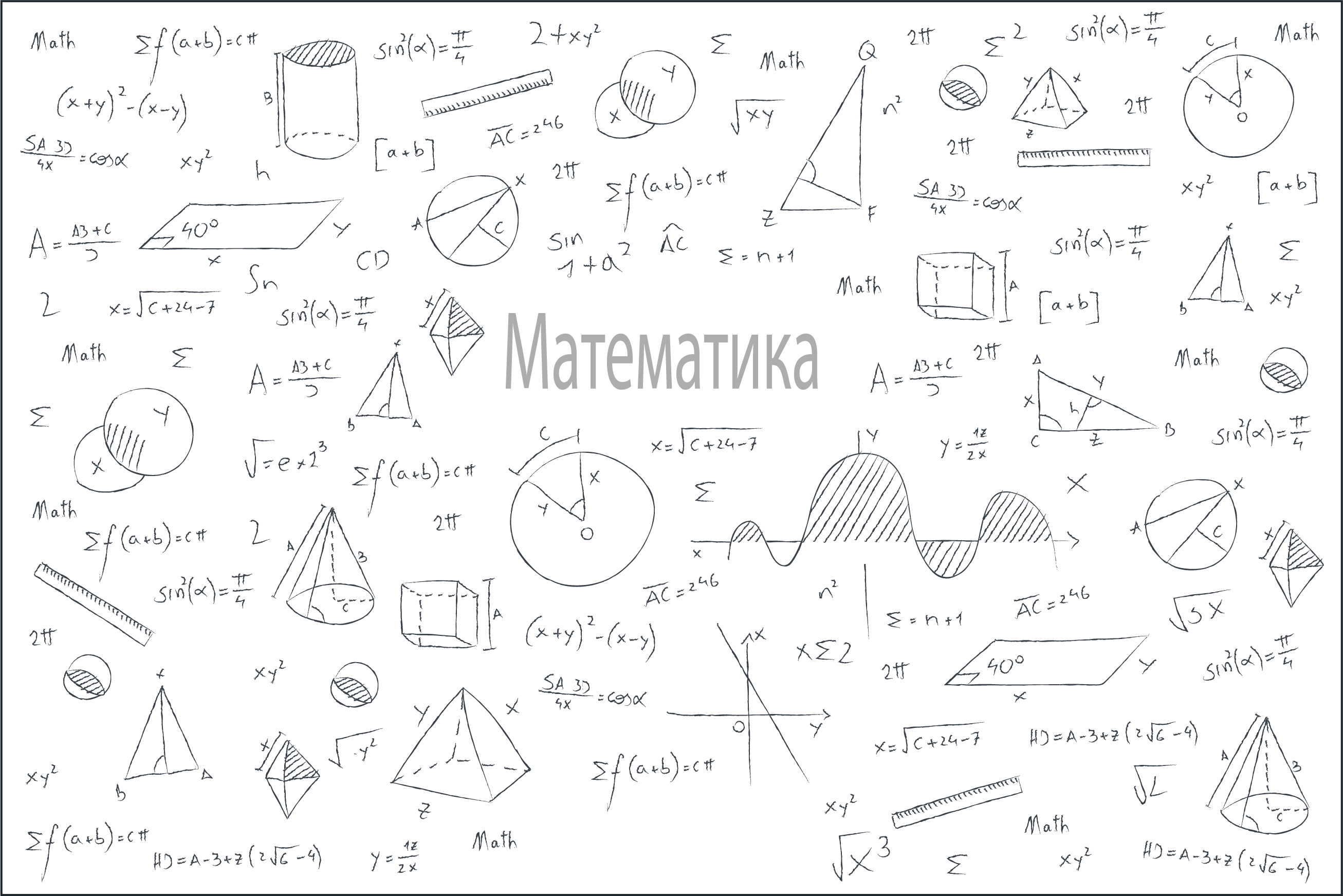 Домашнє завдання
Опрацювати матеріали, що знаходяться в папці «Заняття № 3» та § 19 п. 19.1 (сторінки 205-207 підручника 
«Геометрія 8 клас» (авт. А.П. Єршова, 
В.В. Голобородько, С. В. Єршов, 
О. Ф. Крижановський)
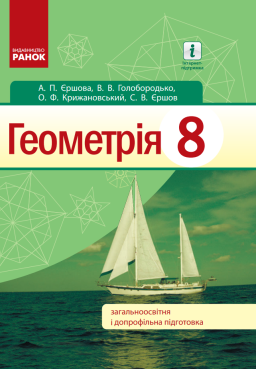 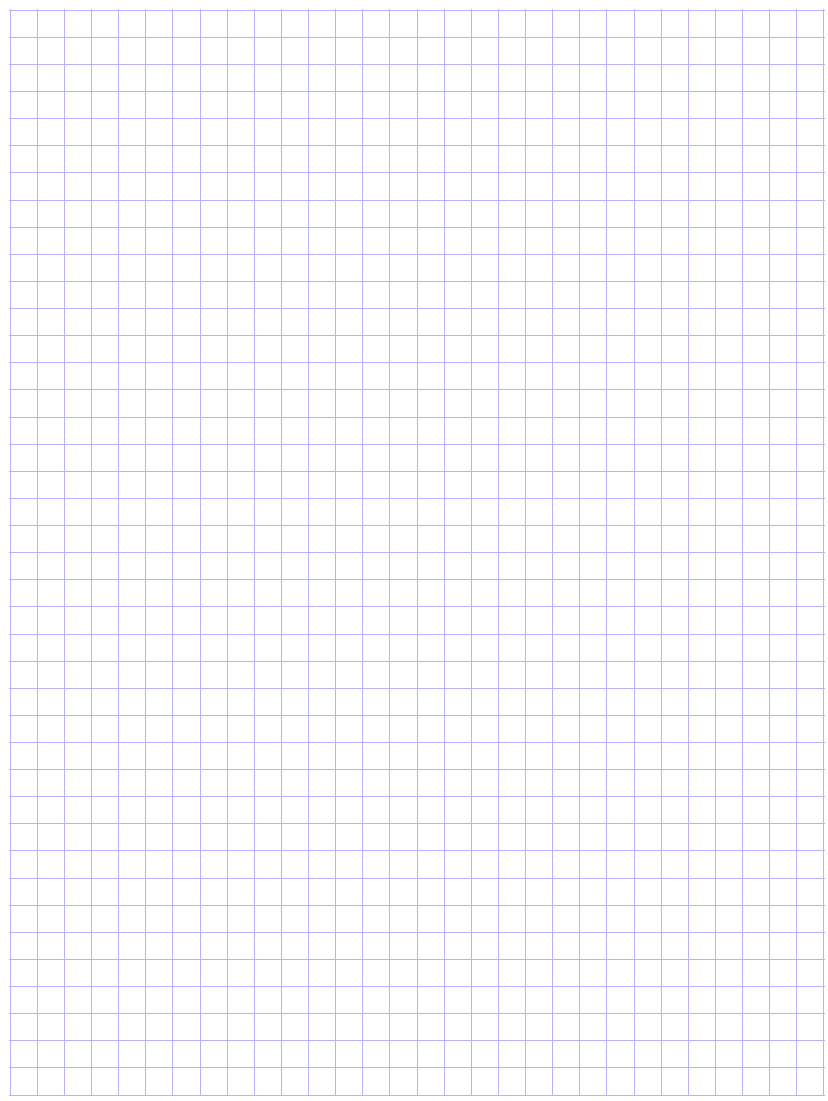 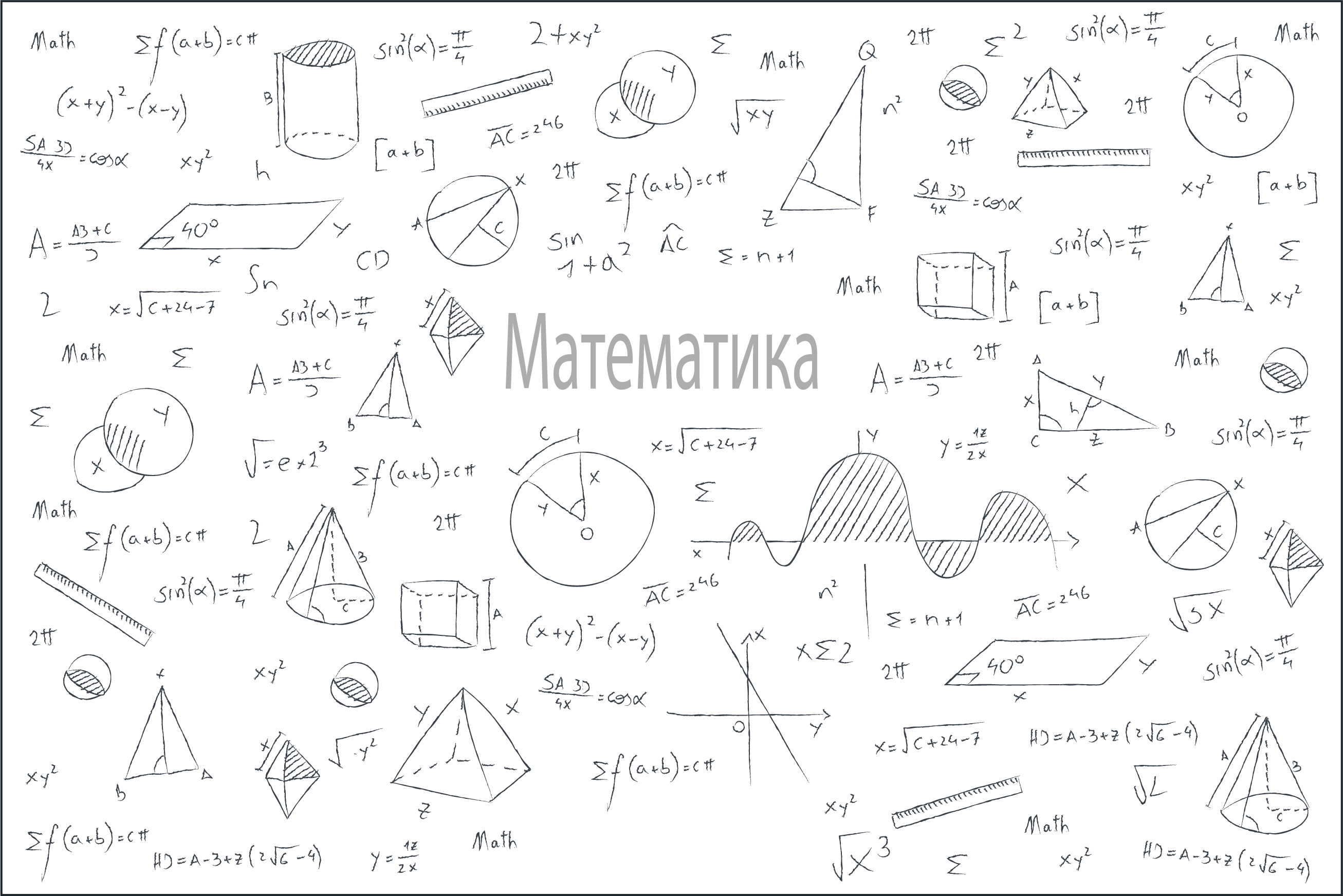 Афоризм
Не закривай очей, коли хочеш спати, не розібравши всіх своїх вчинків за минулий день.

Піфагор